ETNA Test Readiness Review
Team 14
Presenters: Jake Starkel, Srija Boddeda, Ania Miecznik, Ace Stratton,  Izaak Beusmans, Atkin Arnstein, Lucas Allen
Additional Members:  Anna Jonsen,  Hayden Fuller, Max Martinez, Bart Kubiak, Devin Davis
Company Costumer: ASTROBi 
Faculty Advisor: Prof. Lawrence
Agenda
Schedule
Test Readiness
Overview
Budget
Gantt Chart
All tests
Subsystem breakdown
CONOPS
FBD
CPEs
Design
Thermal Survival
Detection of Life
Day in the Life
2
Overview
Budget
Schedule
Testing
Overview
CONOPS: Etna
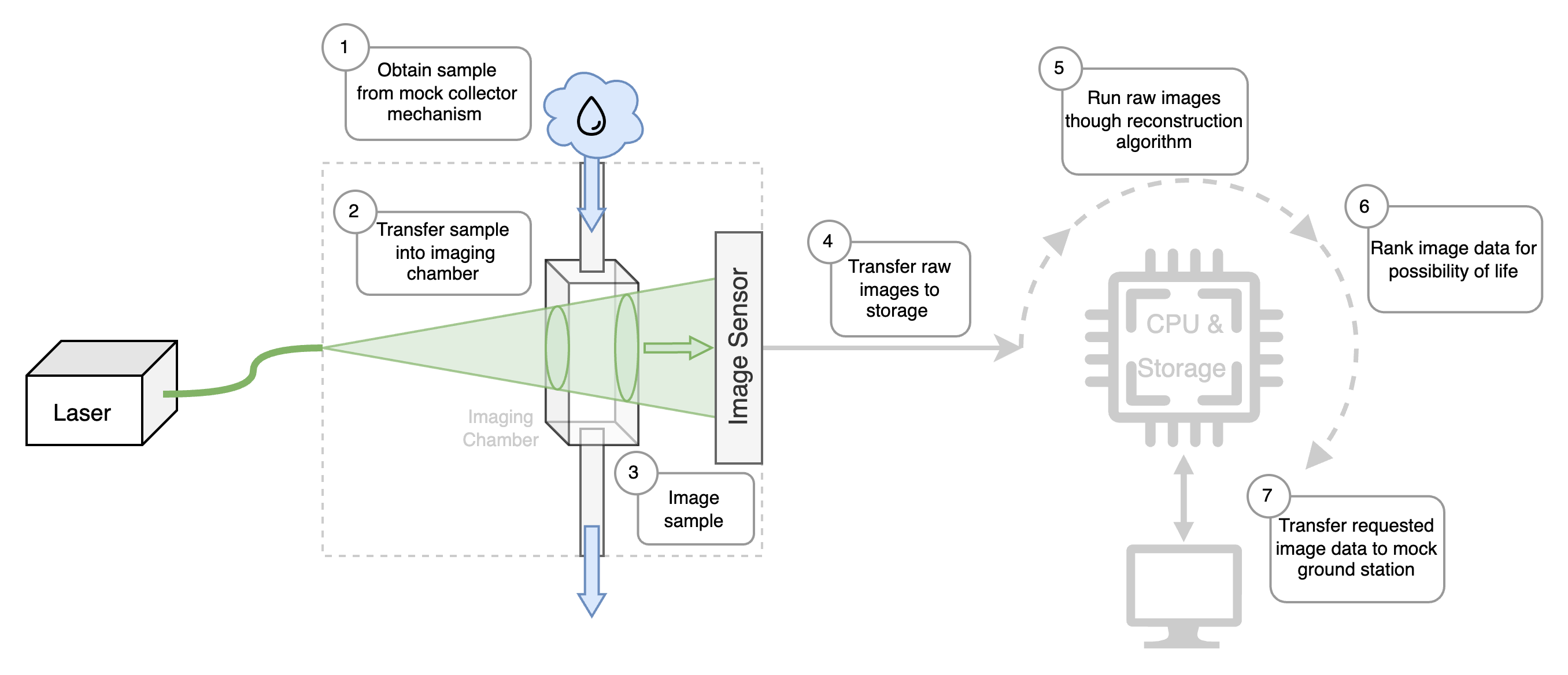 Design
High Level
CPEs
Overview
4
System Functional Block Diagram
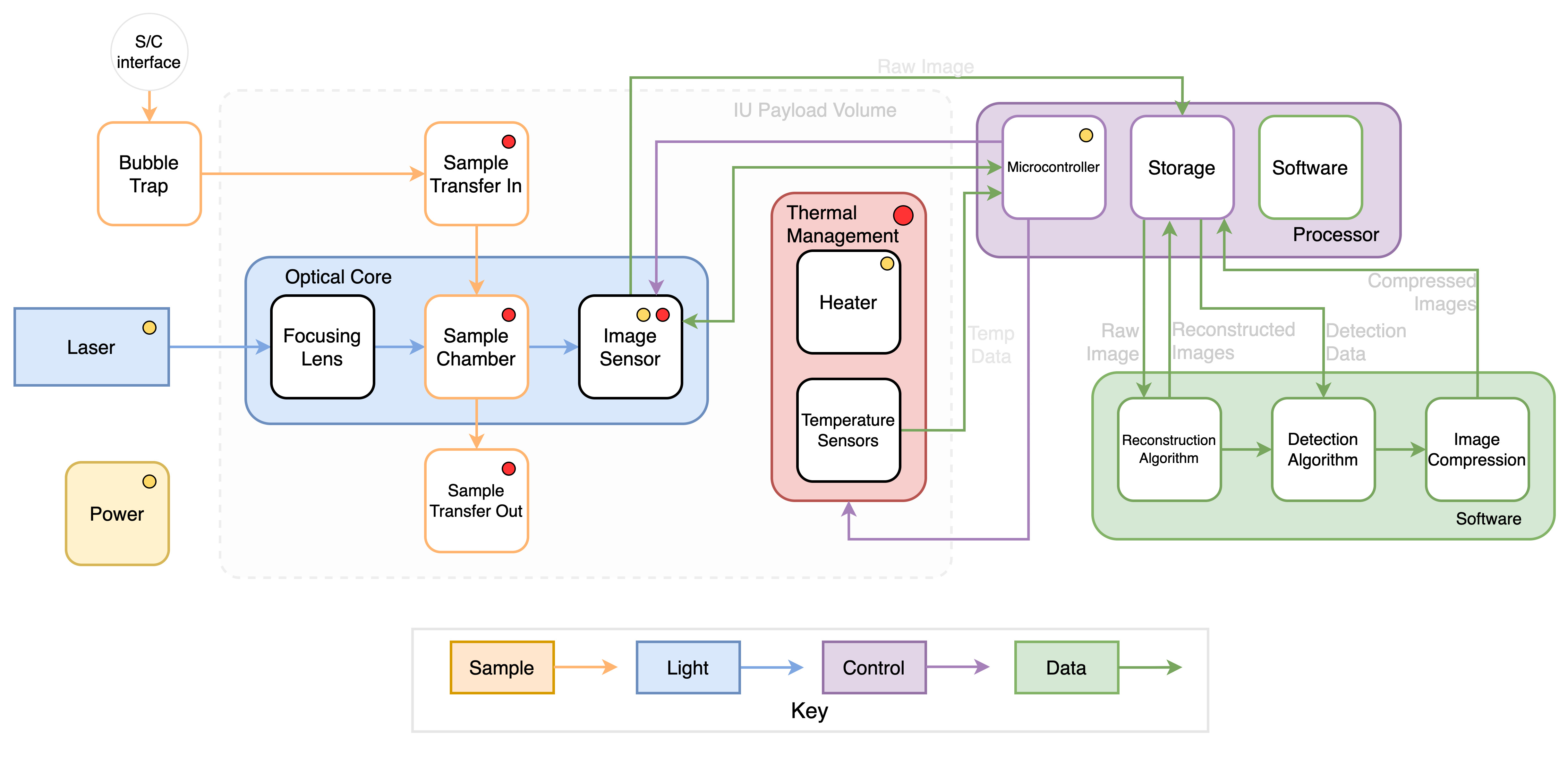 Design
High Level
CPEs
Overview
5
Critical Project Elements
Design
High Level
CPEs
Overview
6
[Speaker Notes: Color boxes more, maybe shade boxes so its obvious 
Just saying reasons is clear]
CAD Design: Enclosure and Bubble Trap
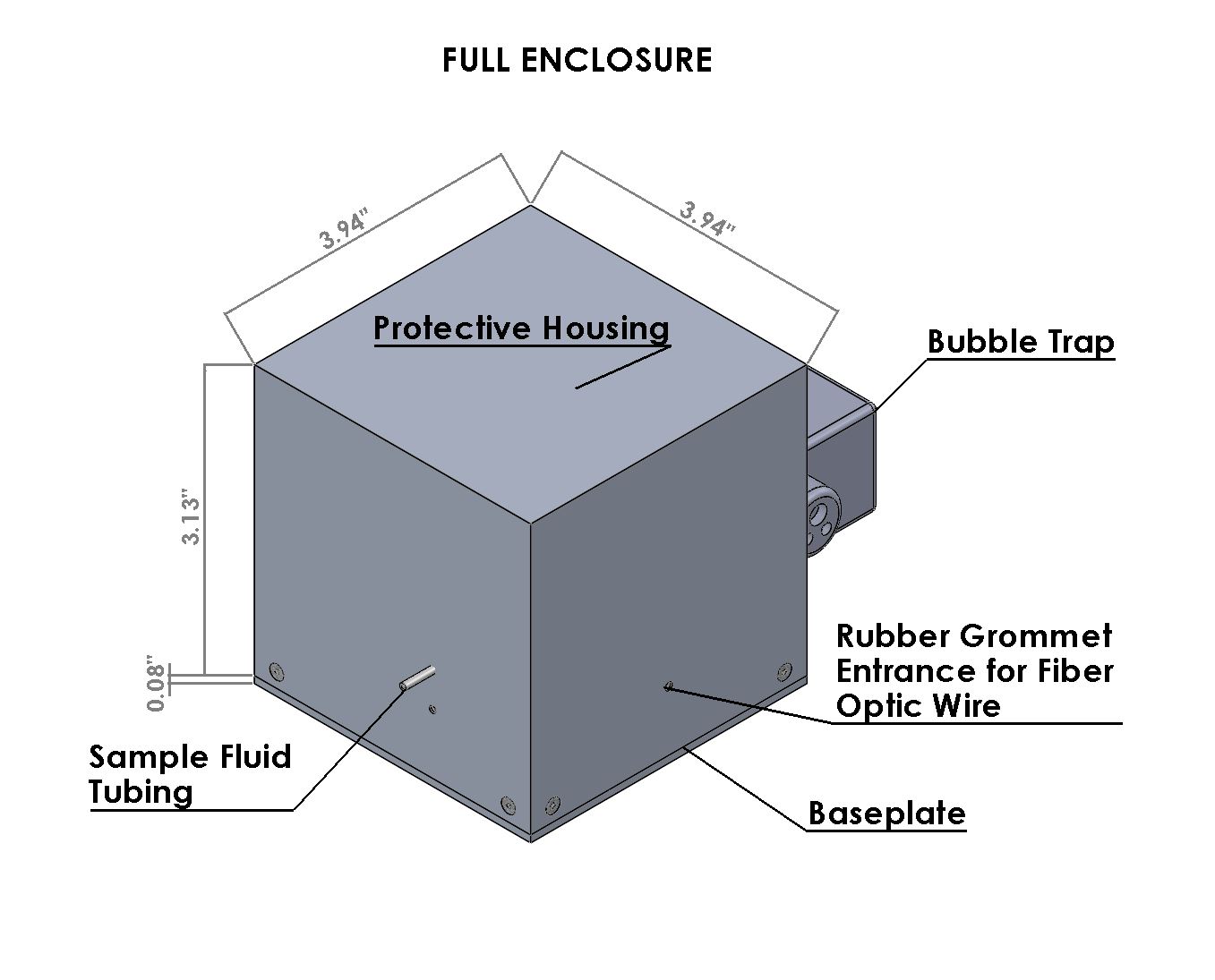 3.94” = 10cm
Y-axis
Z-axis
X-axis
Design
High Level
CPEs
Overview
7
CAD Design: Open Box Assembly
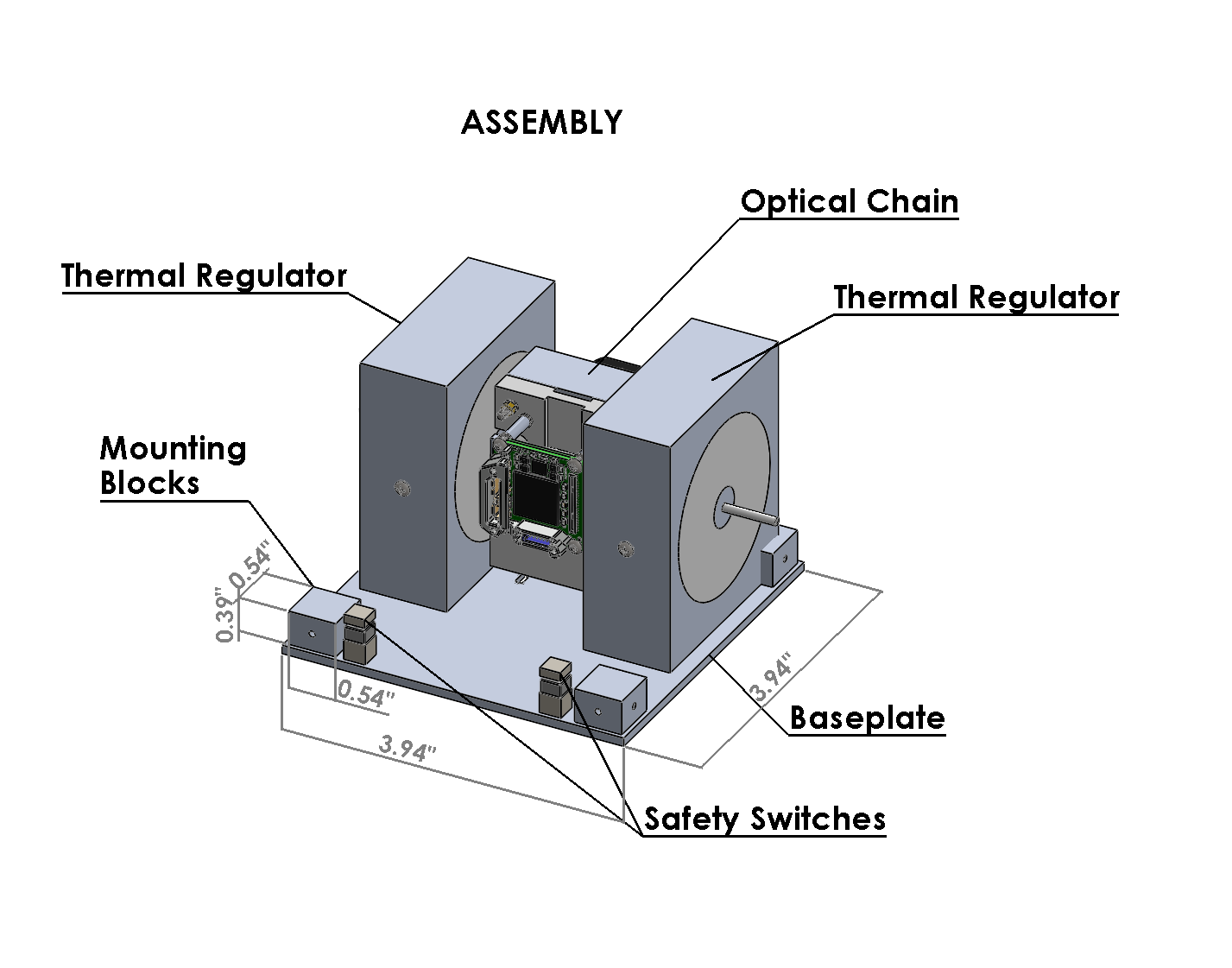 Y-axis
Z-axis
X-axis
Design
High Level
CPEs
Overview
8
CAD Design: Optical Chain
Side View
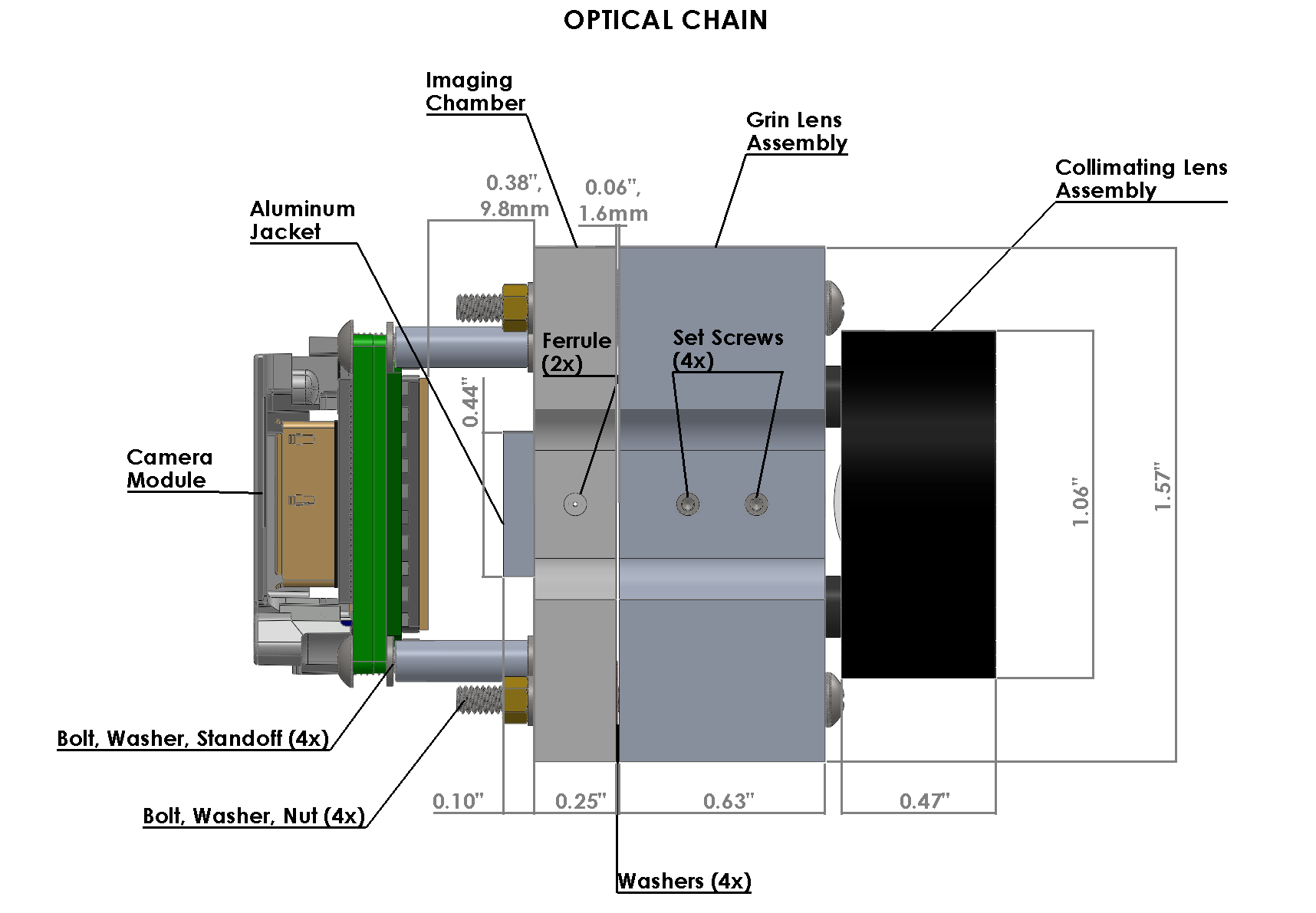 Y-axis
Z-axis
Design
High Level
CPEs
Overview
9
CAD Design: Optical Chain
Side Section View
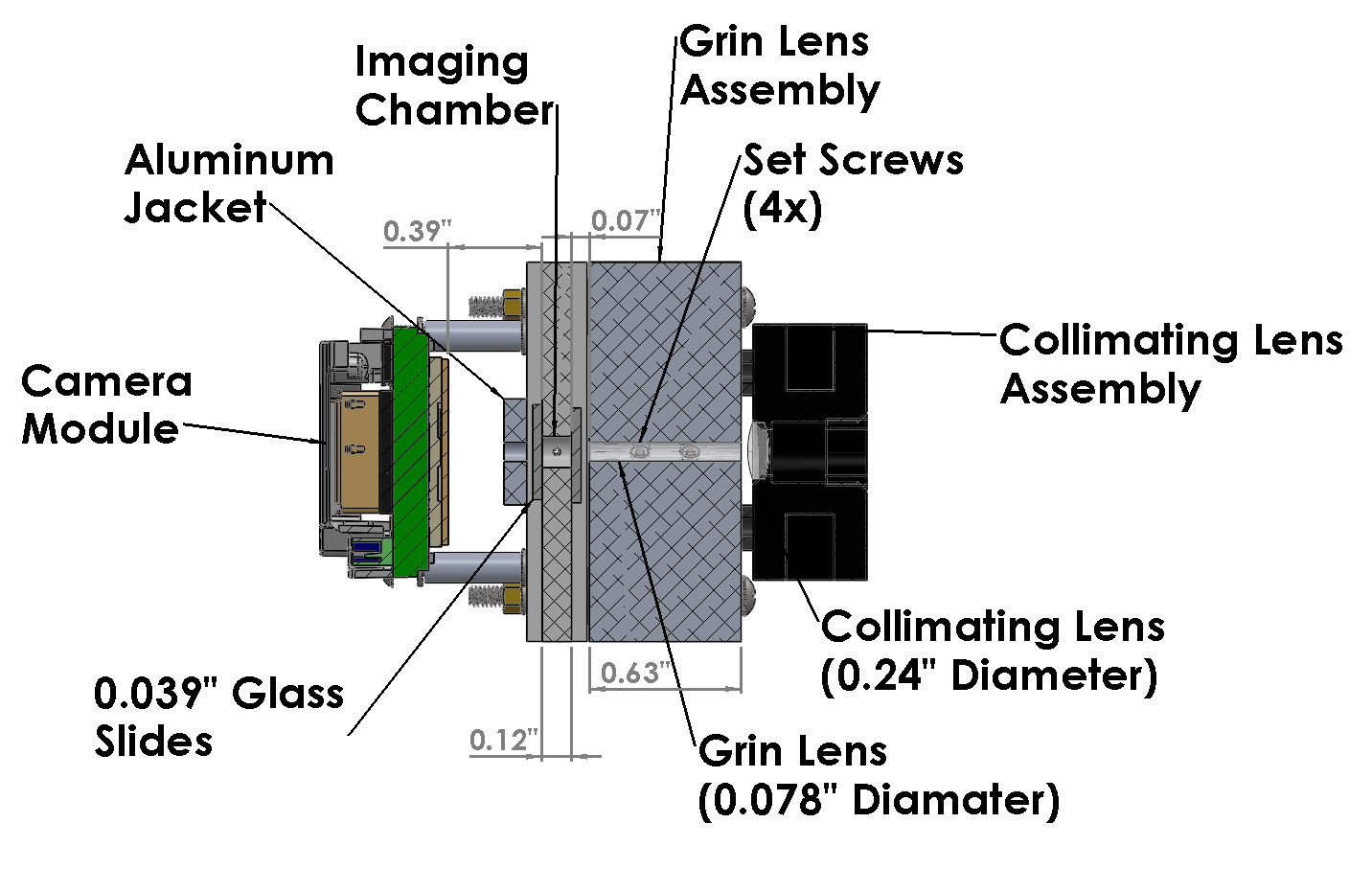 Wavelength = 520 nm
Sensor Face  .
Y-axis
Z-axis
Design
High Level
CPEs
Overview
10
CAD Design: Optical Chain Top Section View
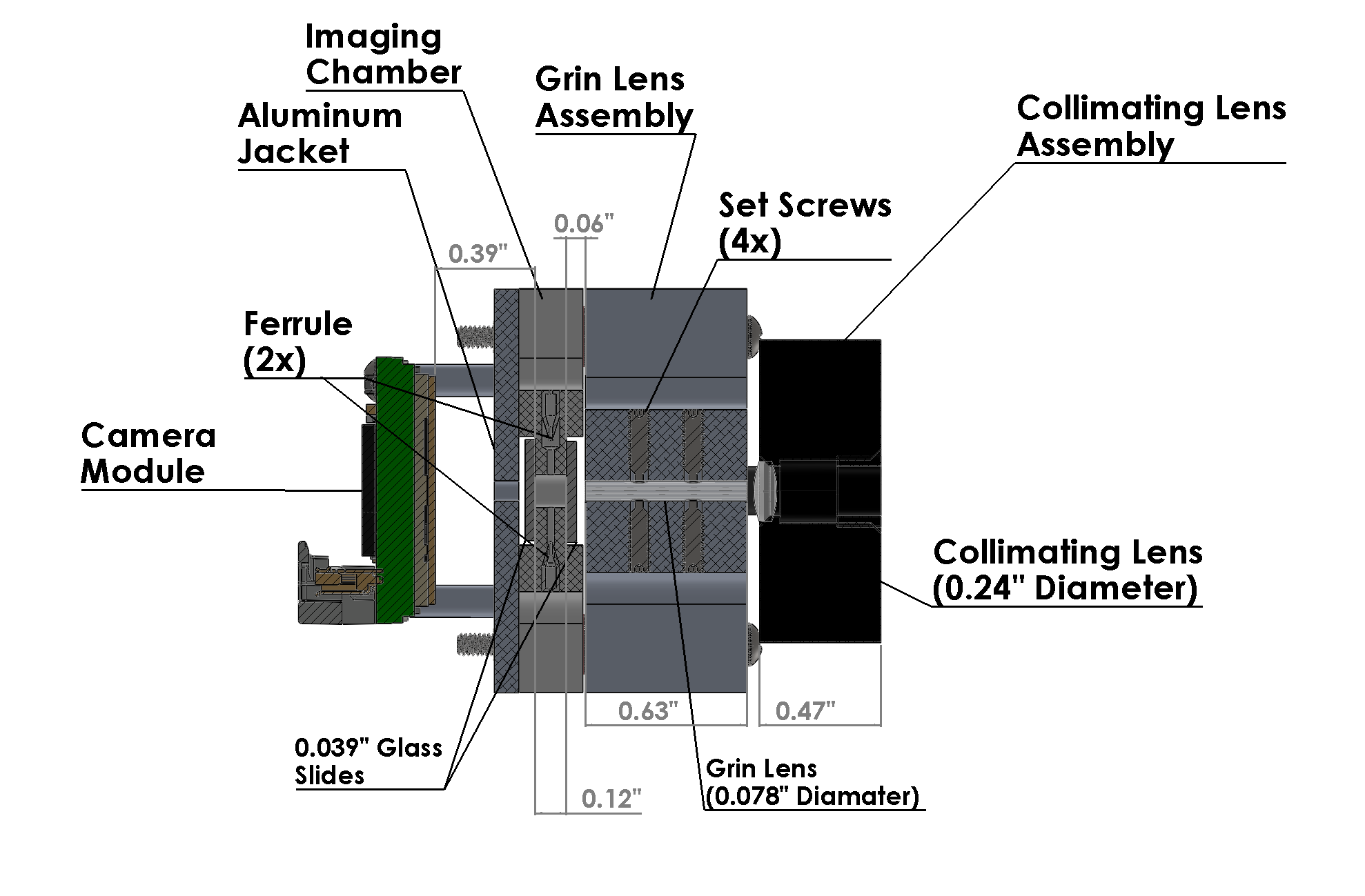 Fluid In
Wavelength = 520 nm
Sensor Face  .
X-axis
Fluid Out
Z-axis
Design
High Level
CPEs
Overview
11
Schedule
Budget
Schedule
Testing
Overview
Gantt Chart: Overview
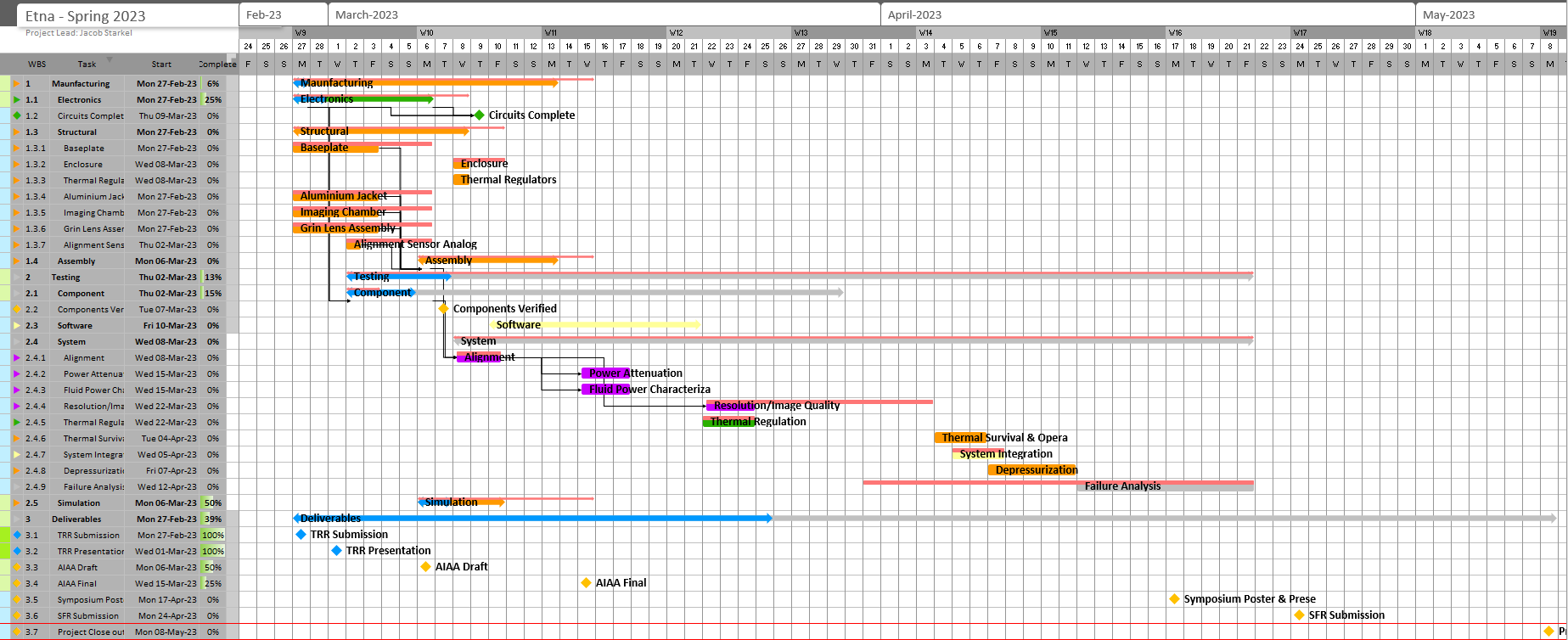 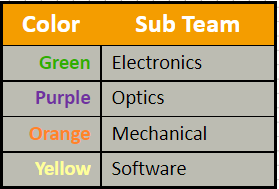 Testing Complete
Critical Path
Budget
Schedule
Testing
Overview
13
Gantt Chart: Manufacturing
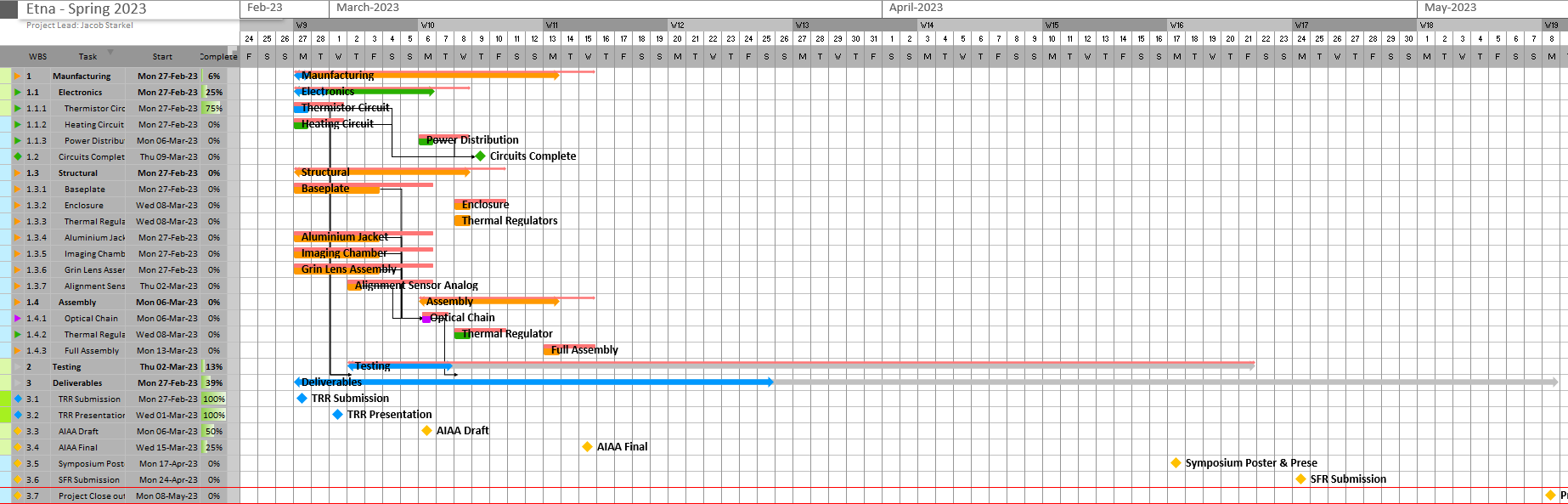 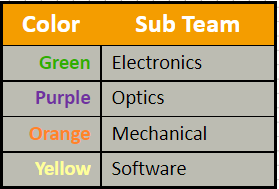 Budget
Schedule
Testing
Overview
14
Gantt Chart: Testing
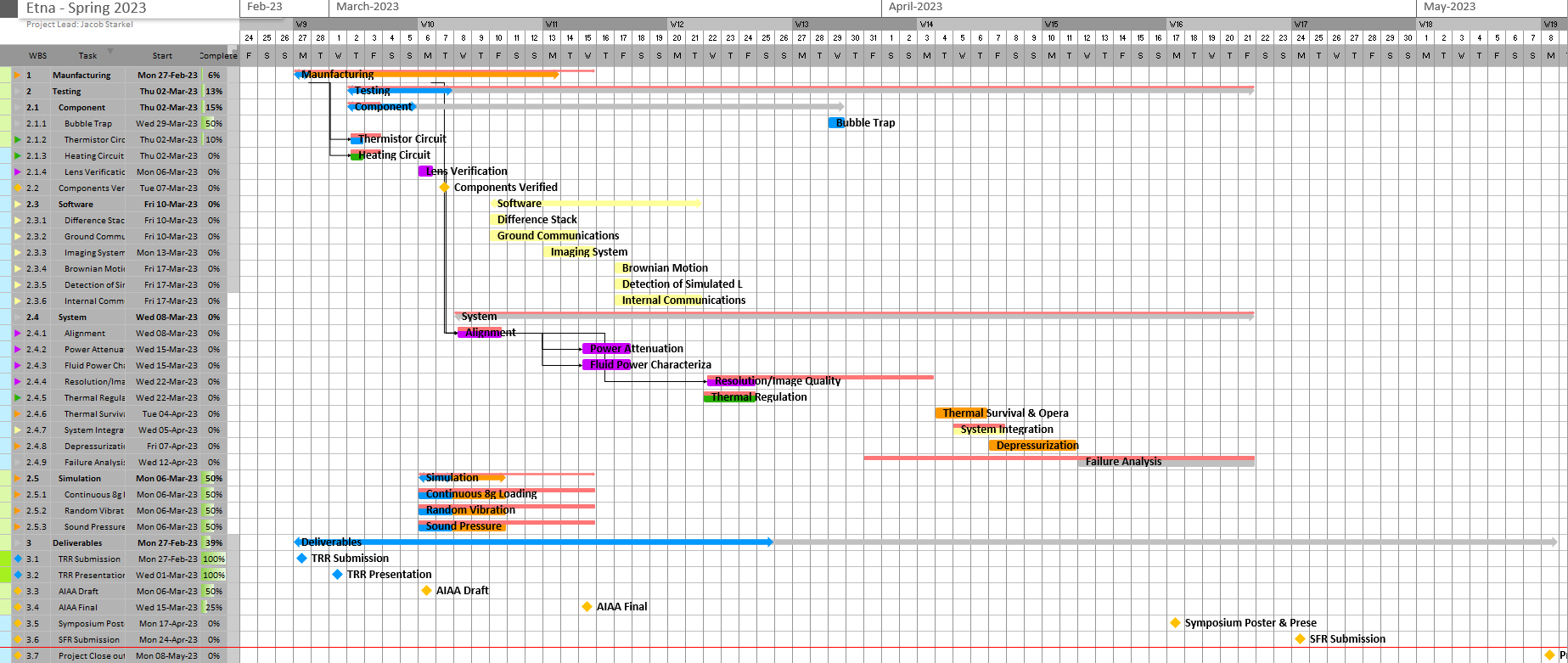 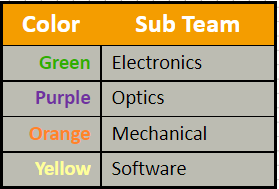 Budget
Schedule
Testing
Overview
15
All Tests
Budget
Schedule
Testing
Overview
16
Testing
Budget
Schedule
Testing
Overview
Thermal SurvivalOverview
Testing that the optical alignment doesn’t change drastically when exposed to extreme temperature ranges, like those experienced through launch and space travel.
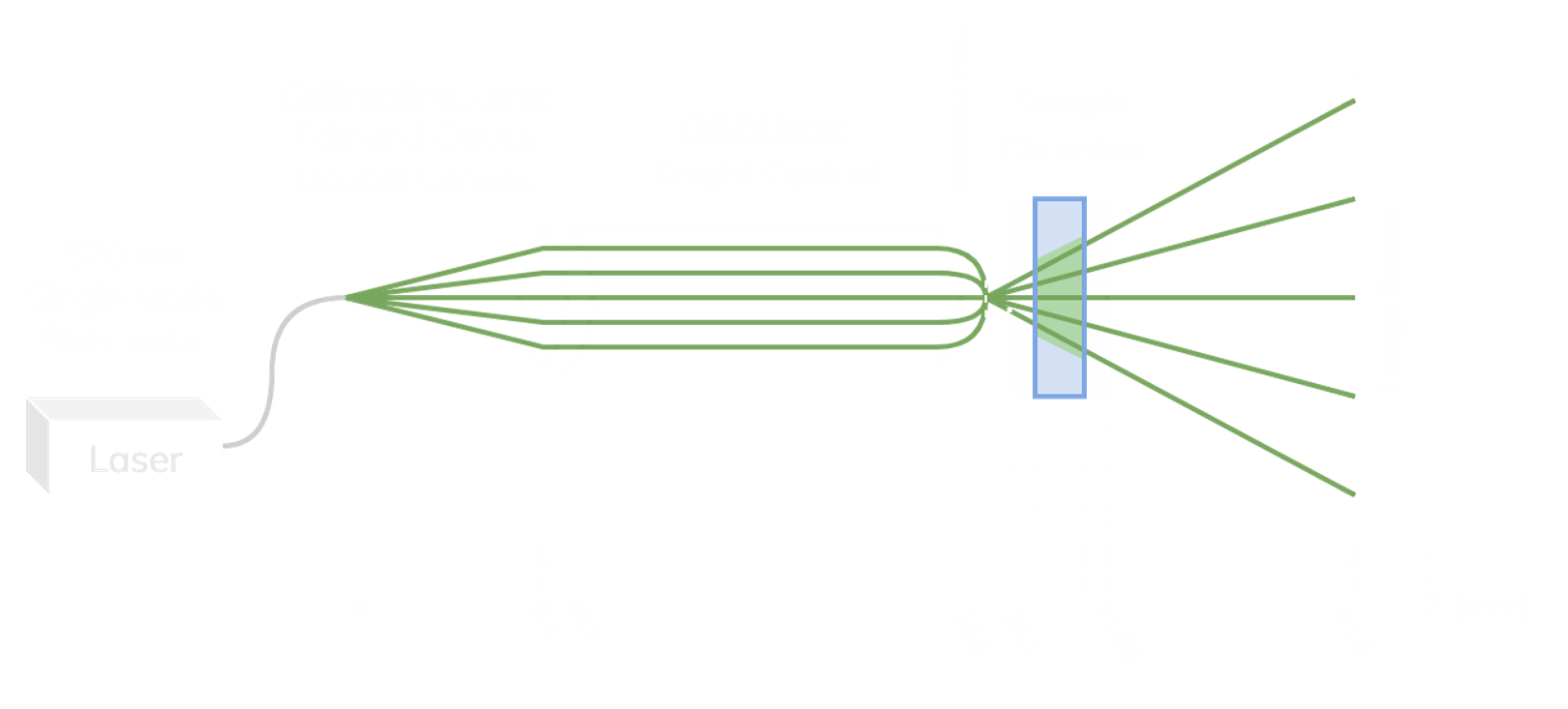 Sensitive alignments with ~1mm position difference until image resolution no longer meets requirements
Success
Testing
Comp. & Data
Overview
Thermal
18
[Speaker Notes: Thermal survival test focuses on making sure that our optical alignment doesn't change much when the payload is exposed to space-like temperatures.
This test satisfies our requirements which are focused on thermal survival between –15 and 60 C as well as maintaining proper alignment 
Concerns in this test include the components expanding and contracting when exposed to these high and low temperatures. While we are expecting expansion or contraction in response to the temperature, our concern is that the components won't return back to their initial state. This could either damage components like the lenses or cause the system to become misaligned, impacting the image quality. 
To address this concern we designed the optical chain with ~ 1mm flexibility in either axis to allow expansions or contraction without affecting the alignment]
Thermal SurvivalAlignment Prerequisite
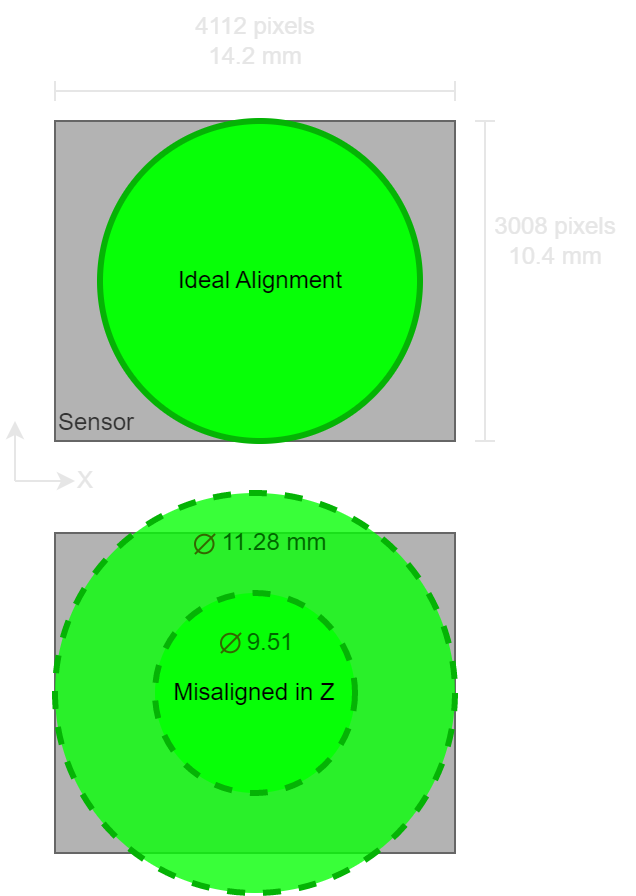 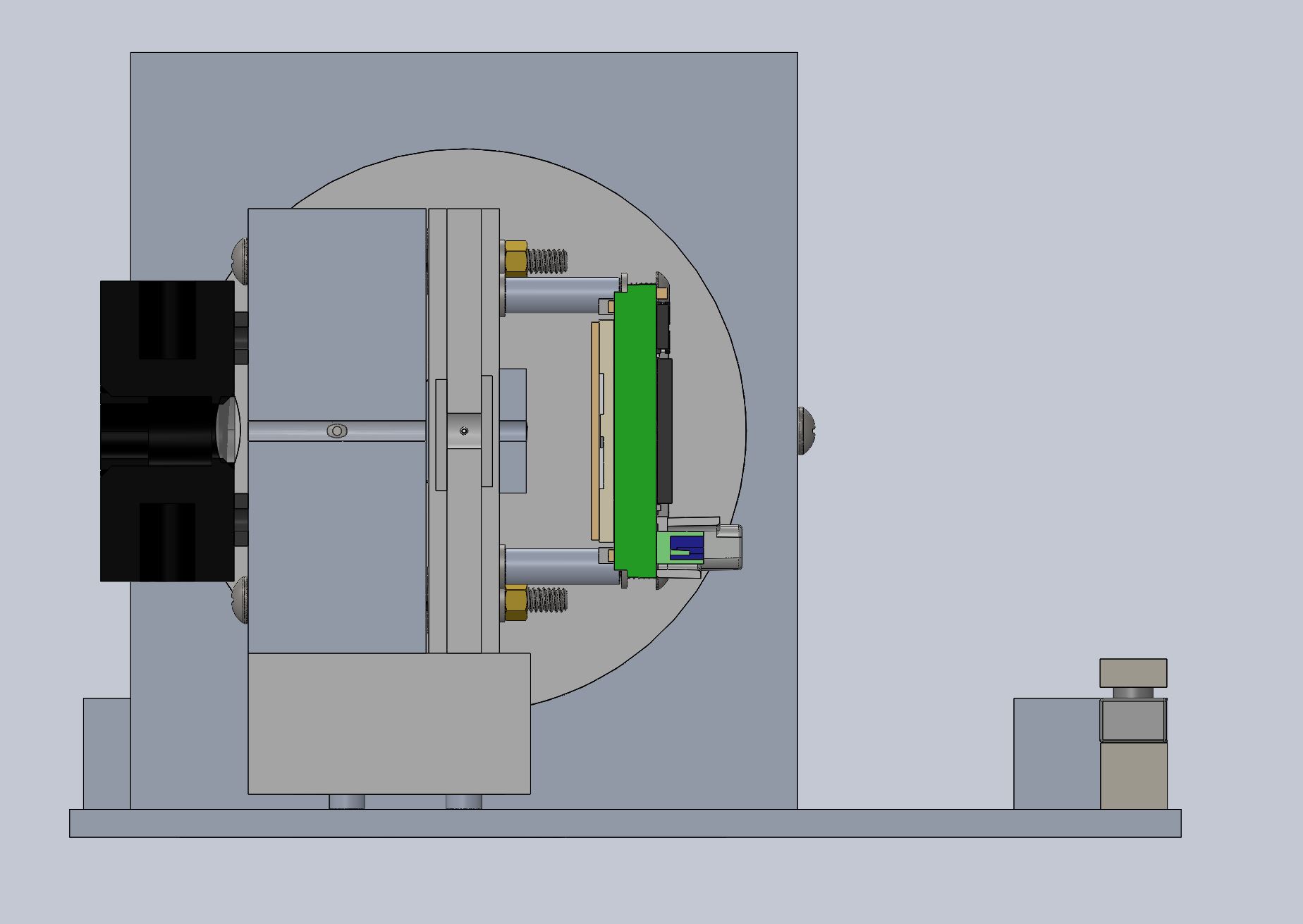 Z location for the image sensor is controlled with the standoffs in relation to the sample chamber.
Z location for lenses and sample chamber is controlled with the screws at the bottom of the payload.
Image Sensor
Standoffs
Alignment Screws
Z axis
Success
Testing
Comp. & Data
Overview
Thermal
19
Thermal SurvivalAlignment Prerequisite
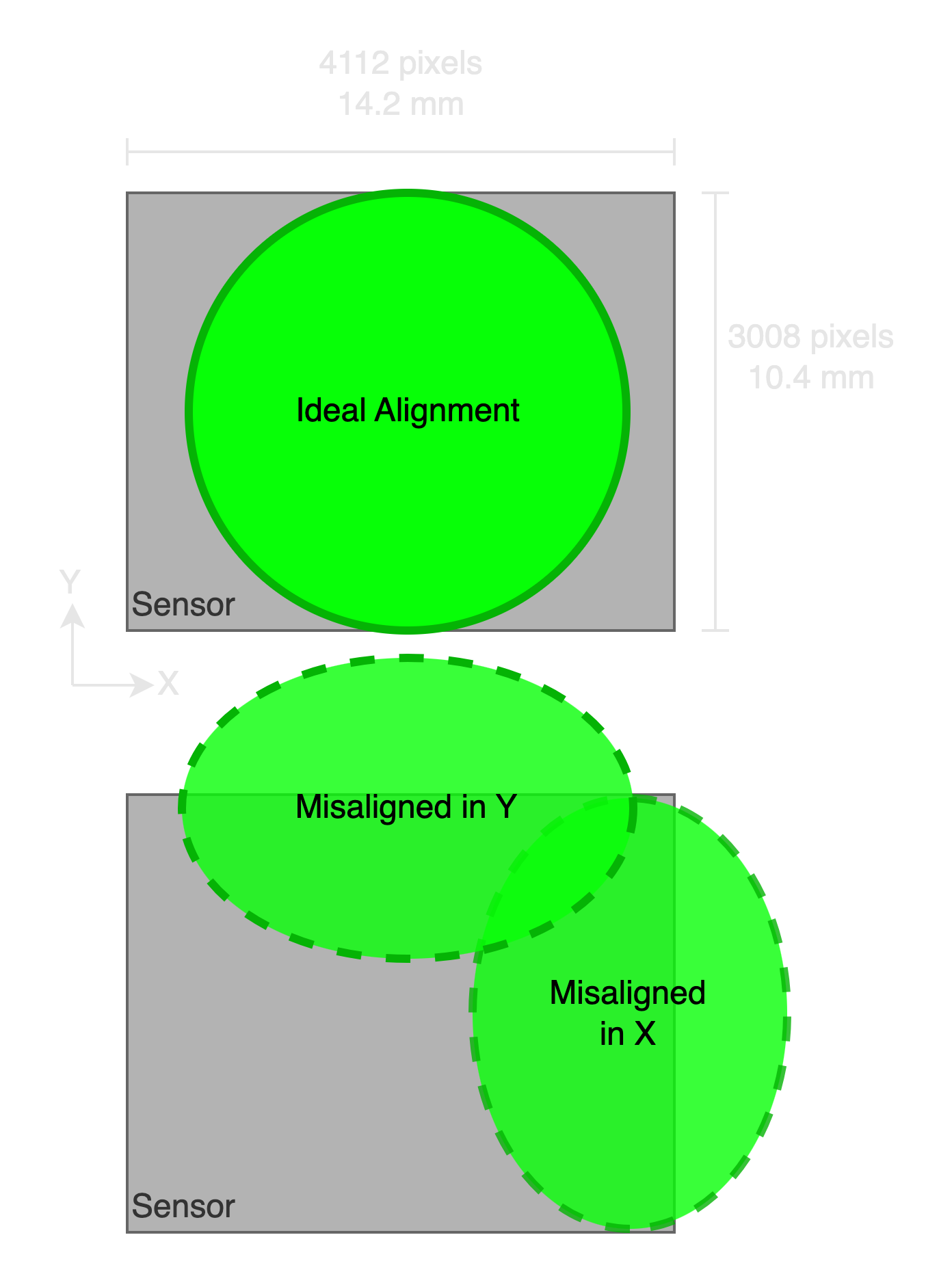 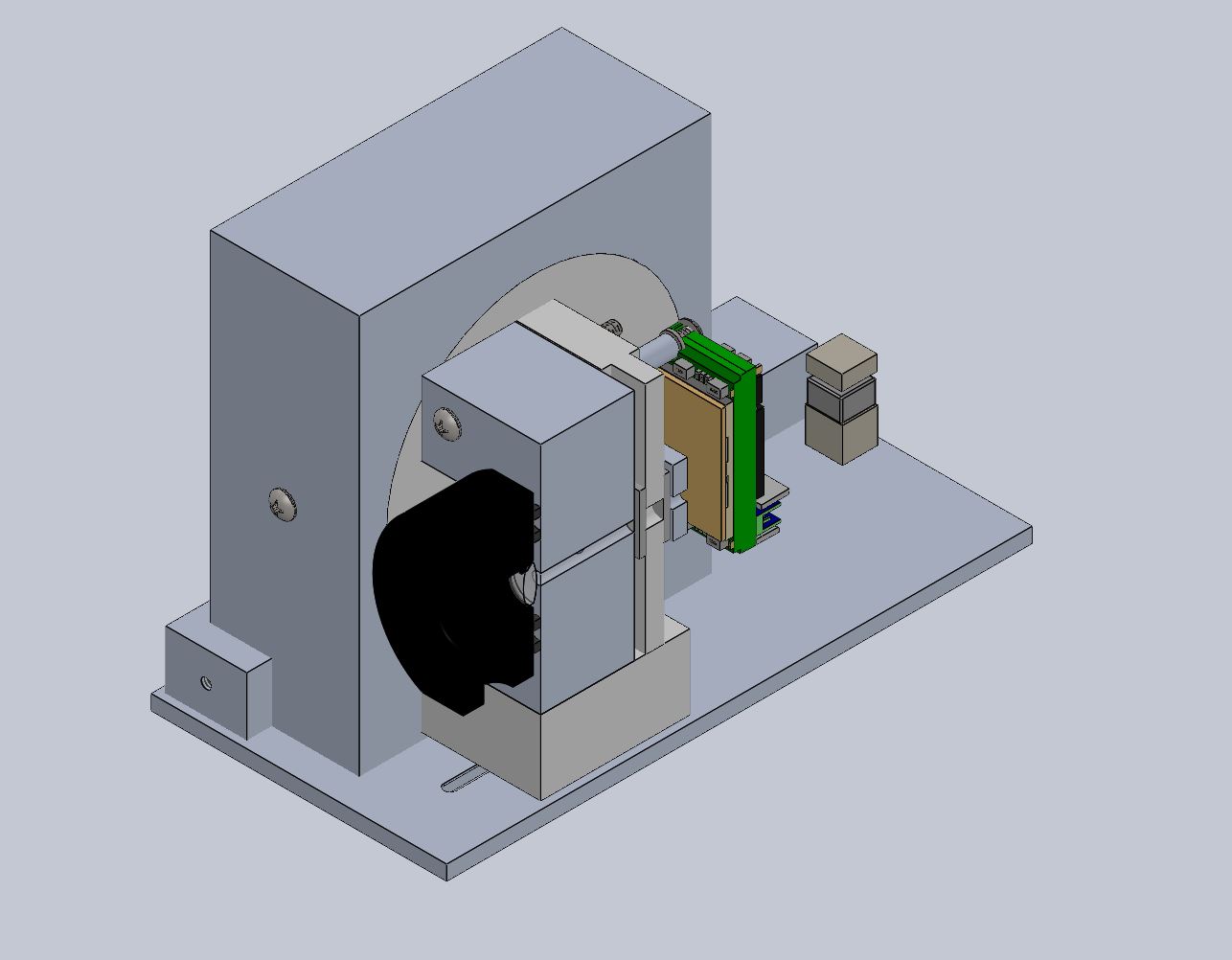 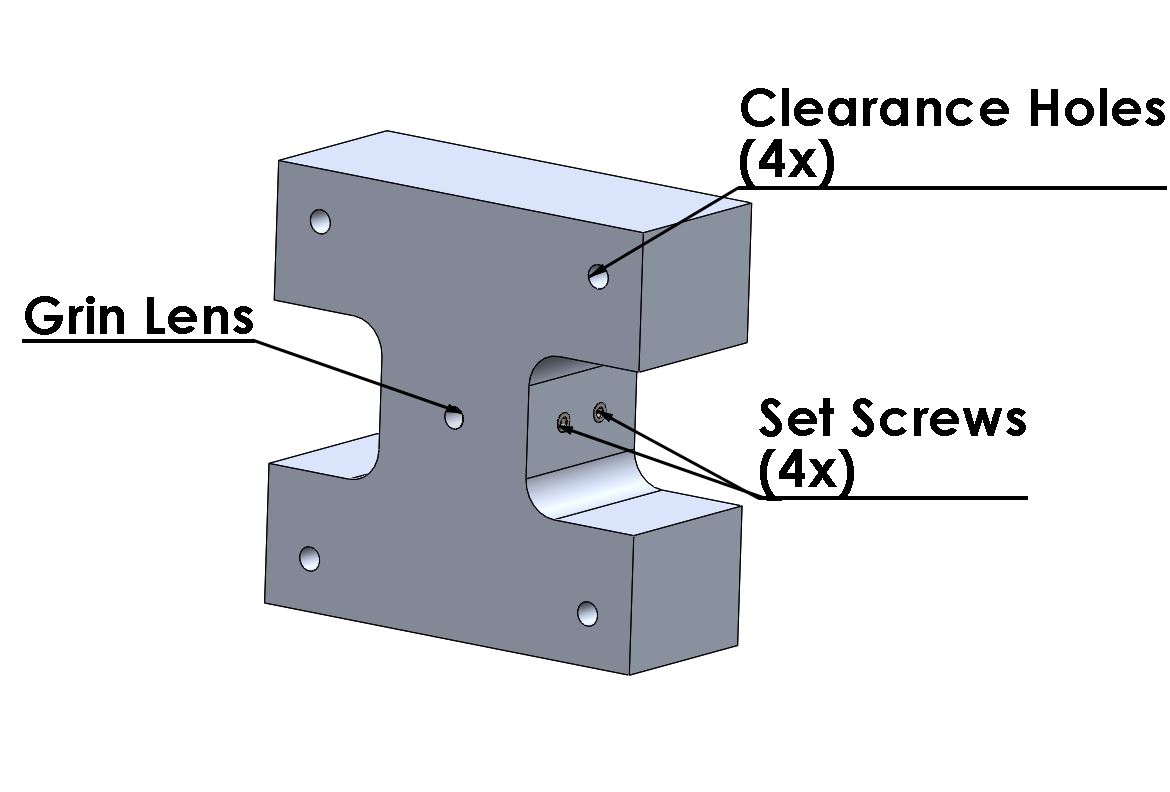 Y axis
X axis
Set screws mirrored on other side
Y axis is controlled with the screws at the bottom of the payload
X axis for each lens is controlled using the set screws holding the lens to its mount.
*Grin lens example above
Success
Testing
Comp. & Data
Overview
Thermal
20
Thermal SurvivalTesting
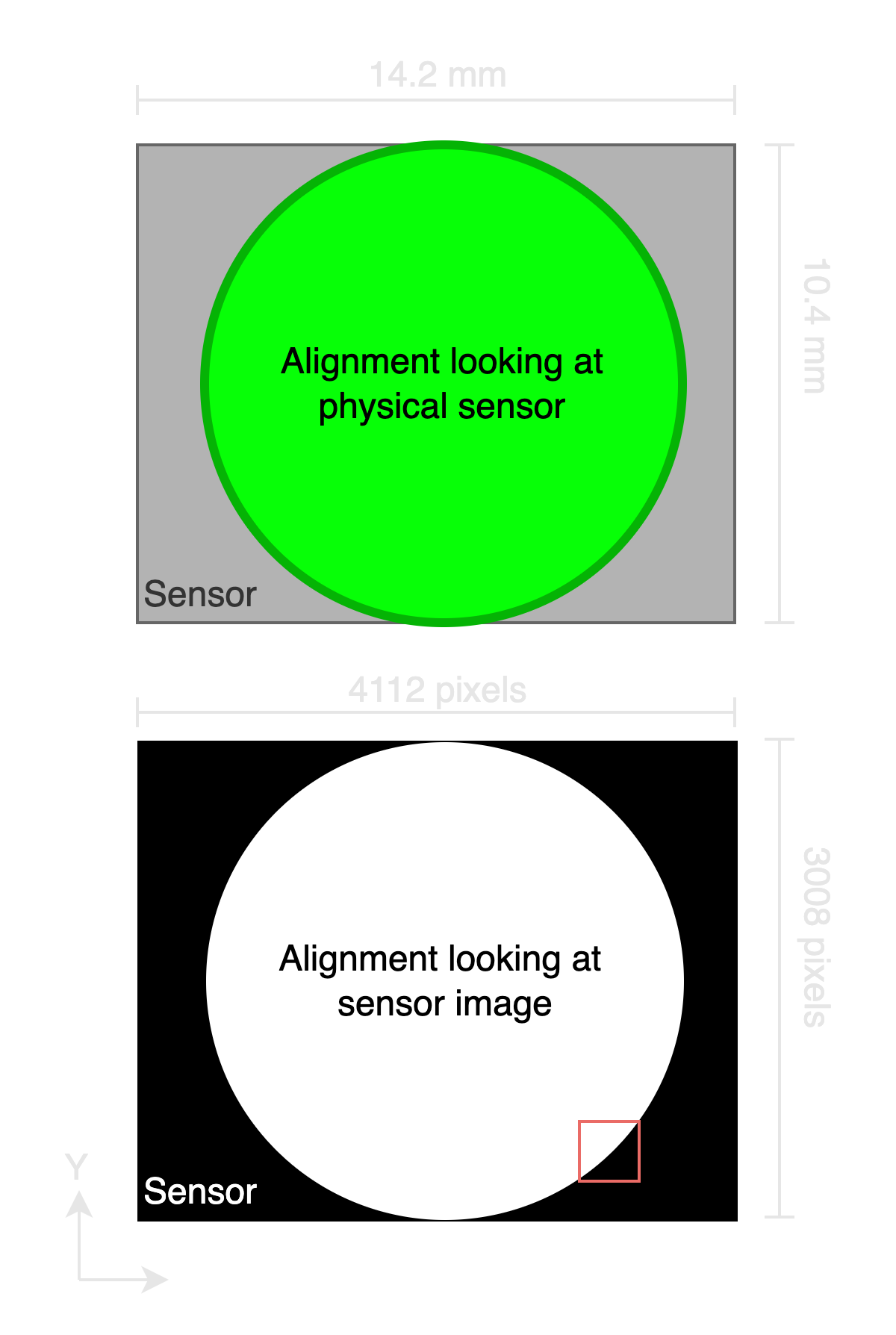 Because of the estimated time of the sensor arrival, initial alignment can be done w/ image sensor stand in once assembly is complete. 


Post thermal survival check will be done with sensor in order to minimize human error bumping anything while removing payload housing
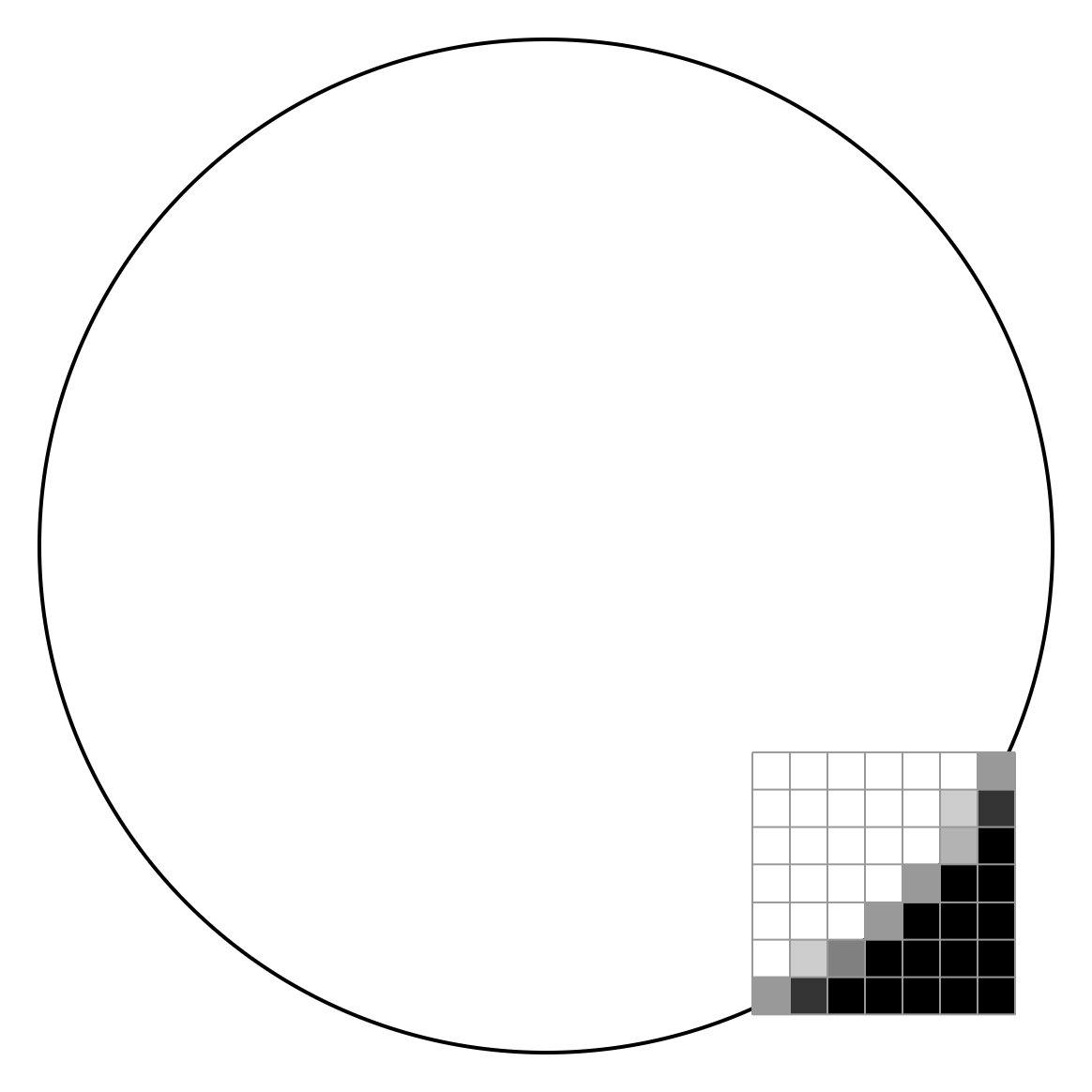 Success
Testing
Comp. & Data
Overview
Thermal
21
[Speaker Notes: Here is the general procedure for the test. Highlighted are the key steps. These include heating the payload, measuring temp until equilibrium, and checking post alignment with low power laser and image sensor.

The estimated arrival of our sensor is far out so in order to do this test in a timely manner, the initial alignment test will be performed in with a stand in image sensor. 

Alignment check can be done by looking at the physical sensor or the sensor image. To prevent any bumping from physically inspecting the sensor, we will instead looking at the sensor image which displays the light intensities.]
Thermal SurvivalTesting Safety
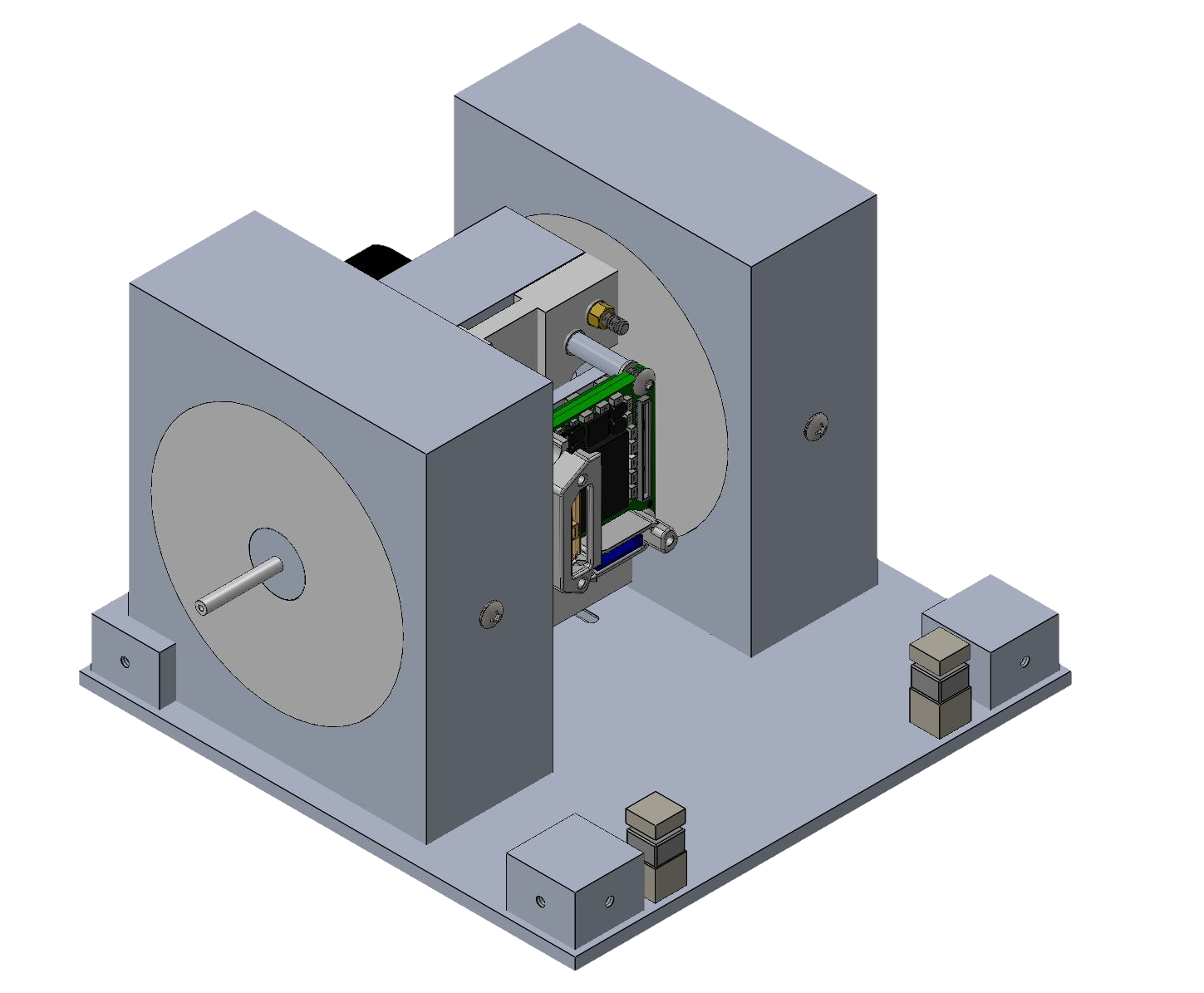 Laser Dangers @ < 5mw: 
Safe for extended beam exposure to eyes and skin
Hot & Cold Payload:
Burns
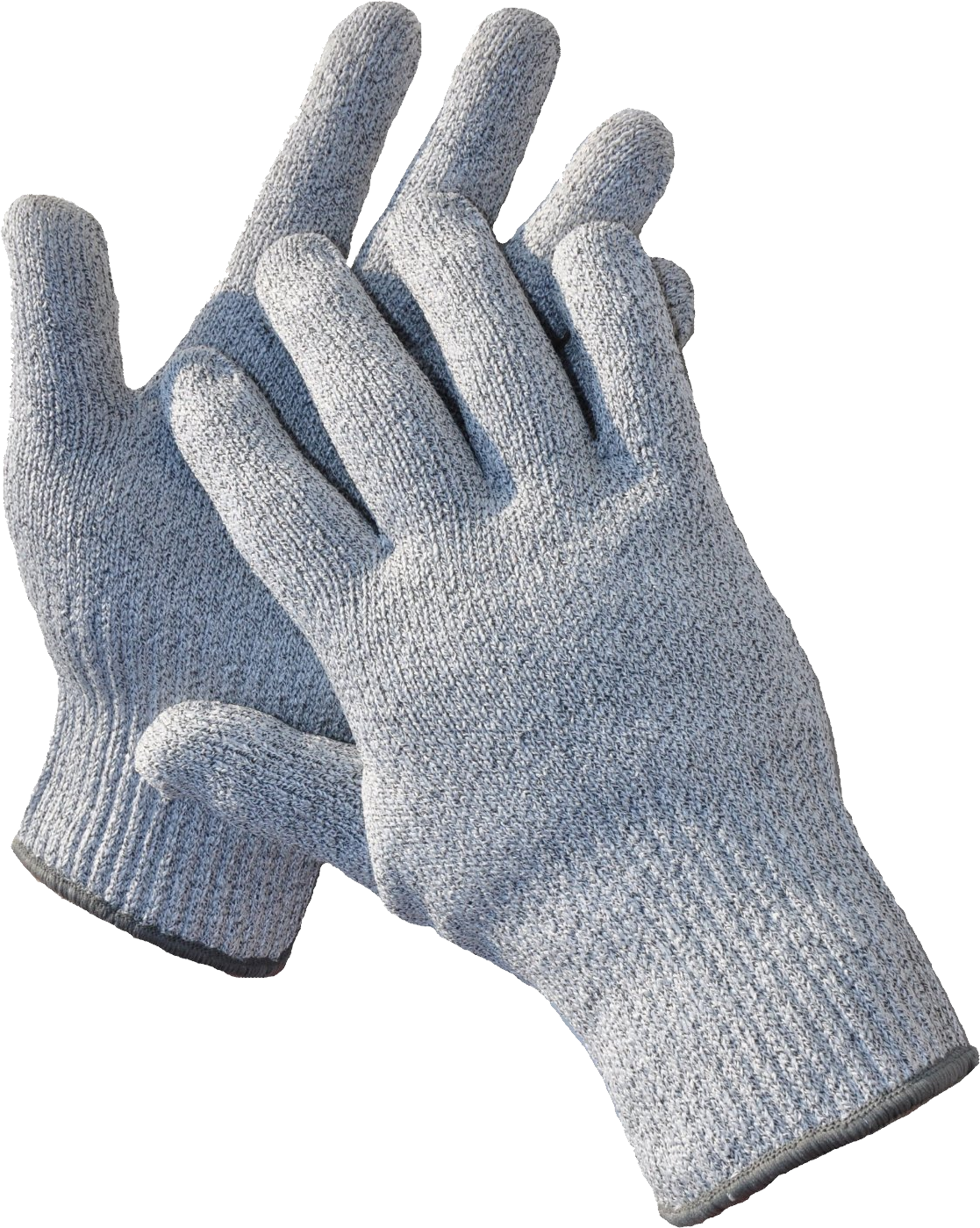 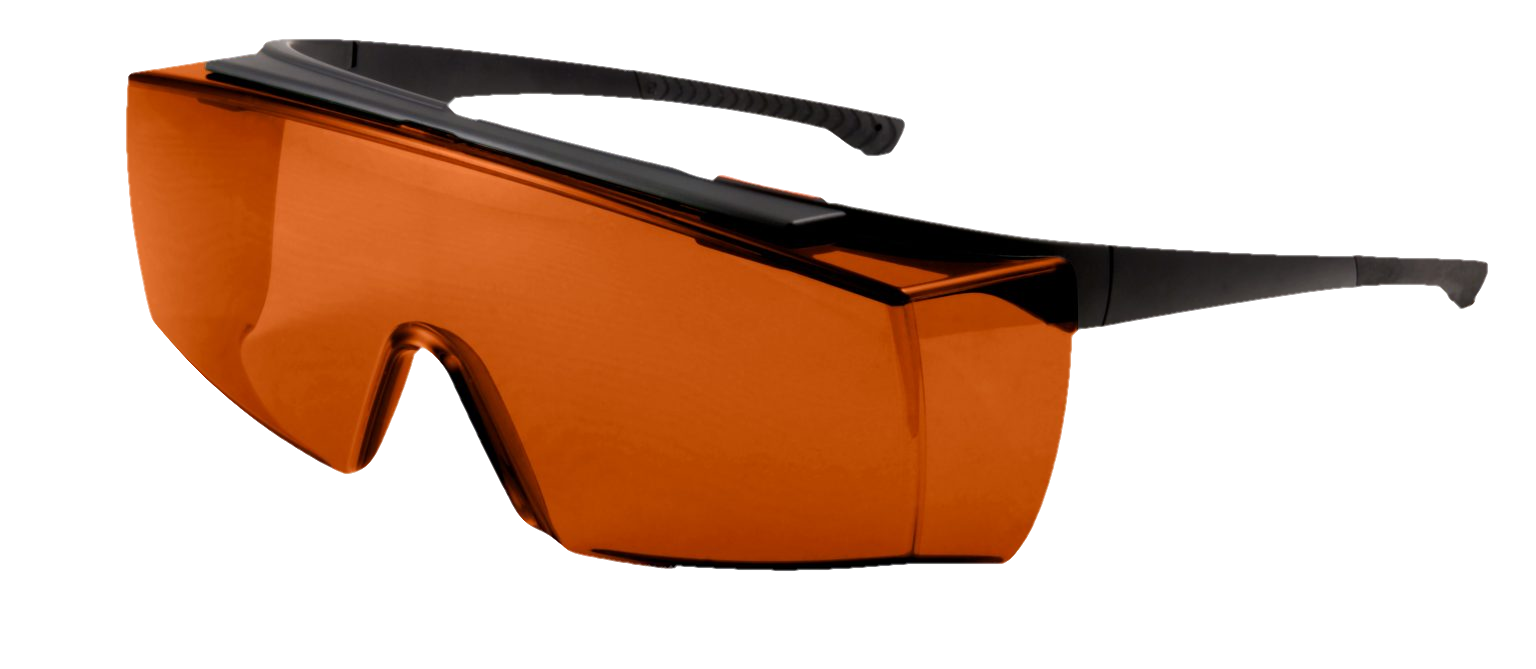 Laser Safety Glasses
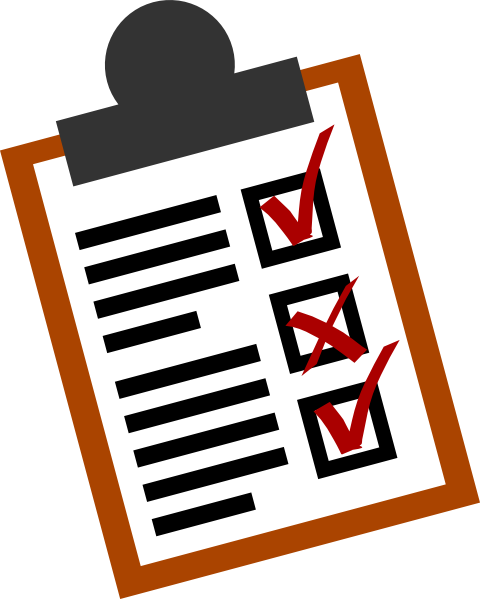 Insulated Gloves
Momentary Switches (wired in series)
Laser
Operational Checklists Signed by Operator and Observer
Manual Safety Interlock
Success
Testing
Comp. & Data
Overview
Thermal
22
[Speaker Notes: There are some safety concerns regarding the laser usage and hot and cold cases of this test 
Thermal survival test will use our low power laser (less than 5 mw) which is considered safe for exposure to eyes and skin. However, the laser has the capability for higher power which could cause damage so we will be following the high power laser safety procedures. 
First line of defense: operational checklists (ensure safety even if the procedures are messed up)
Last line of defense: laser safety glasses which will protect your eyes even at the max laser power
In order for the laser to be turned on, the baseplate has built in switches which must be triggered. We will be manually depressing these switches. These switches are incorporated to prevent accidentally turning on the laser 
Thermal mitigations: use insulated gloves to prevent hot or cold burns]
Thermal SurvivalComponents and Data
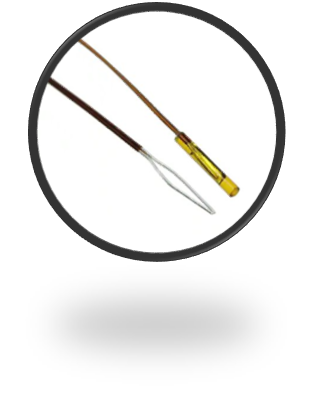 Internal Temp: NTC Thermistors
Calibrated* to measure ±1°C  accuracy
Live temp and save txt file

External Temp: Laser thermometer
Live temp
Also used to confirm     oven temp.
Image Sensor(alignment)
Taking image pre and post survival temp.
Can look at image live and save as PNG
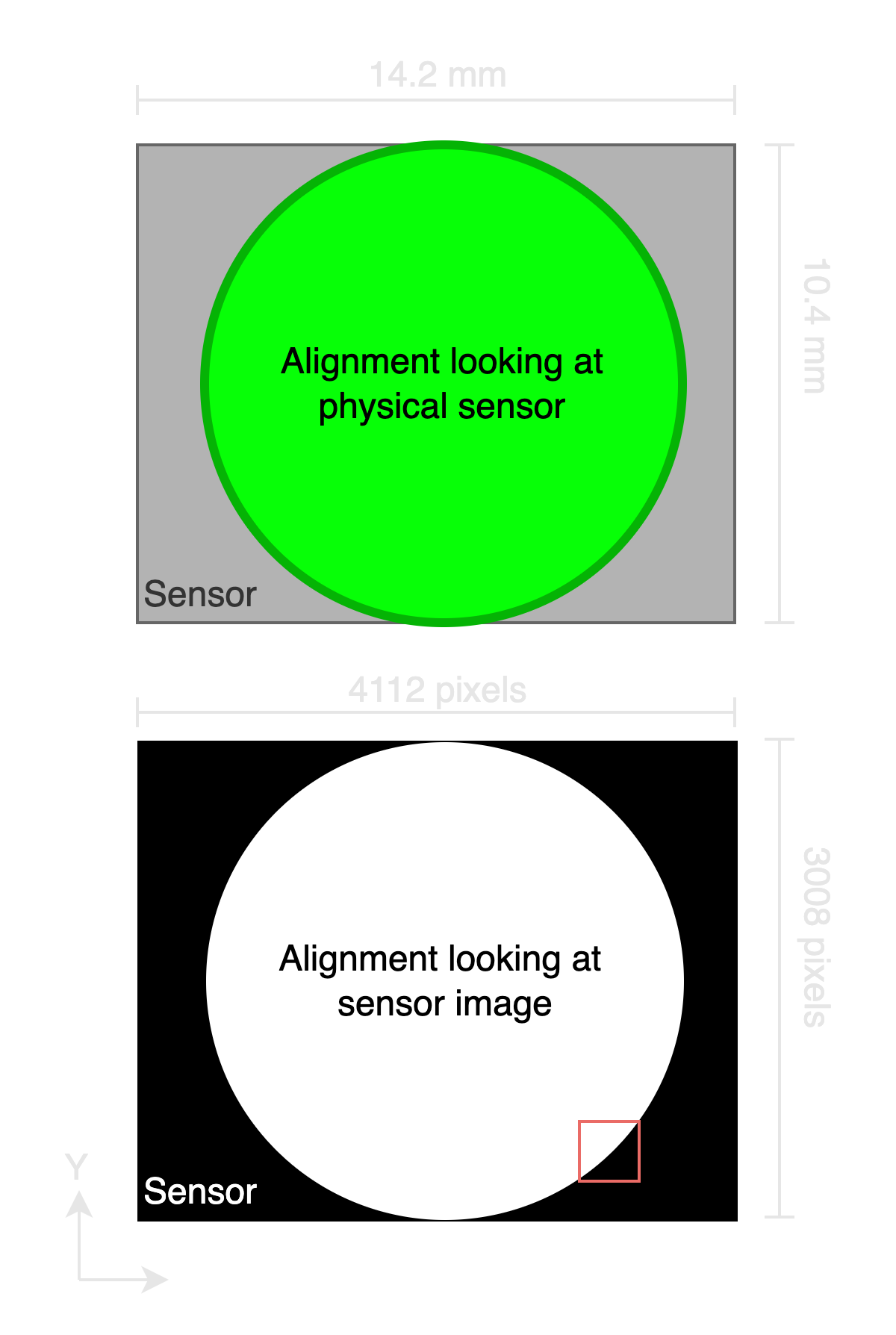 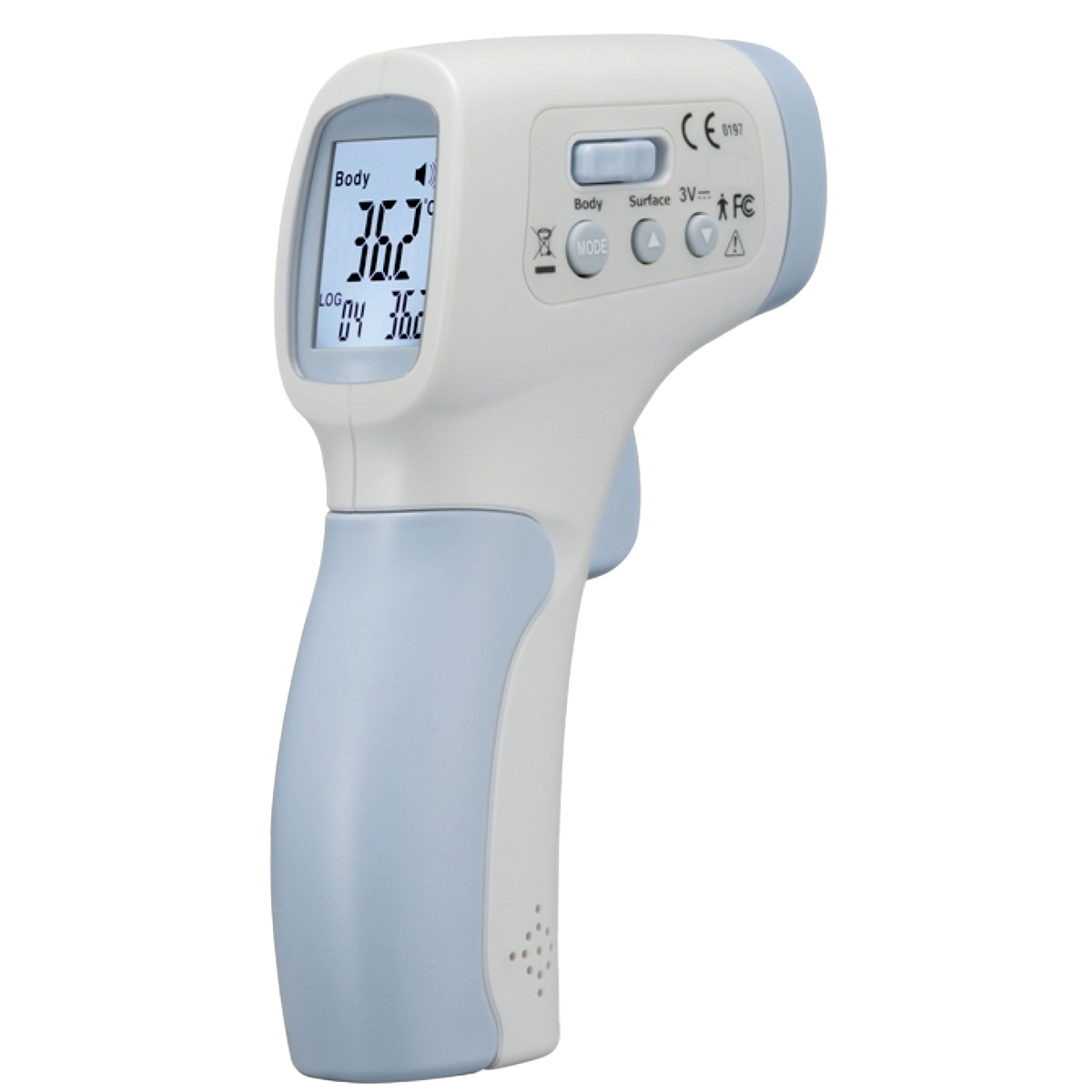 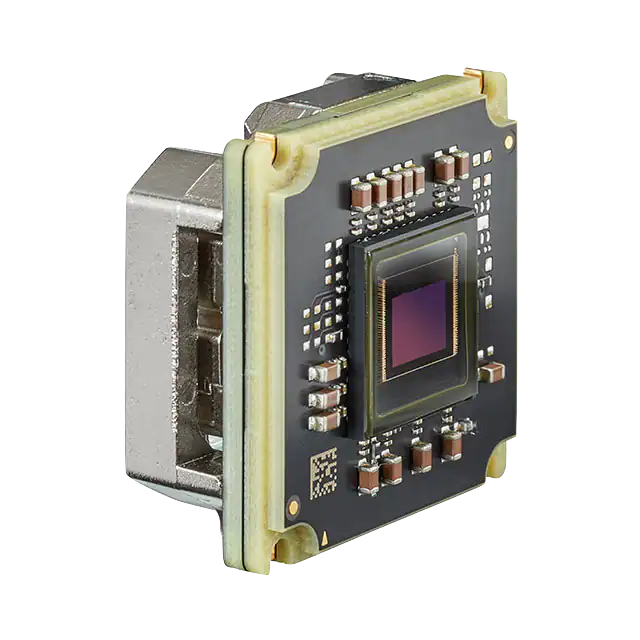 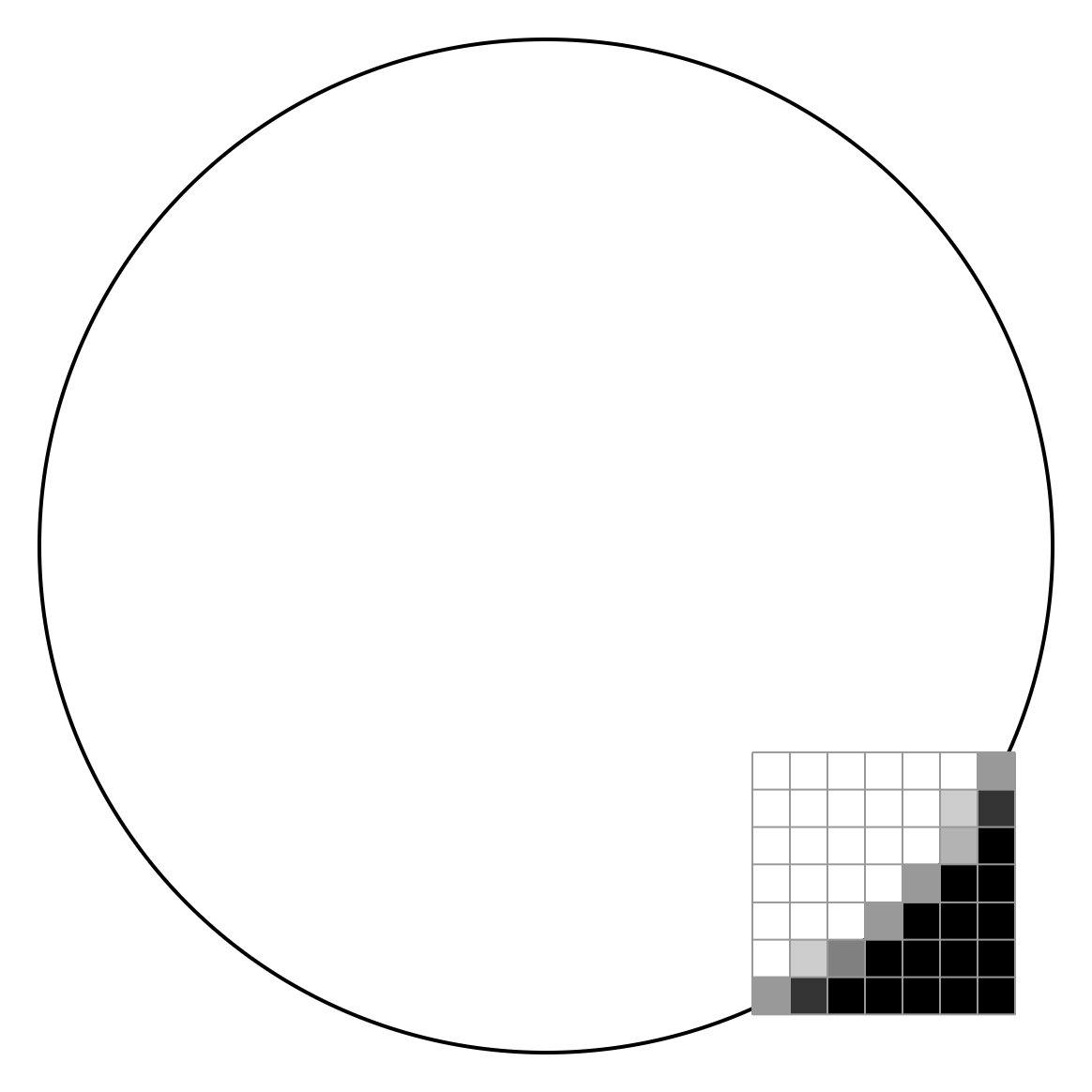 Sensor Plane
*Details of calibration provided in the backup slides
Success
Testing
Comp. & Data
Overview
Thermal
23
[Speaker Notes: -image sensor for alignment: pre and post reaching our survival temperatures. The data output is a live image saved as a PNG
Thermistors to measure our internal temperatures: which will be calibrated to + - 1 C accuracy, this data is saved live as a txt file
To measure our external temps, we will be using a laser read thermometer: live temp readings. This will also be used to confirm our oven temperatures]
Thermal SurvivalAlignment Success
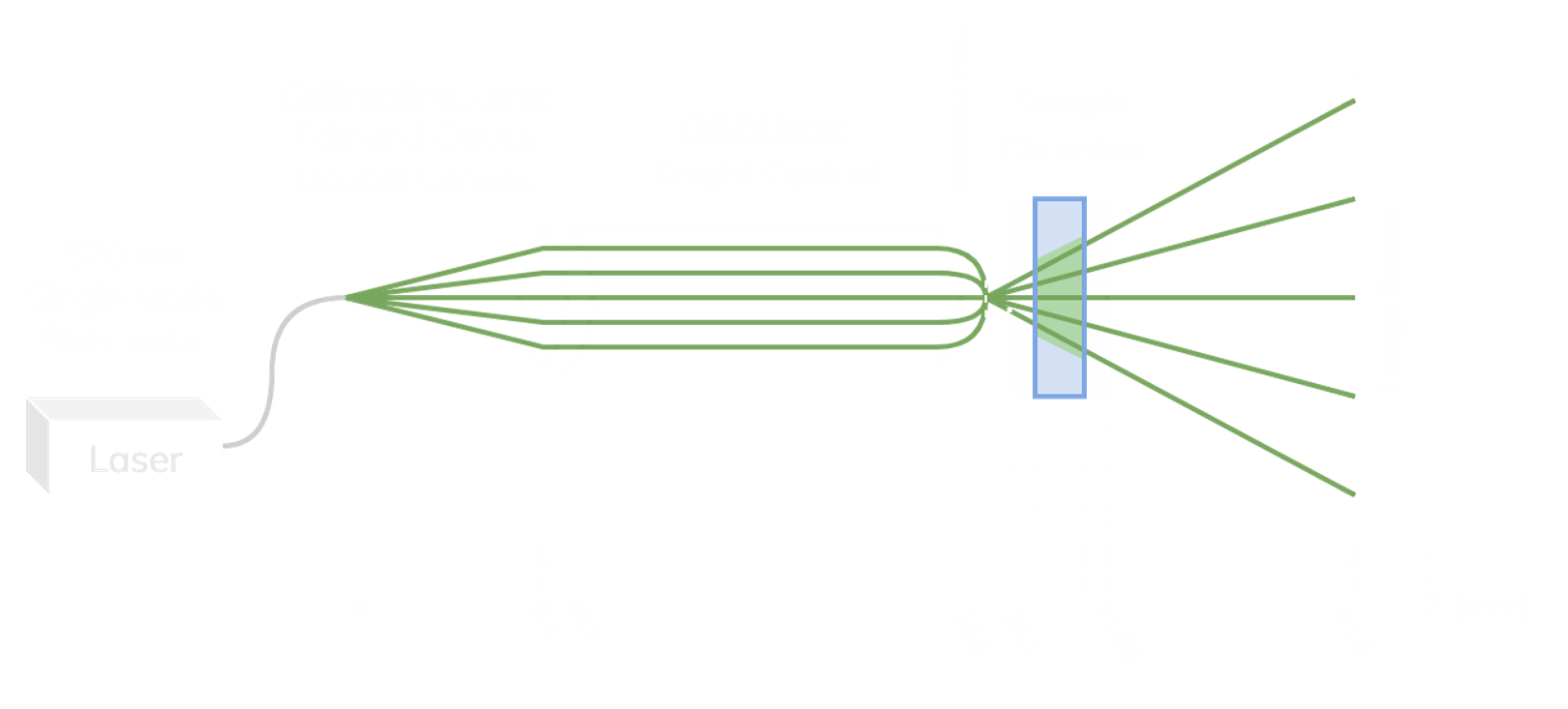 Model prediction
The beam spreading calculations show that the light spot should fill our electronics sensor. (~10.4 cm)
Success criteria 
The light circle is inscribed with-in the square of the sensor.
Success
Testing
Comp. & Data
Overview
Thermal
24
Thermal SurvivalAlignment Success
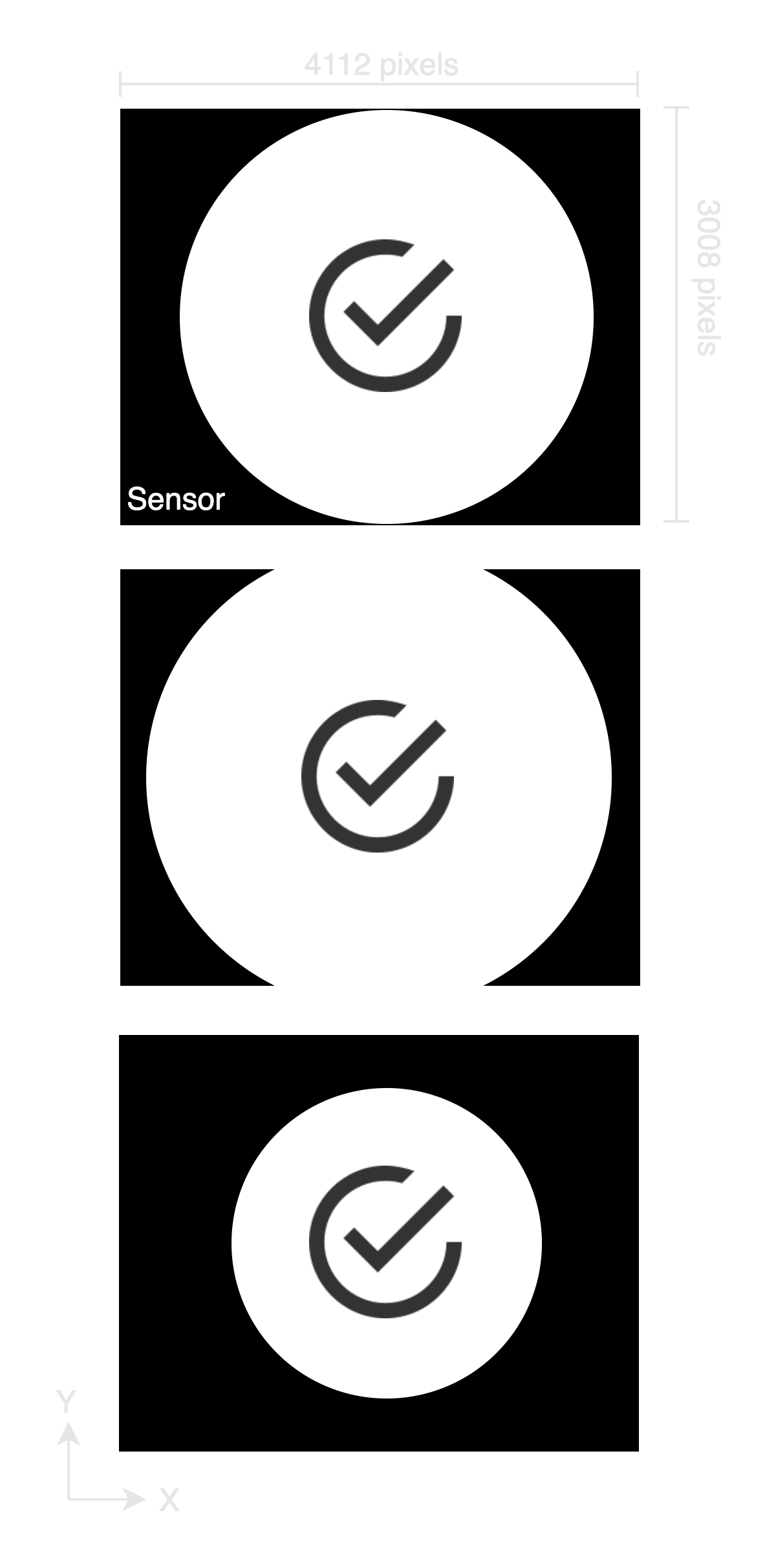 Success Post Survival Temp.
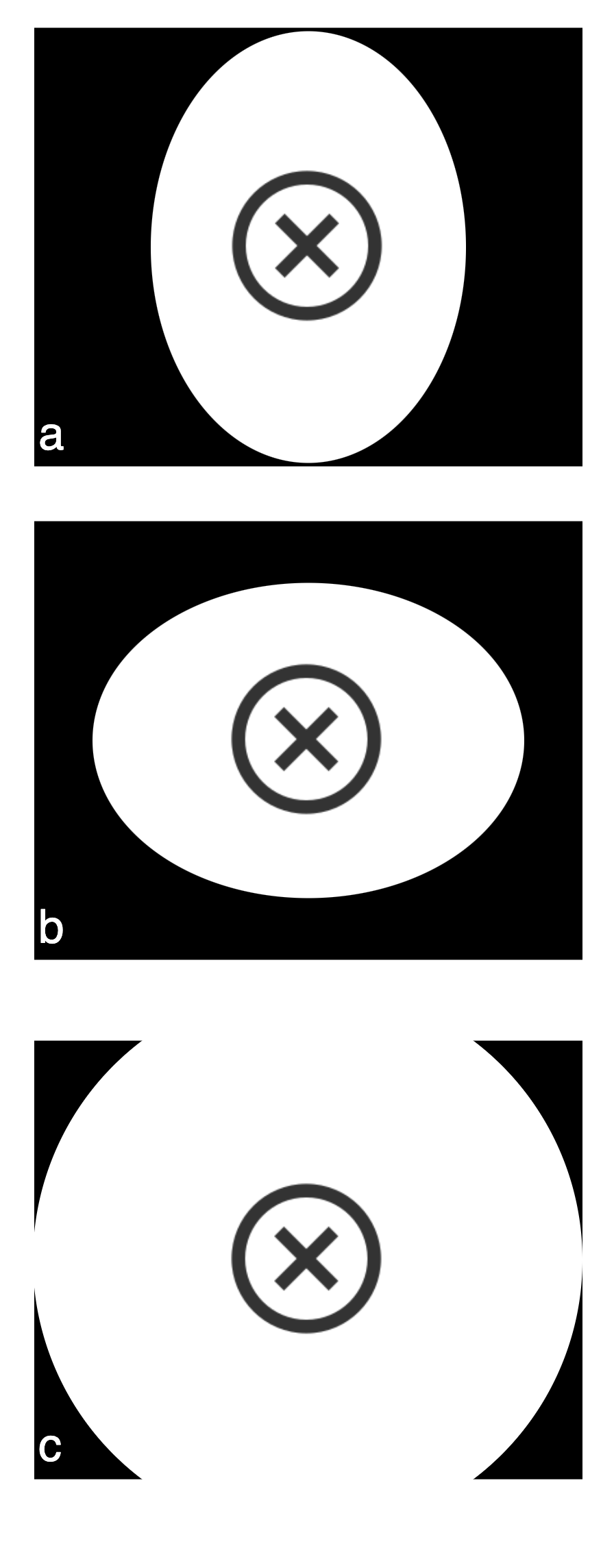 Failure Post Survival Temp.
a and b are distorted, even though centered
Over or underfilling past success range
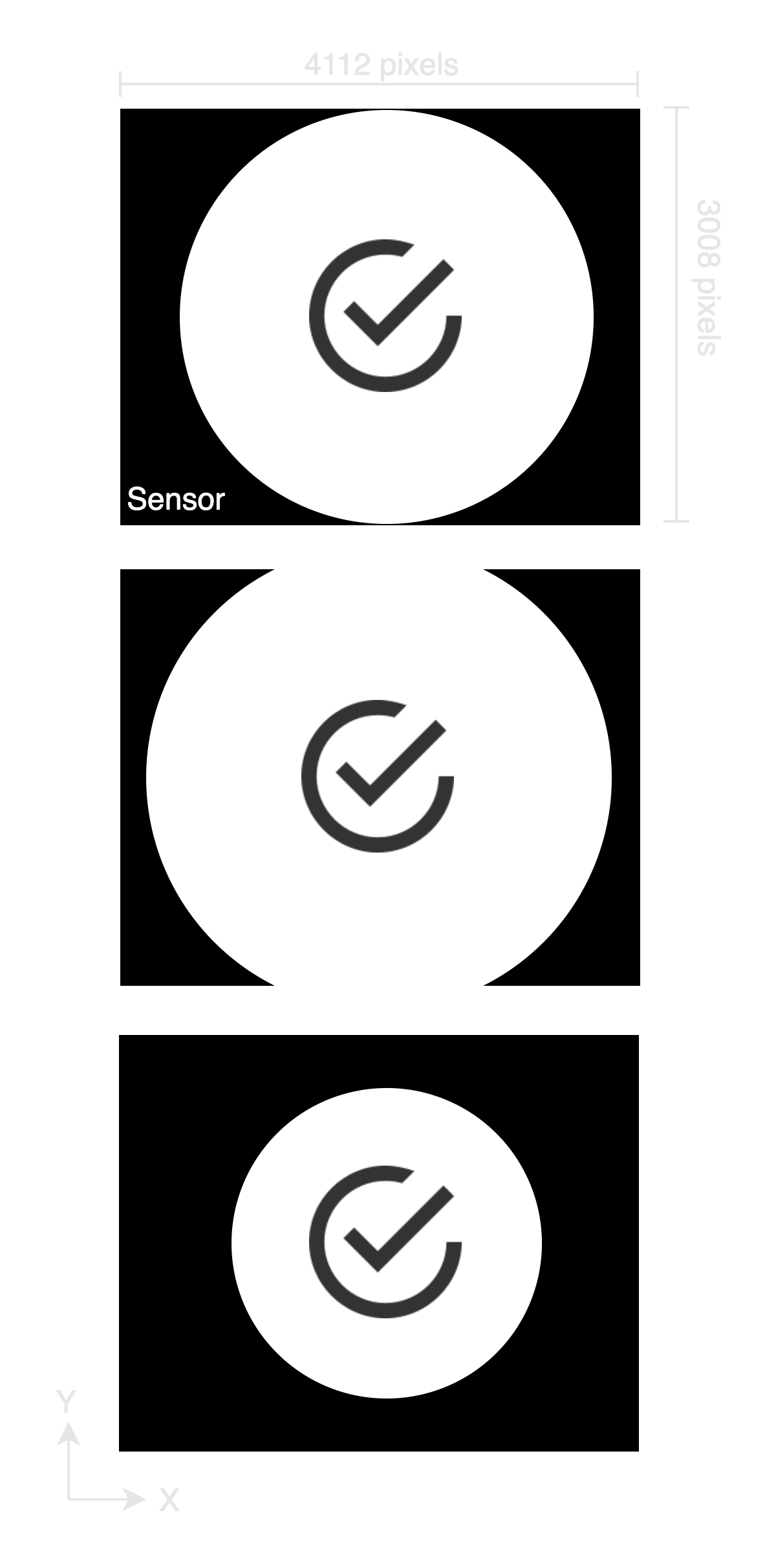 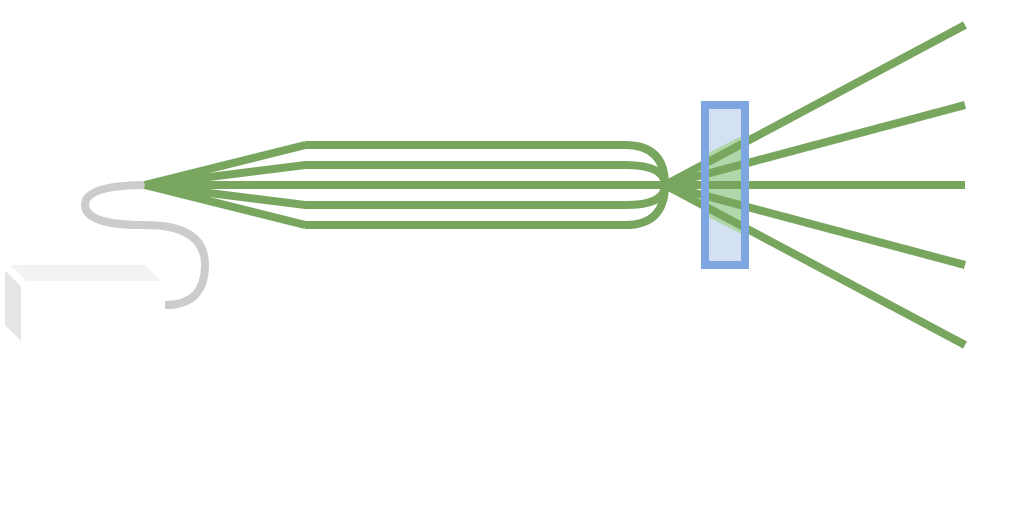 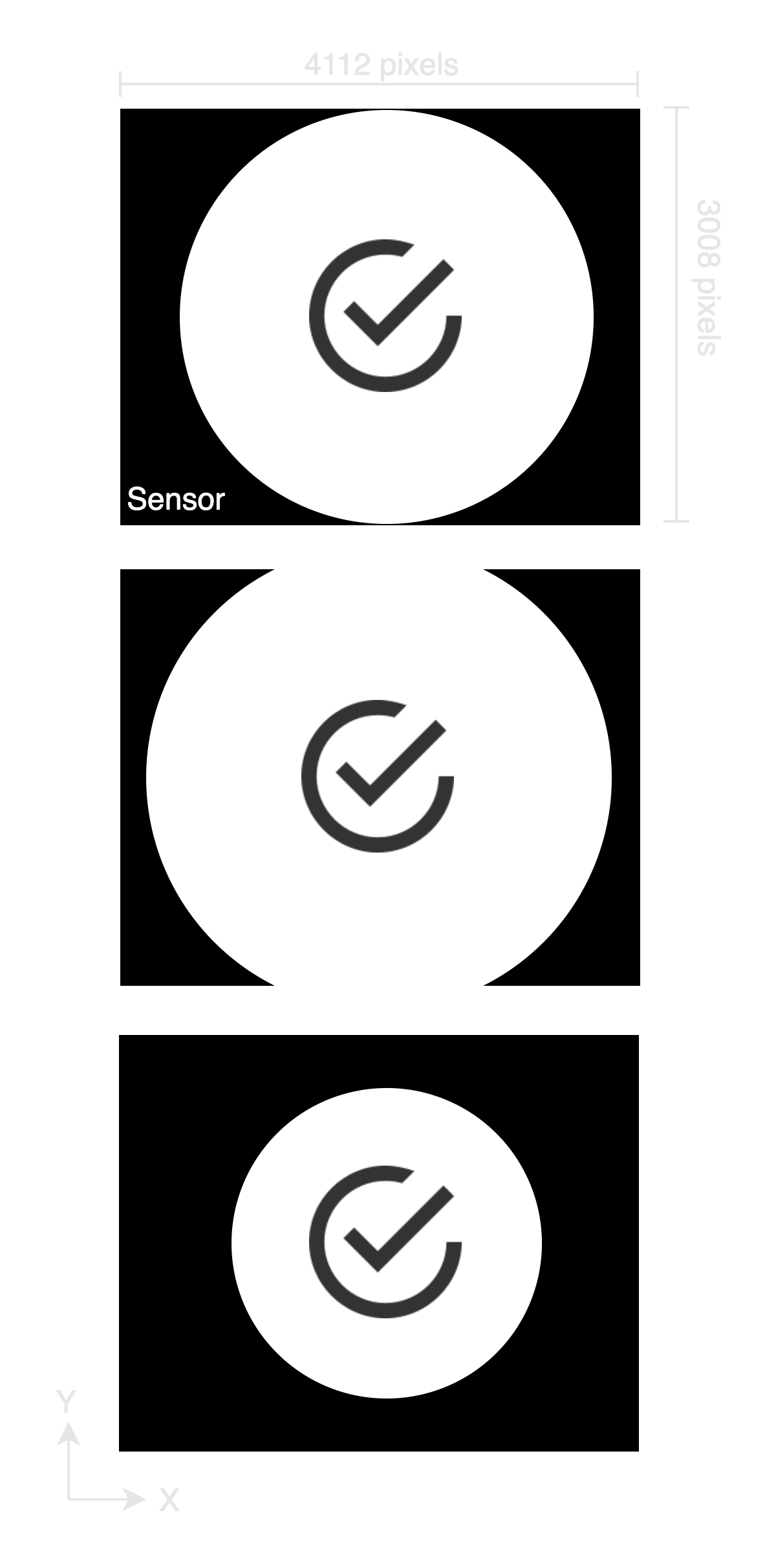 Success
Testing
Comp. & Data
Overview
Thermal
25
Motion DetectionOverview
Brownian motion is a particle with random movement
Non-Brownian motion is  a particle moving under its own volition

Example Brownian: Pollen in the air
Example Non-Brownian: Bugs flying through the air
Mission objective is to detect micro-organisms
Our team doesn’t have the experience, budget, or facilities to work with real life 
Simulated organisms based on research is the next best thing
Success
Testing
Comp. & Data
Overview
Motion Detection
26
Motion DetectionOverview
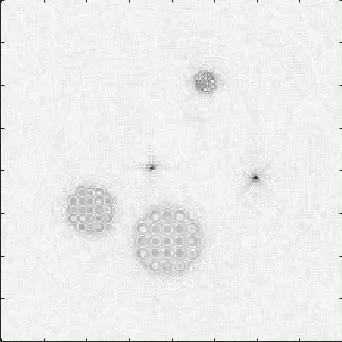 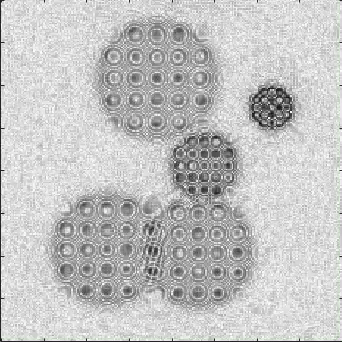 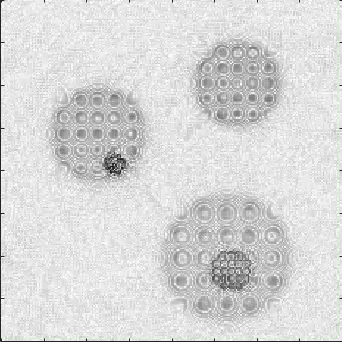 Clear Brownian Motion
Movement but just bouncing around in same relative area
Clear Non-Brownian Motion
Clear Movement across significant portion of sensor
Possibly Non-Brownian Motion
Movement but not across a large portion of the sensor
Success
Testing
Comp. & Data
Overview
Motion Detection
27
Motion DetectionOverview
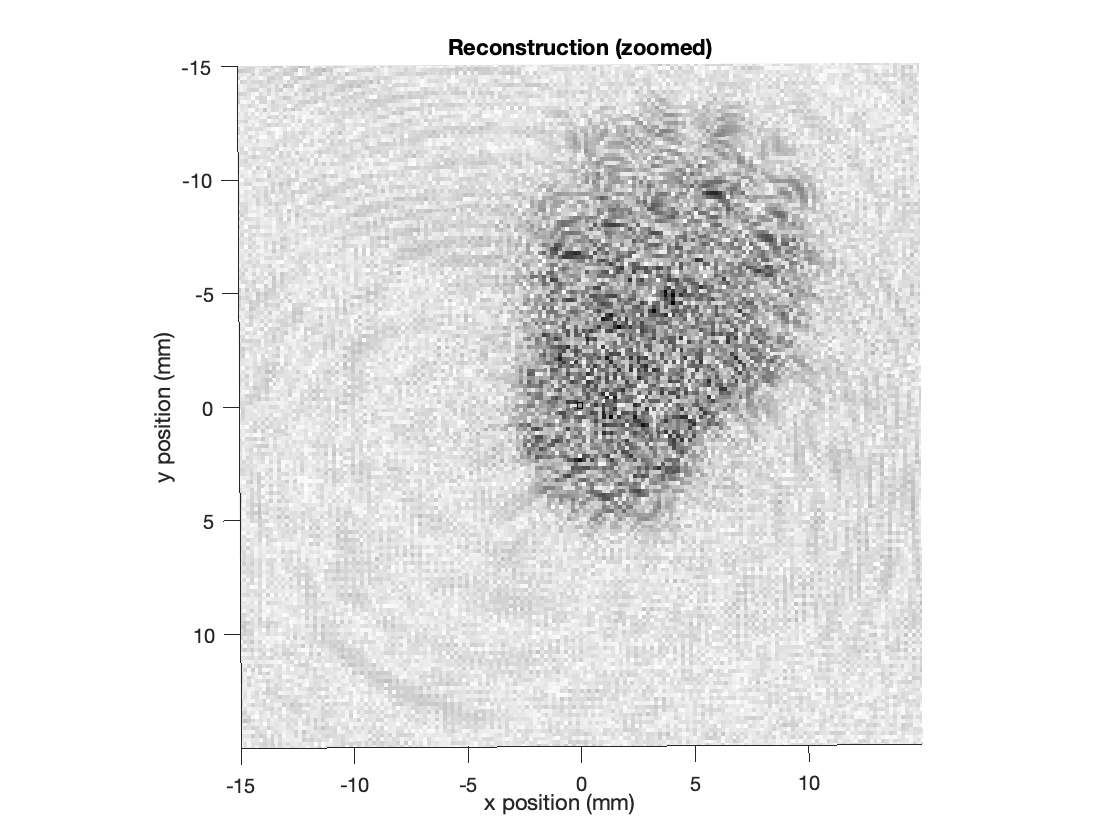 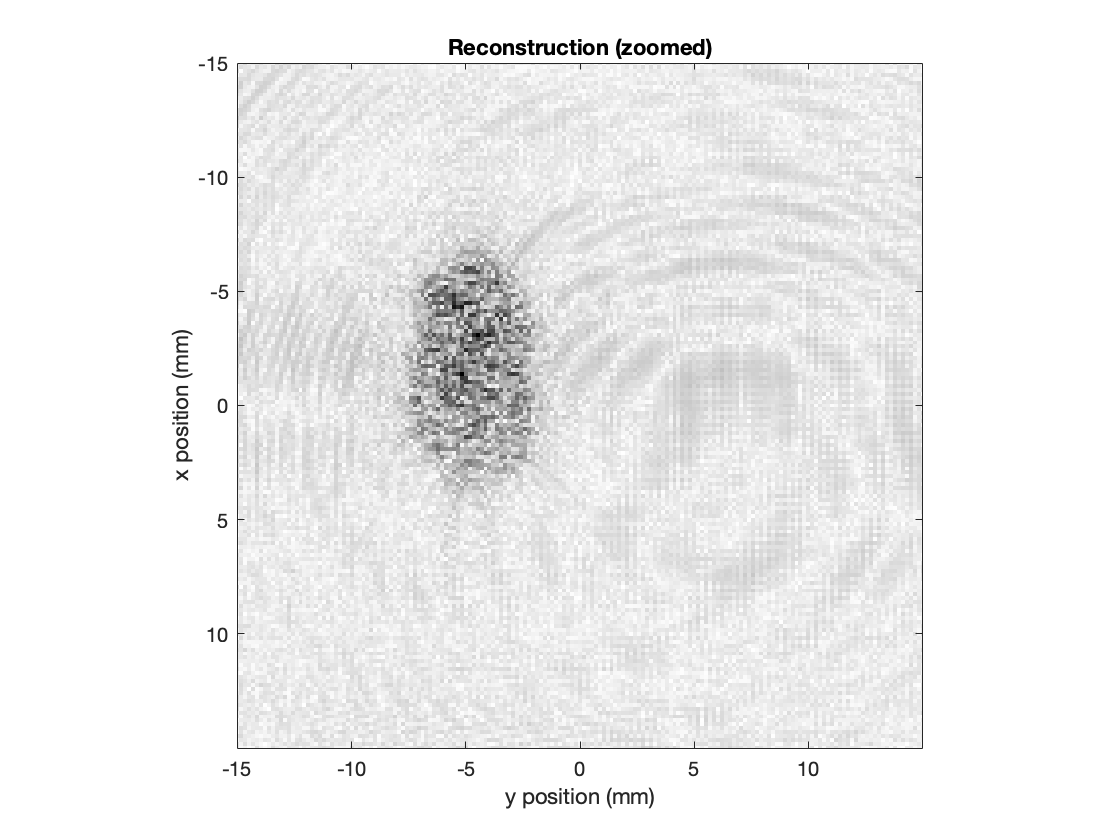 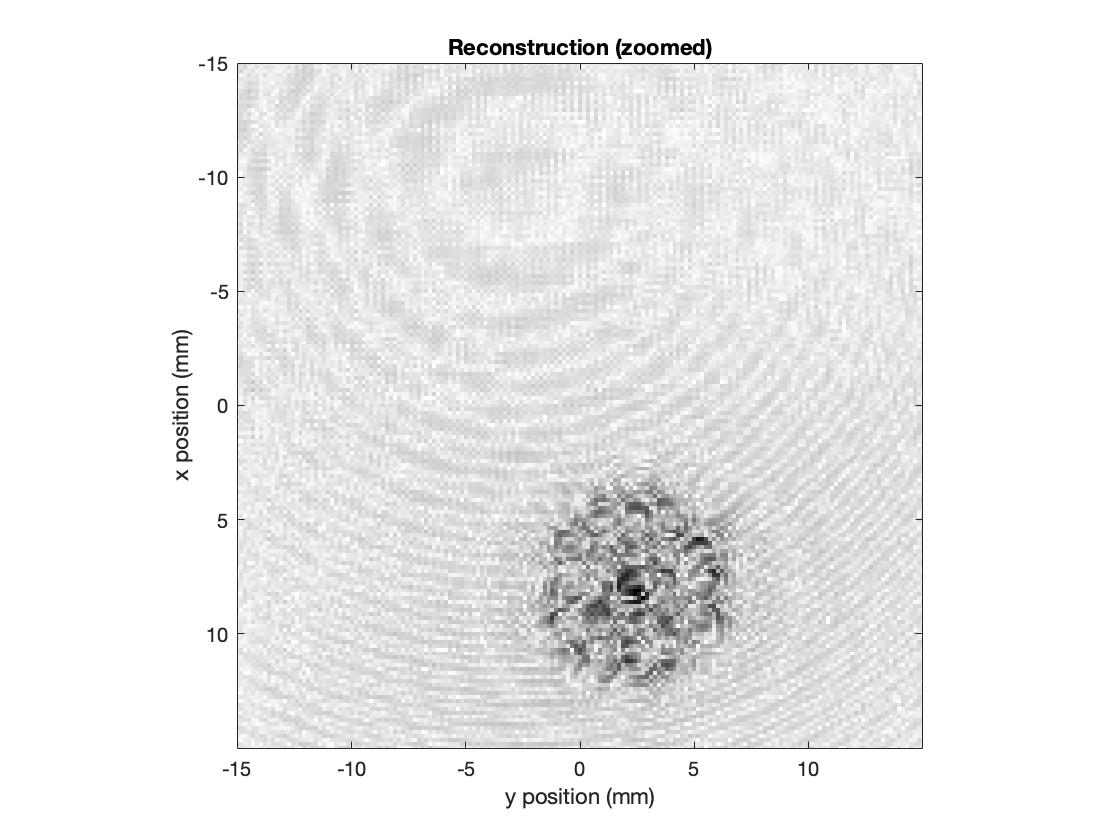 Possibly Non-Brownian Motion
Movement but not across a large portion of the sensor
Clear Brownian Motion
Movement but just bouncing around in same relative area
Clear Non-Brownian Motion
Clear Movement across significant portion of sensor
Success
Testing
Comp. & Data
Overview
Motion Detection
28
Motion DetectionReconstruction Prerequisite
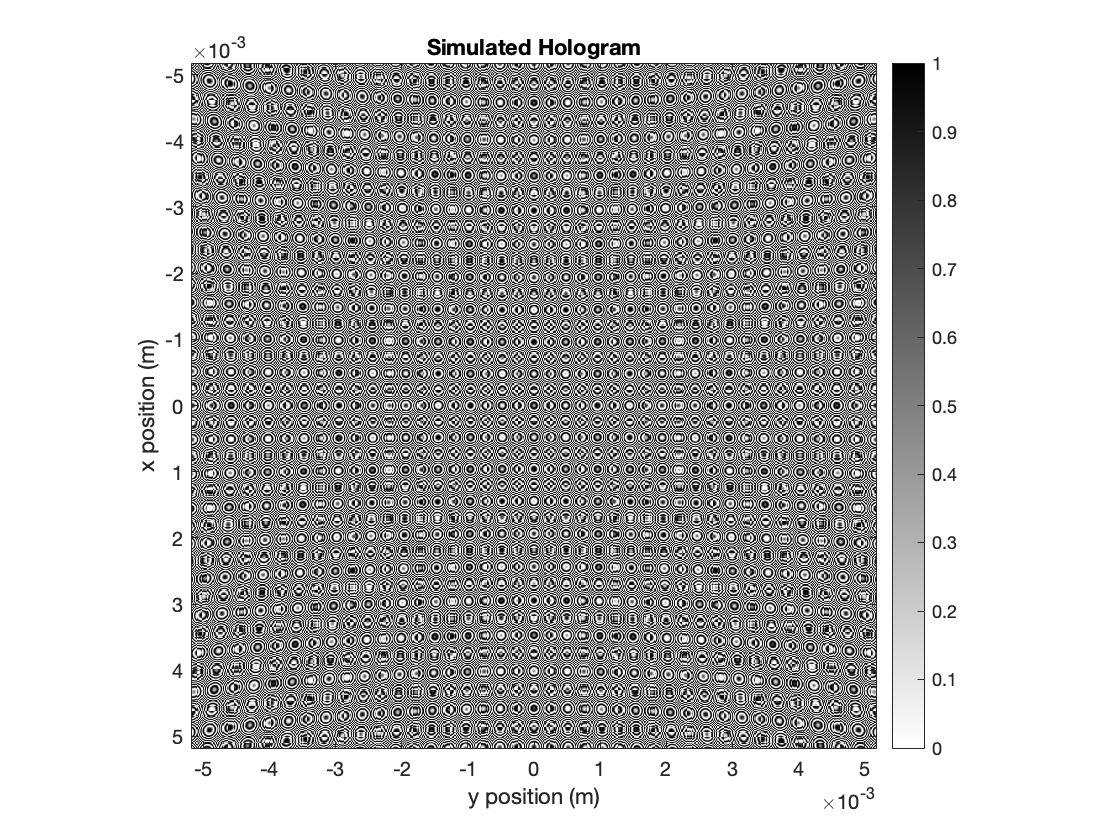 Detection on a raw hologram doesn’t really work
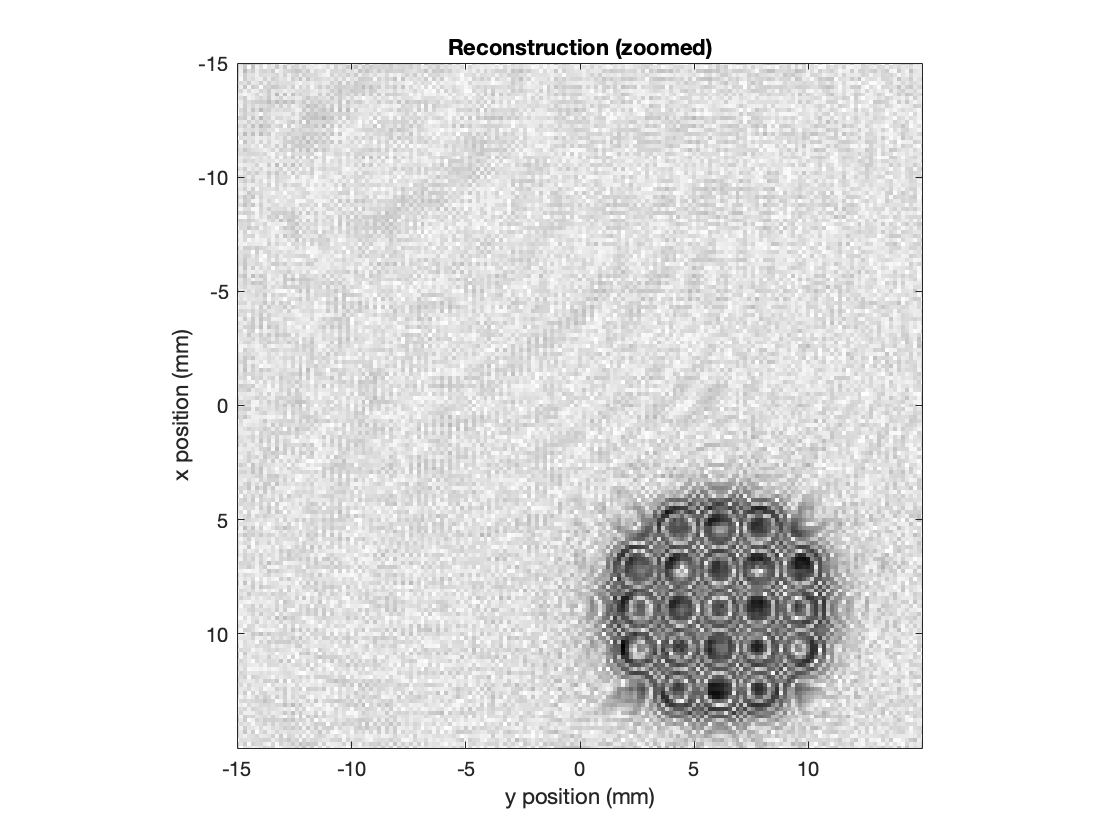 Reconstructed Hologram
Raw Hologram
Success
Testing
Comp. & Data
Overview
Motion Detection
29
Motion DetectionSimulating Particles
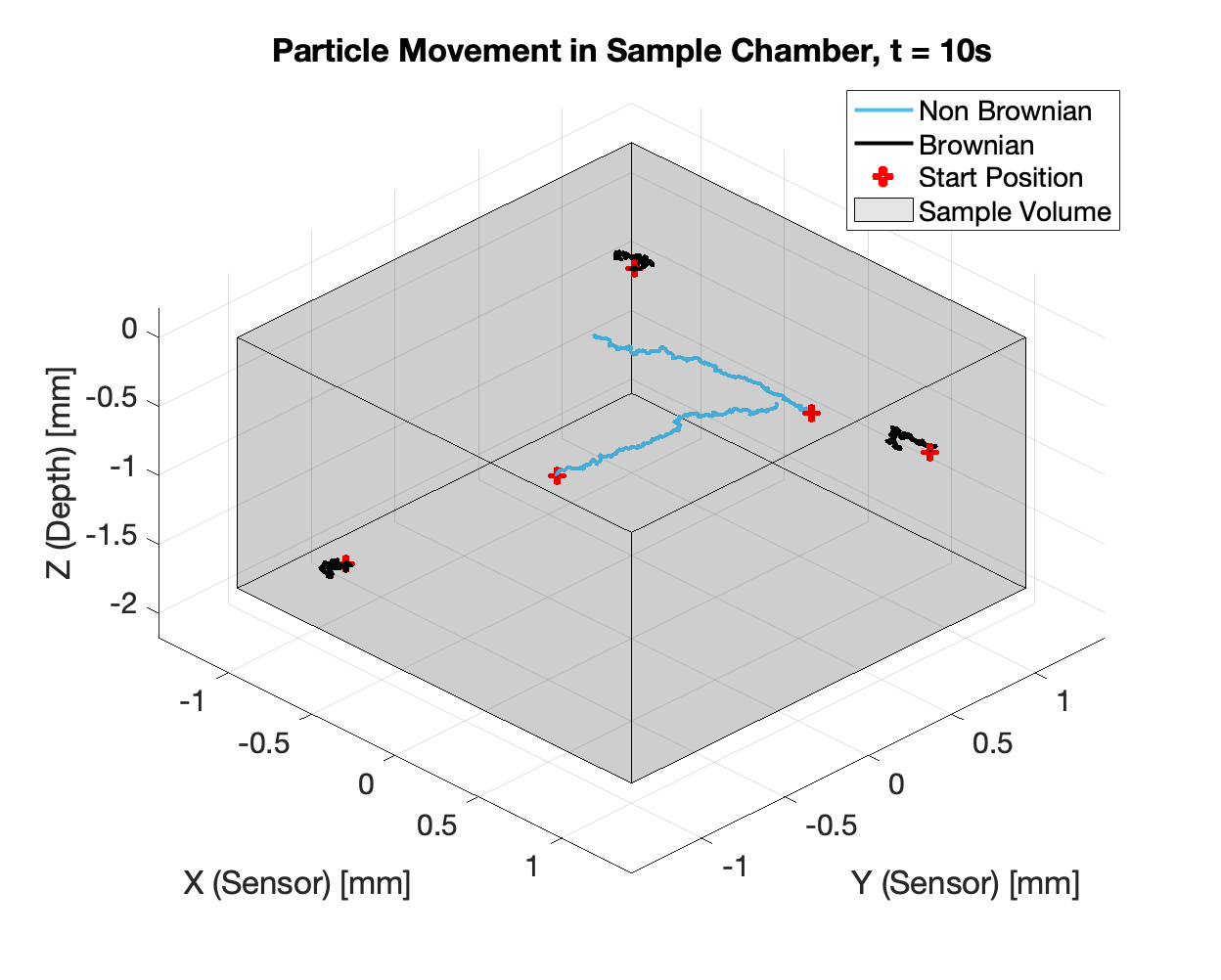 Feed detection algorithm simulated particles with known rank and get back a similar rank 

Sample chamber depth = 1.18 mm
Sample chamber diameter = 2.36 mm
Min speed = 2 μm/s
Max speed = 200 μm/s

-Choose start position w/in sample chamber (r0)

-Choose “bias” velocity based on input rank(v0)
Rank = 1, v0 = 2-20 μm/s
Rank = 10, v0 = 180-200 μm/s

-Choose random(Brownian) velocity(vr)
vr = 2-400 μm/s
Output:
 (rx,  ry,  rz)
For i = 1: #sec
ri = ri-1 + (v0 + vr)* Dt
Success
Testing
Comp. & Data
Overview
Motion Detection
30
Motion DetectionSimulating Particles
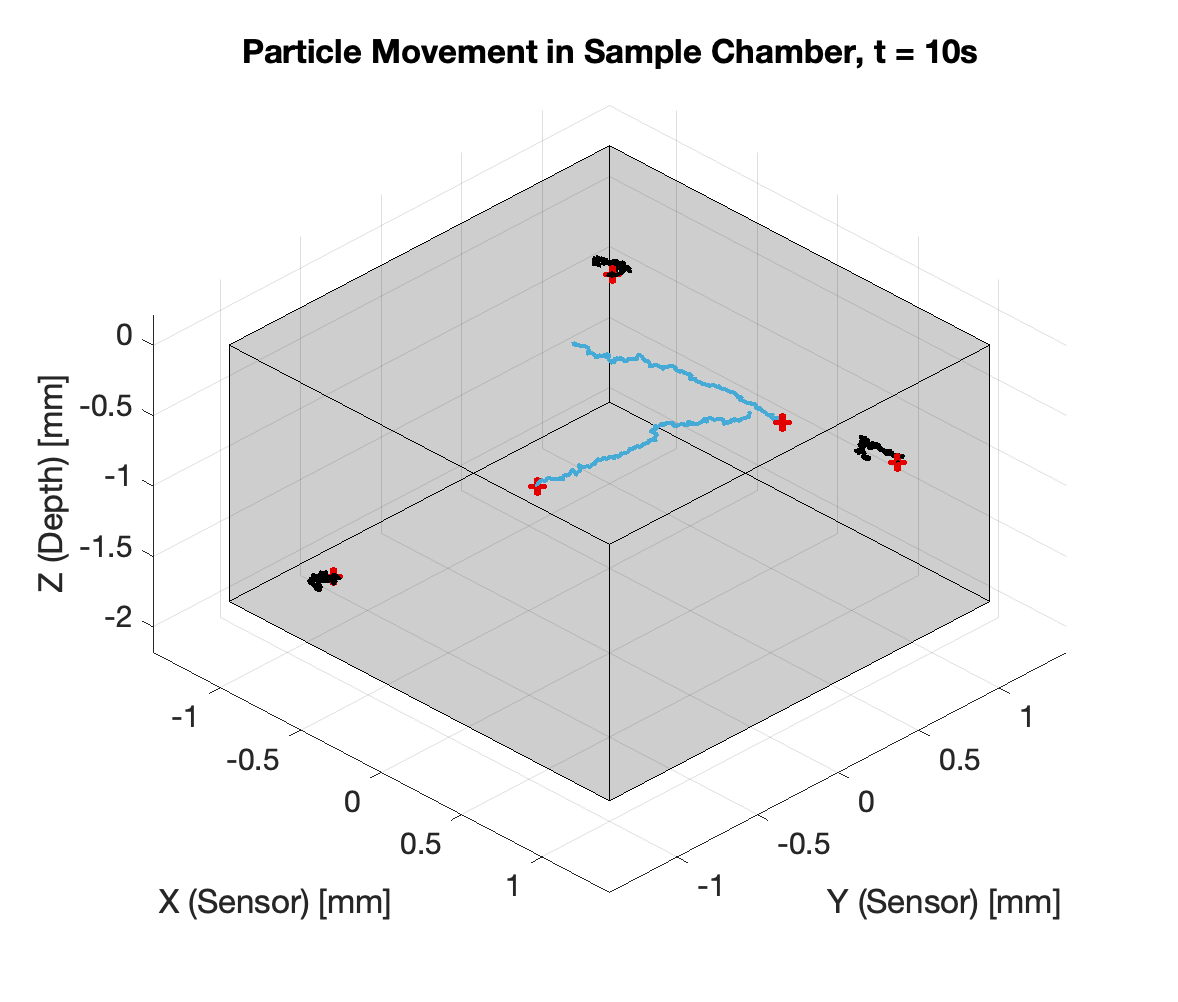 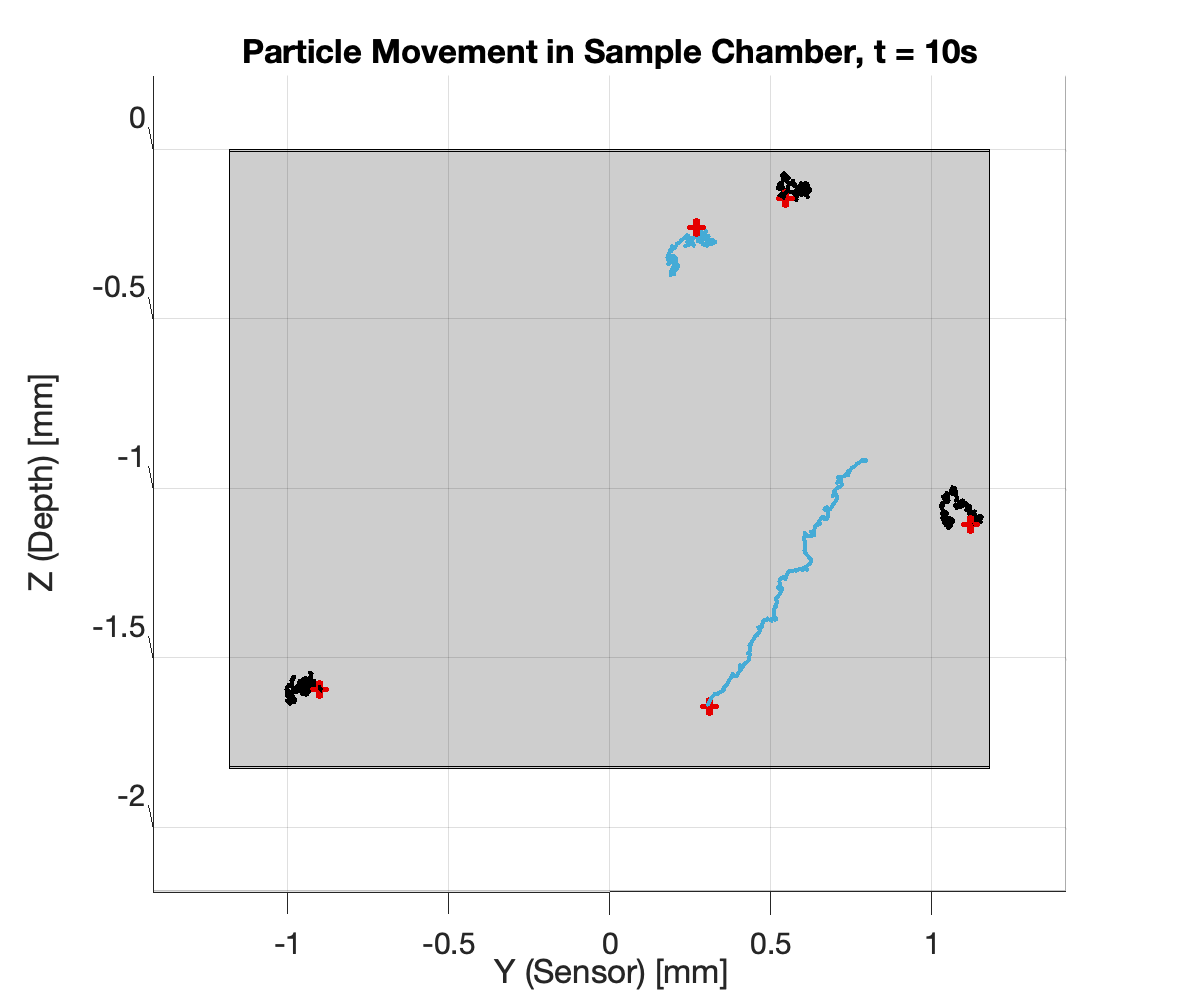 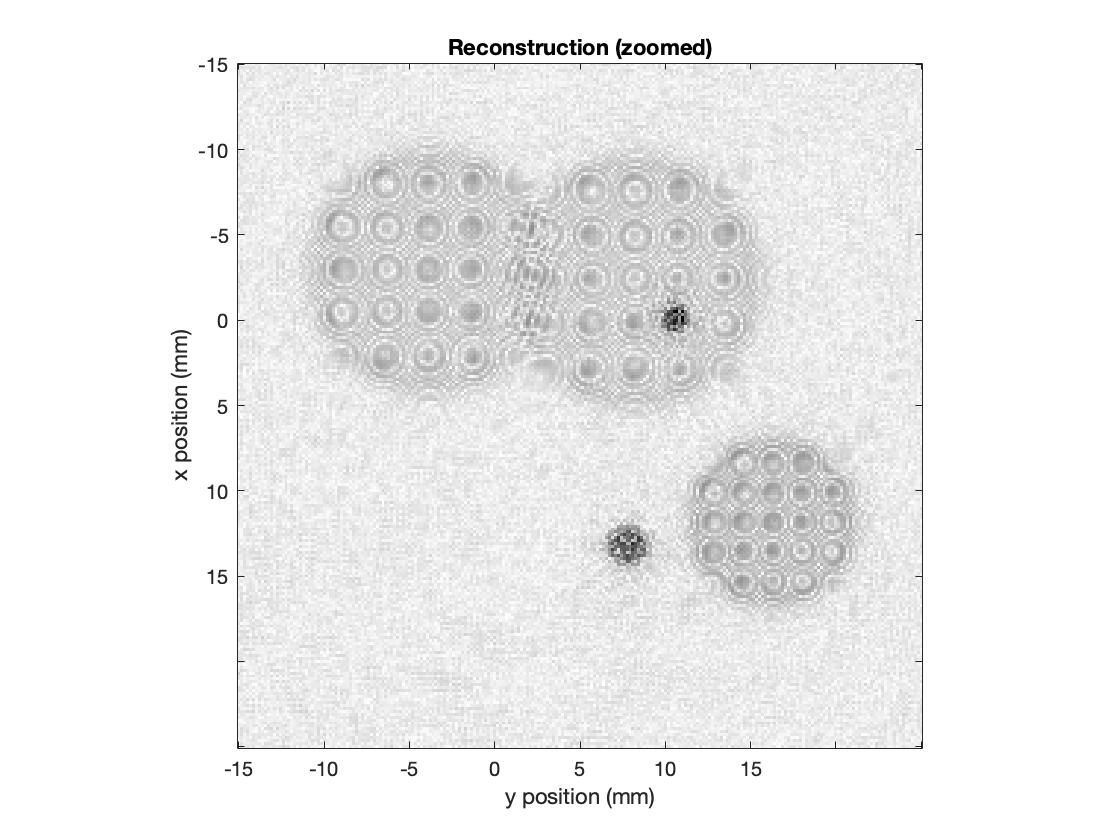 3D Sample Chamber Volume
5 particles, 2 Moving
Closer to Sensor
Further form Sensor
View of Depth
(Z vs Y position)
Success
Testing
Comp. & Data
Overview
Motion Detection
31
[Speaker Notes: Verbally say that the reconstructed hologram is a prerequisite instead of putting it on slide, slide will get a little to cluttered]
Motion DetectionSimulating Particles
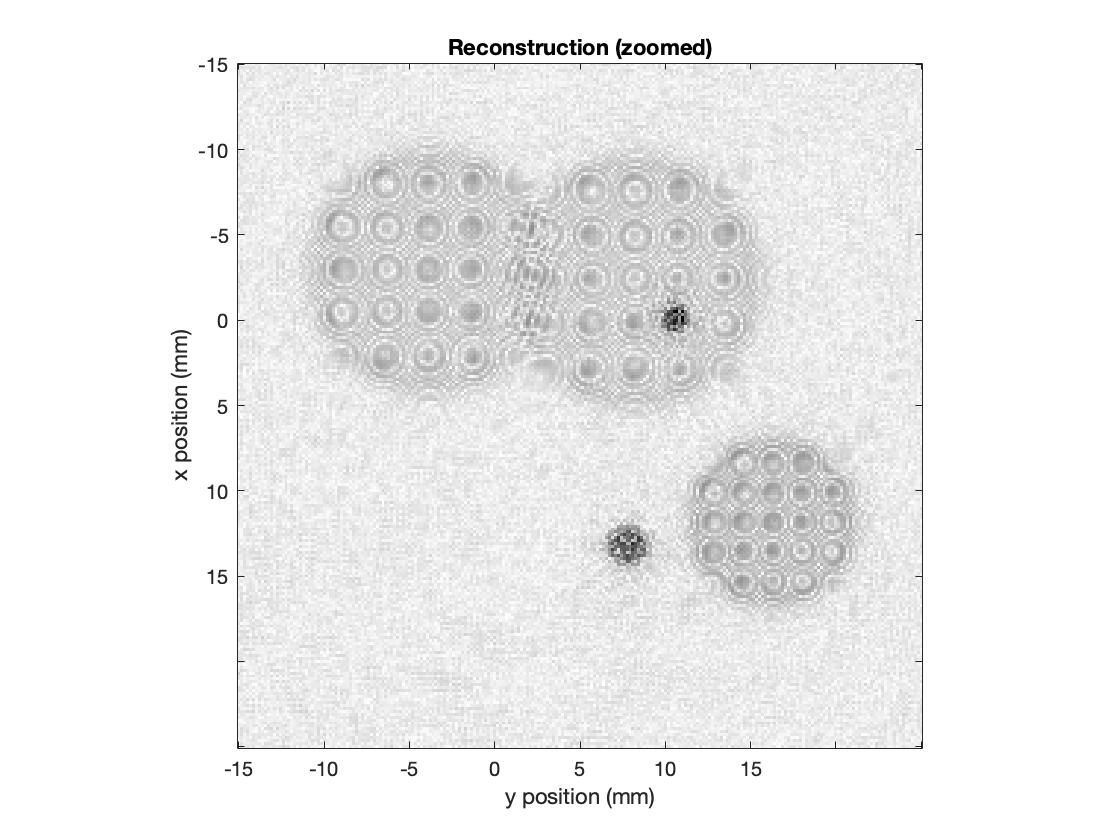 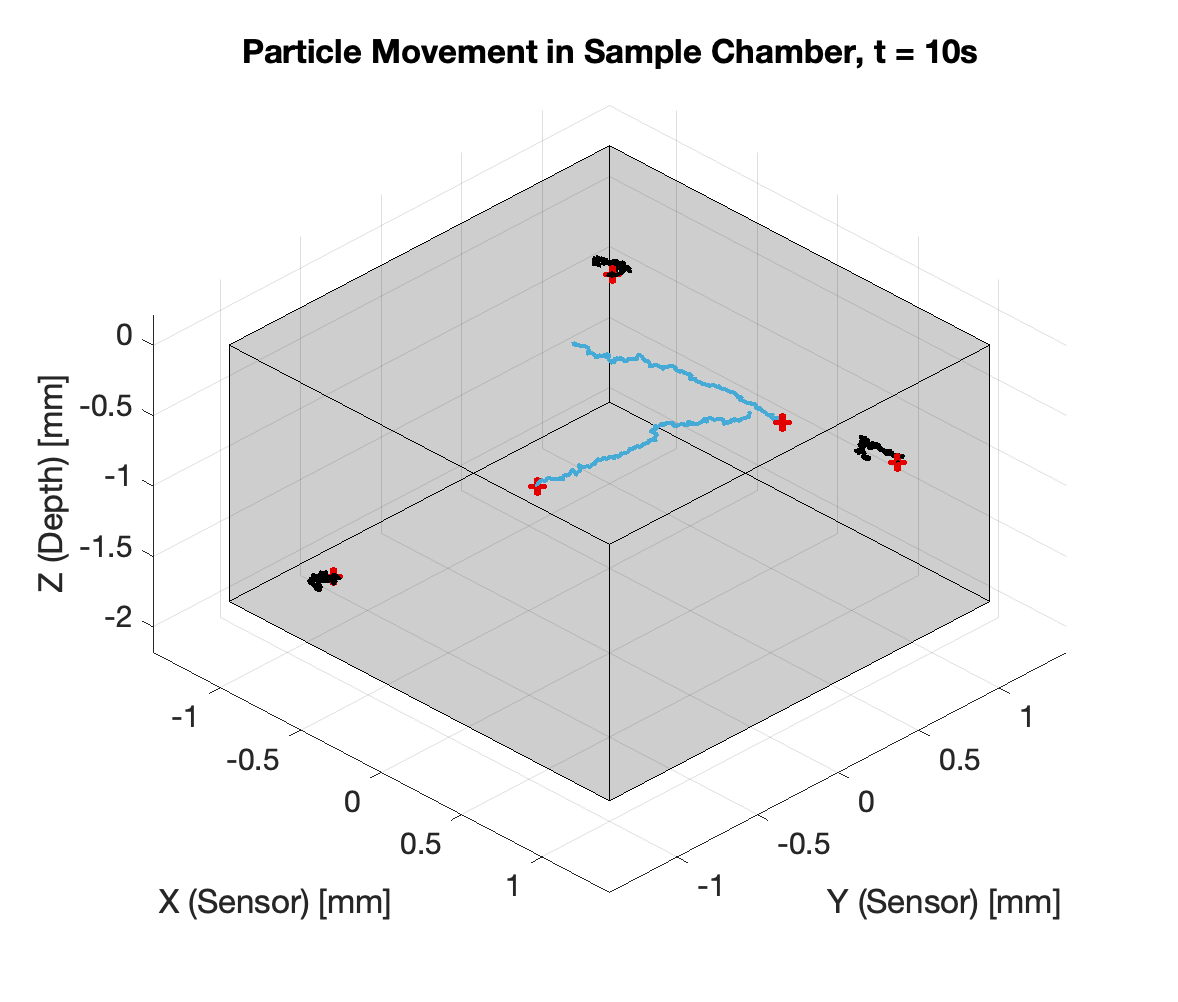 Particle 1:
Starts closer to sensor
Moves in –x and +y
First Frame
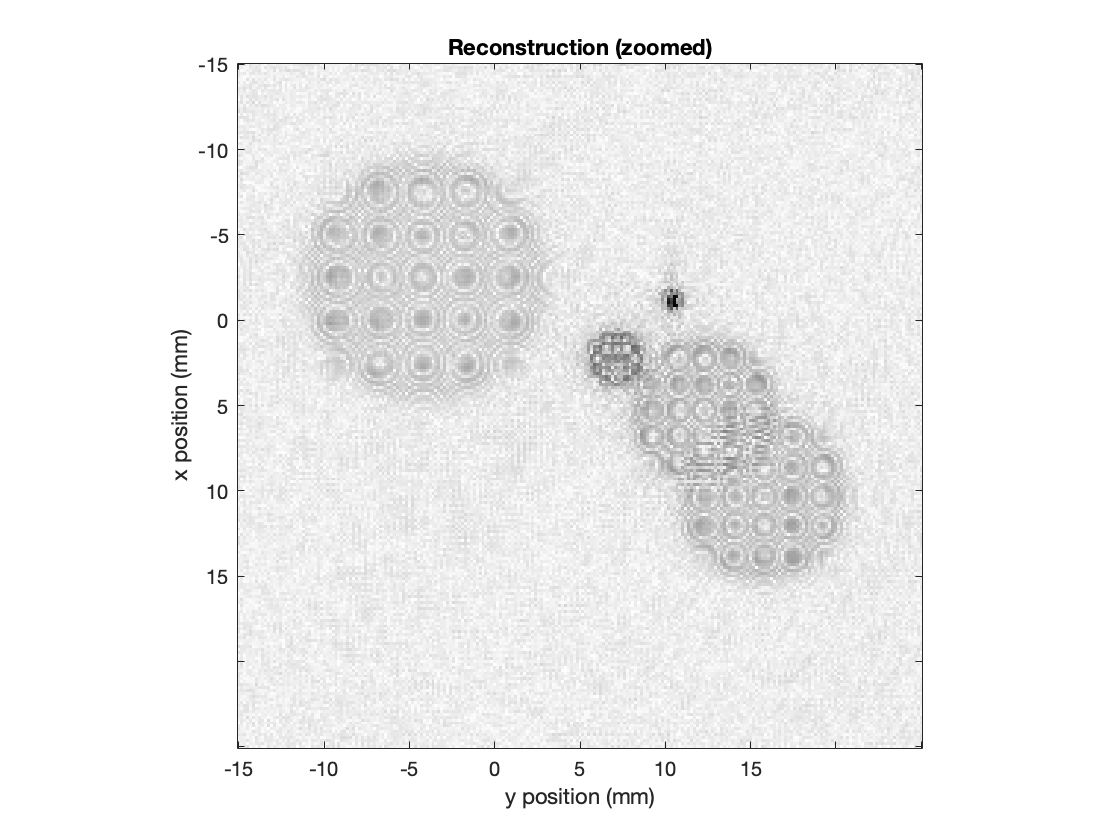 Particle 2:
Starts further from sensor
Moves in +y, +x and +z
3D Sample Chamber Volume
5 particles, 2 Moving
Image every 23 frames
(1 per sec)
Last Frame
Success
Testing
Comp. & Data
Overview
Motion Detection
32
[Speaker Notes: Verbally say that the reconstructed hologram is a prerequisite instead of putting it on slide, slide will get a little to cluttered]
Motion DetectionSimulating Particles: Difference Frame
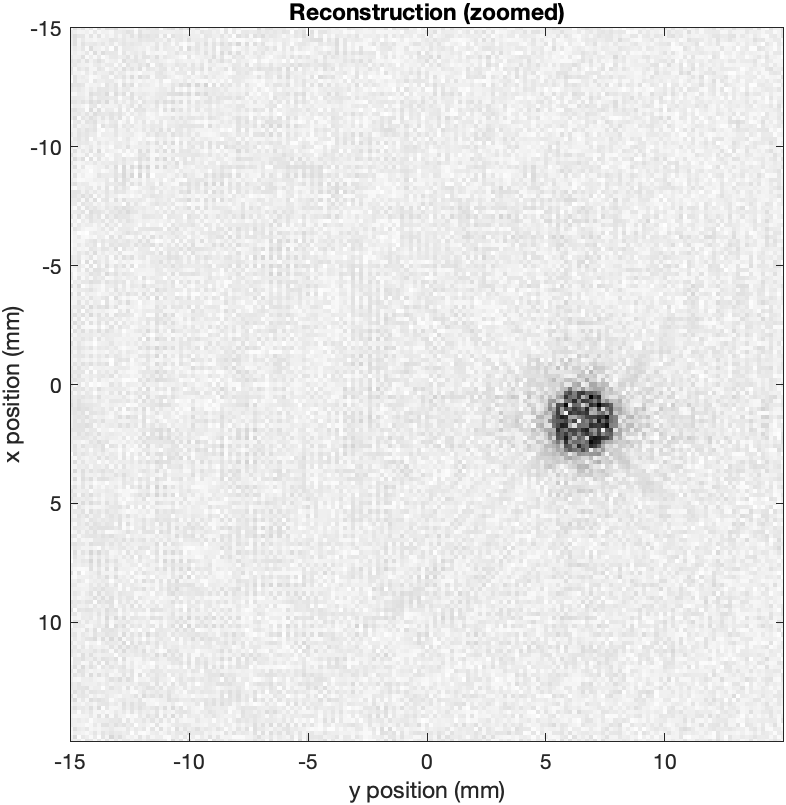 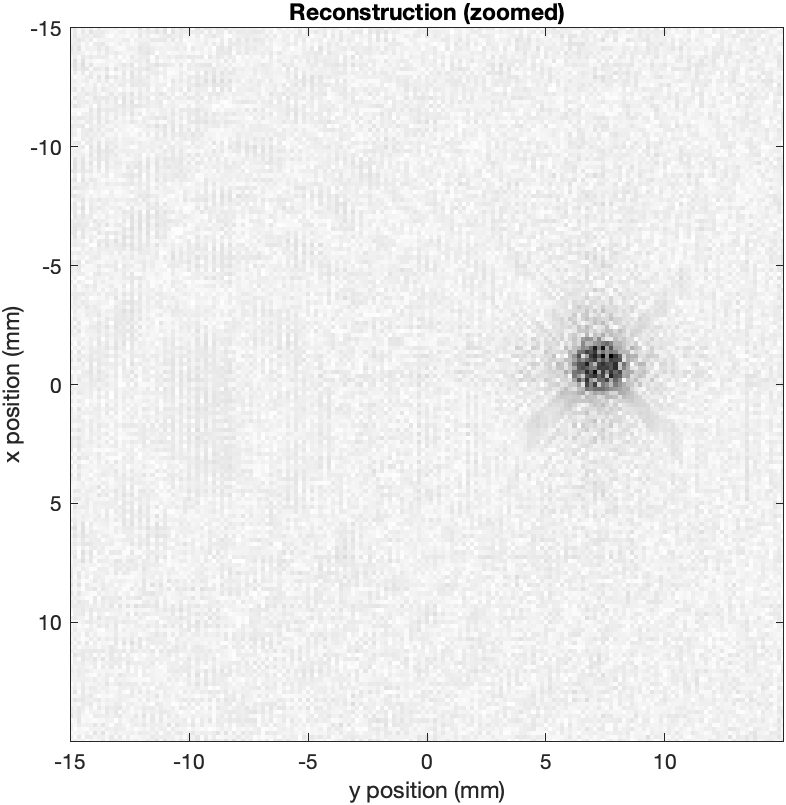 Frame 1
Frame 2
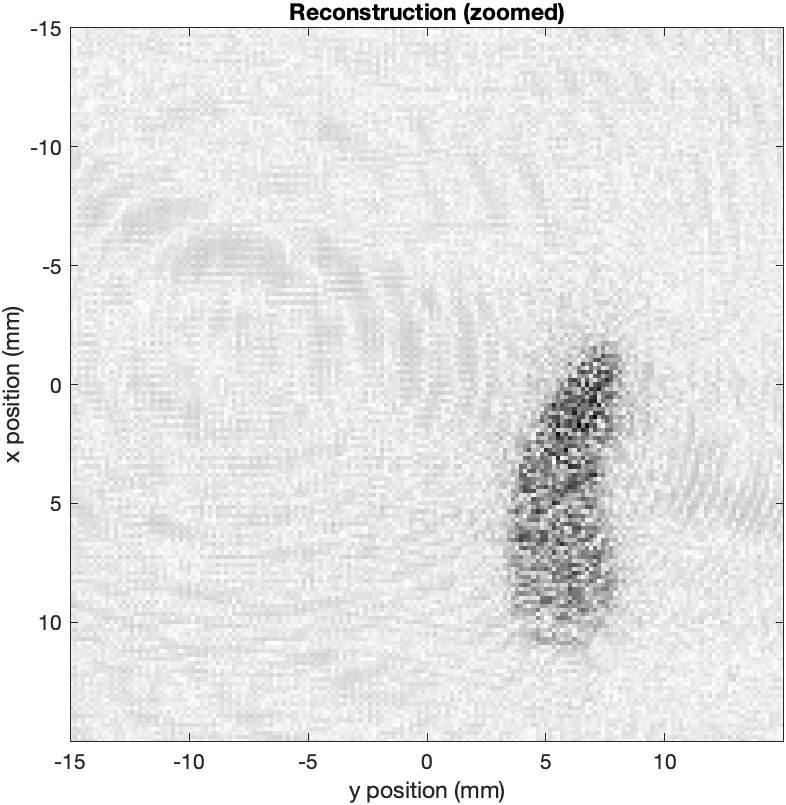 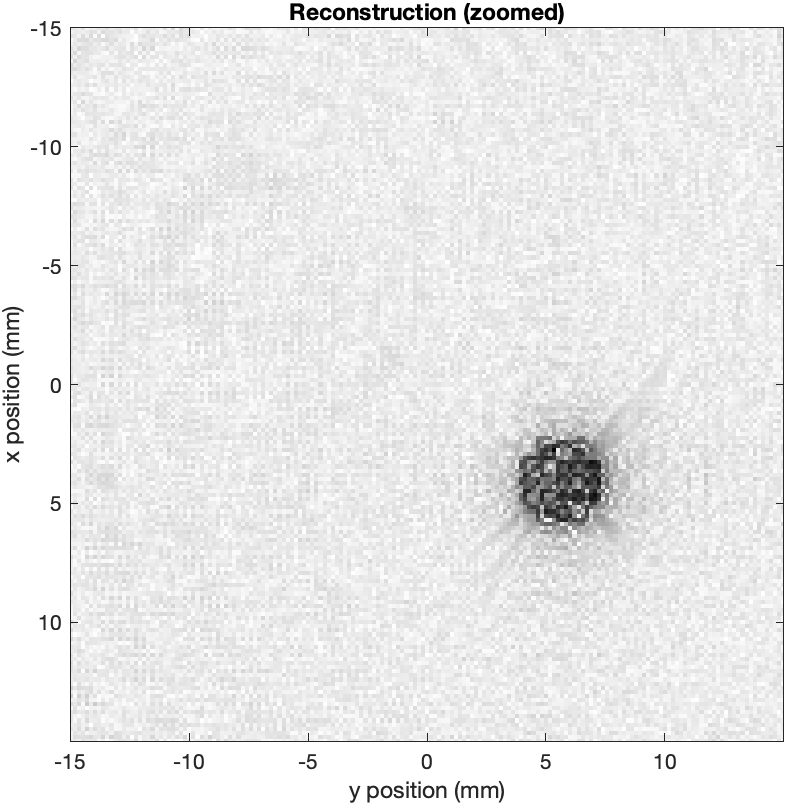 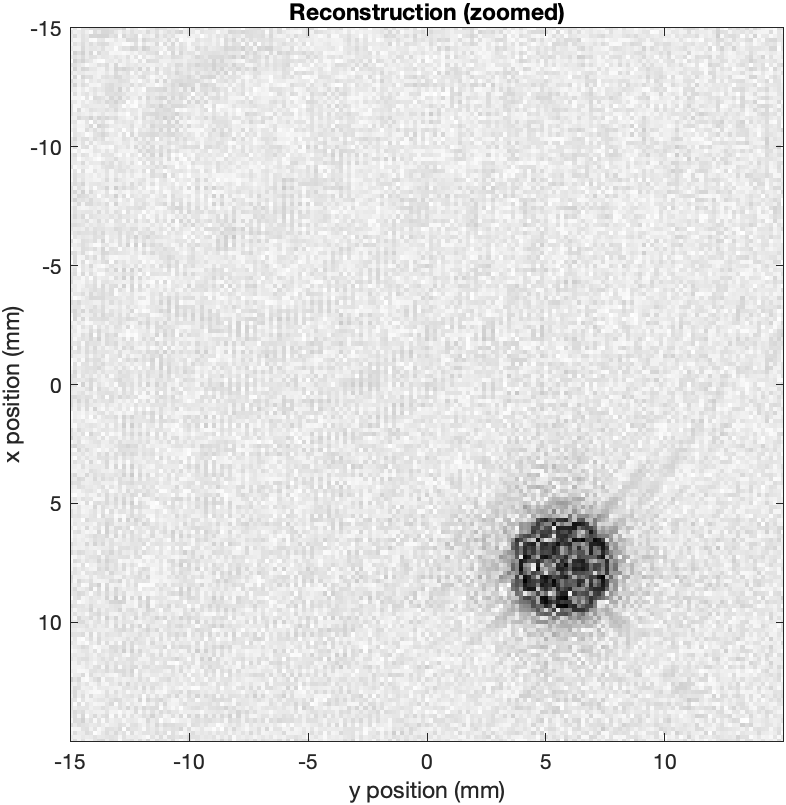 Frame 3
Frame 4
Difference Frame
Success
Testing
Comp. & Data
Overview
Motion Detection
33
Motion DetectionComponents and Data
Matlab
Simulated particles and reconstructed holograms 
Output PNG files of individual frames and difference frame
Python 
Detection of Particle
Outputs PNG files of individual frames and difference frame
Packages: NumPy, OpenCV
Currently on laptops 
Detection will eventually go on the portenta
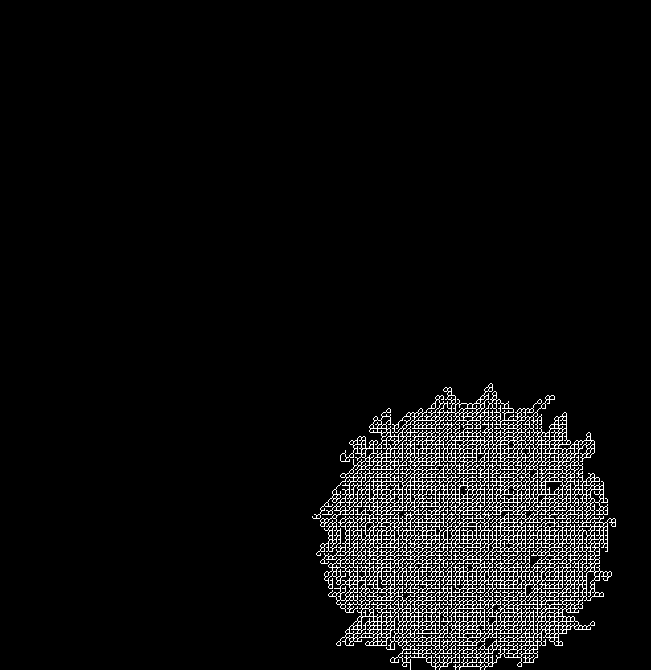 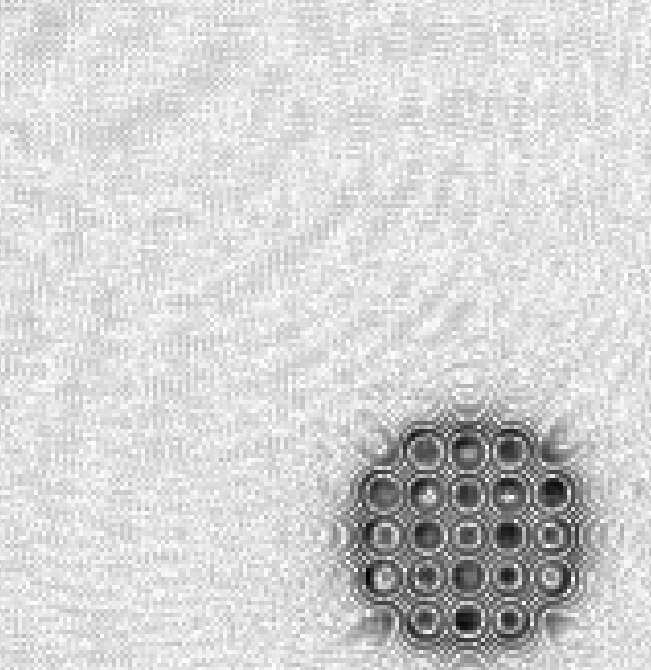 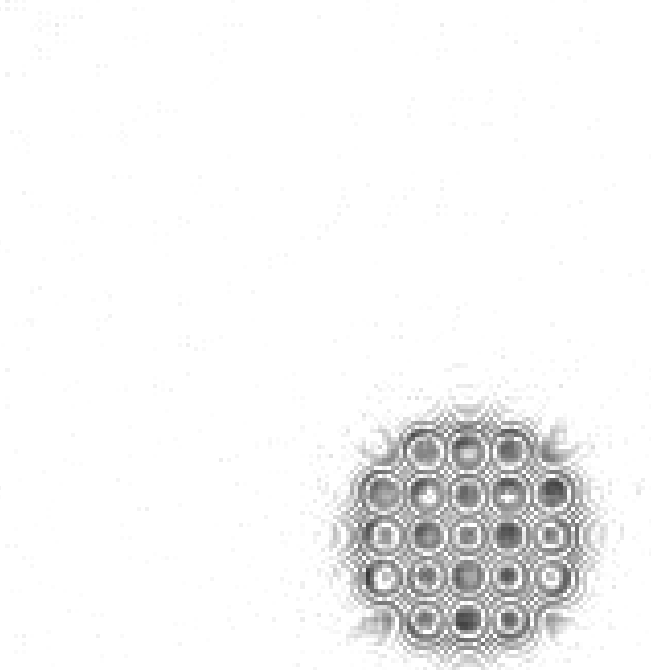 Success
Testing
Comp. & Data
Overview
Motion Detection
34
Motion DetectionDetect Z Motion
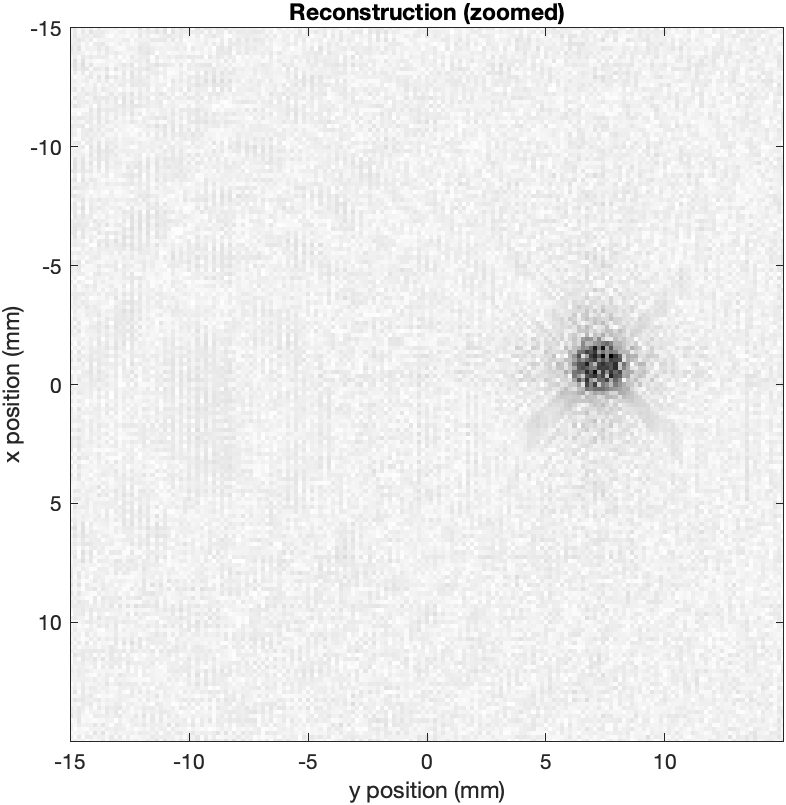 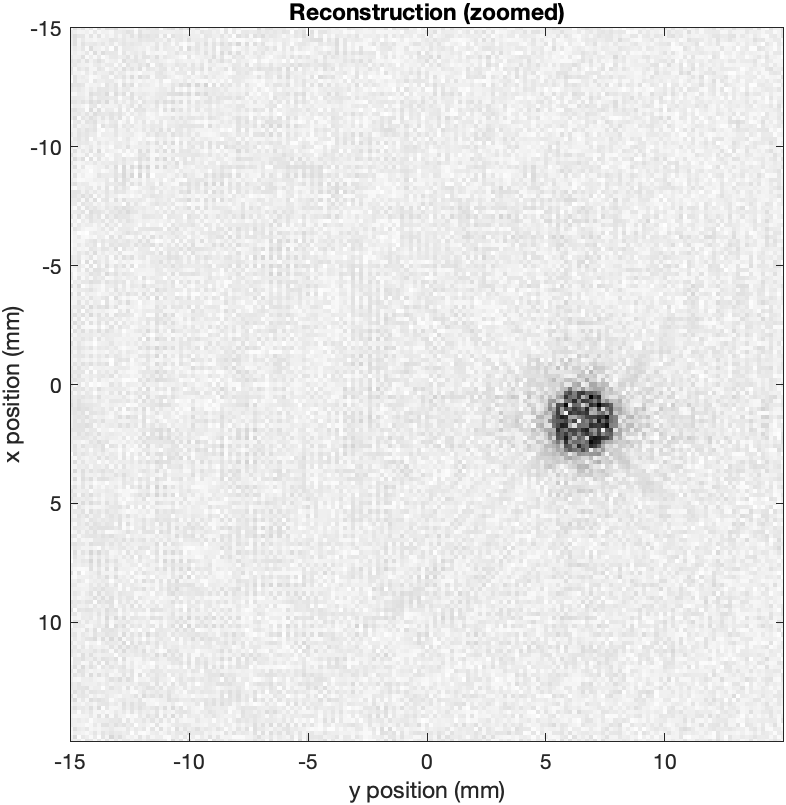 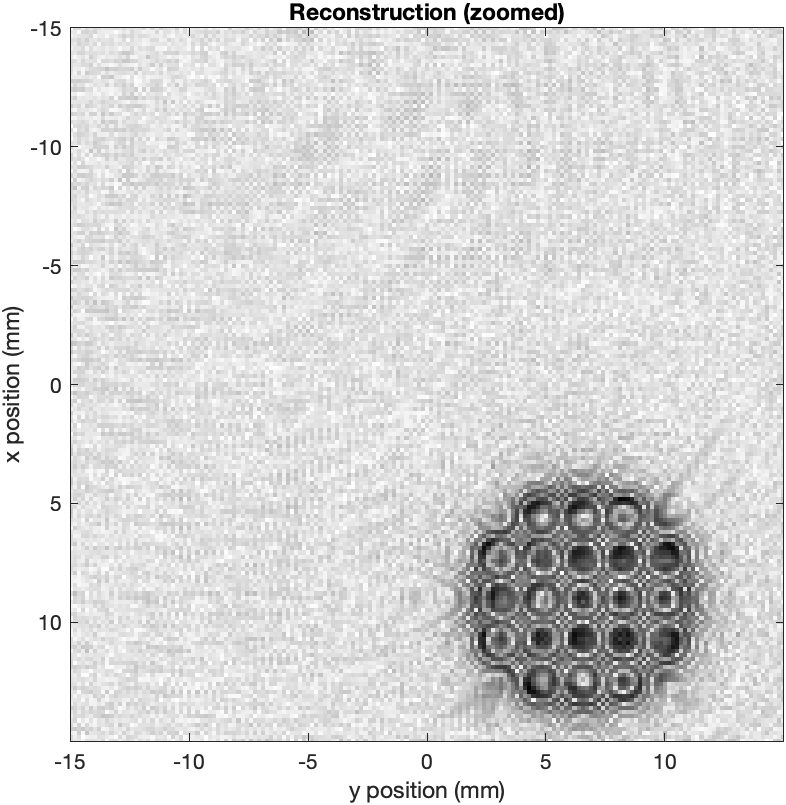 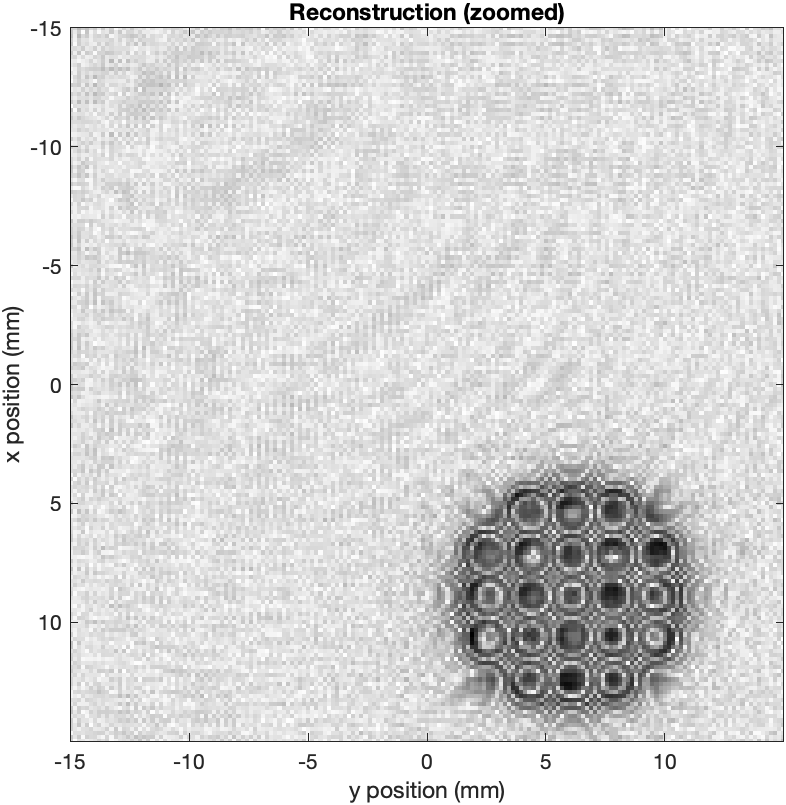 Frame 1
Frame 1
Frame 2
Frame 2
Average Area of Particle 
= (1/#frames) * Σframes (area dark)
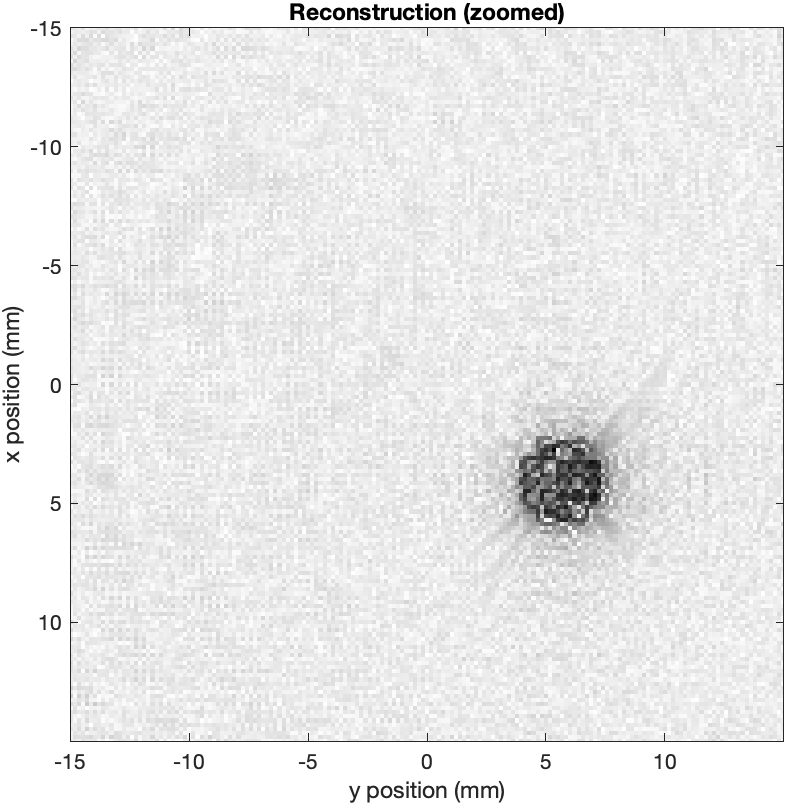 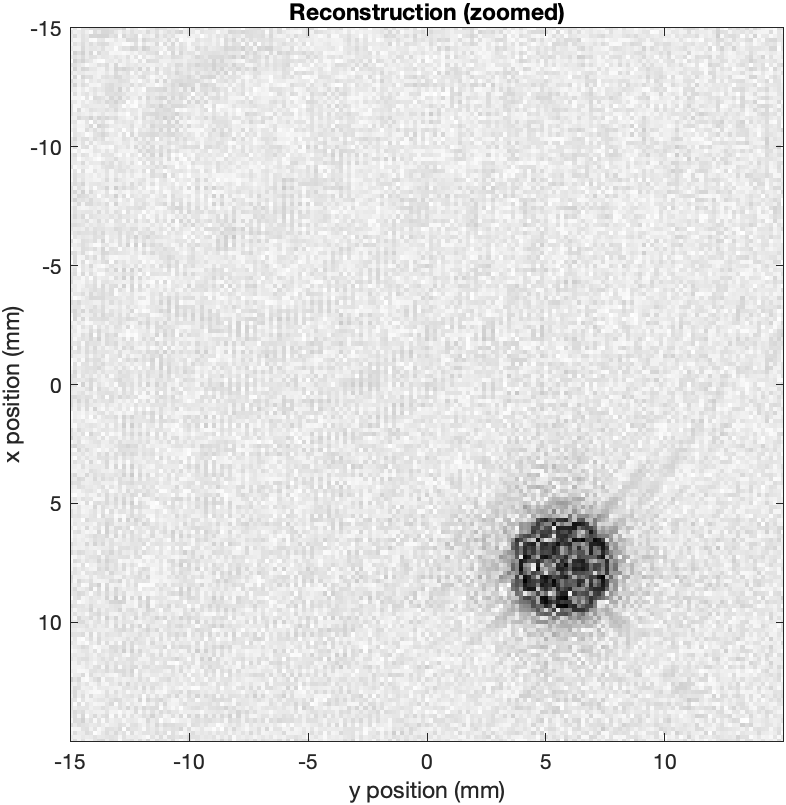 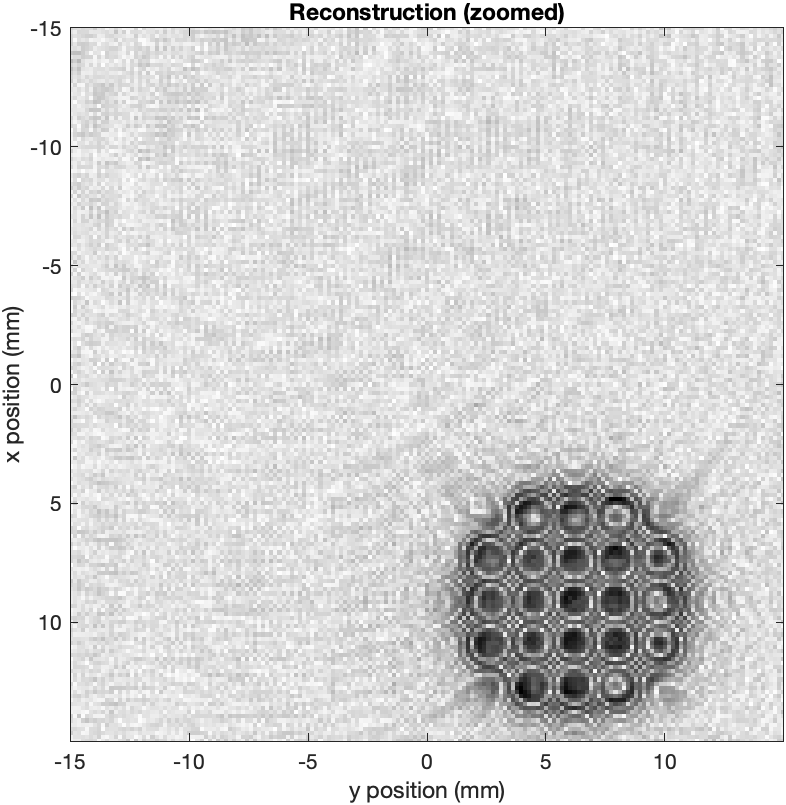 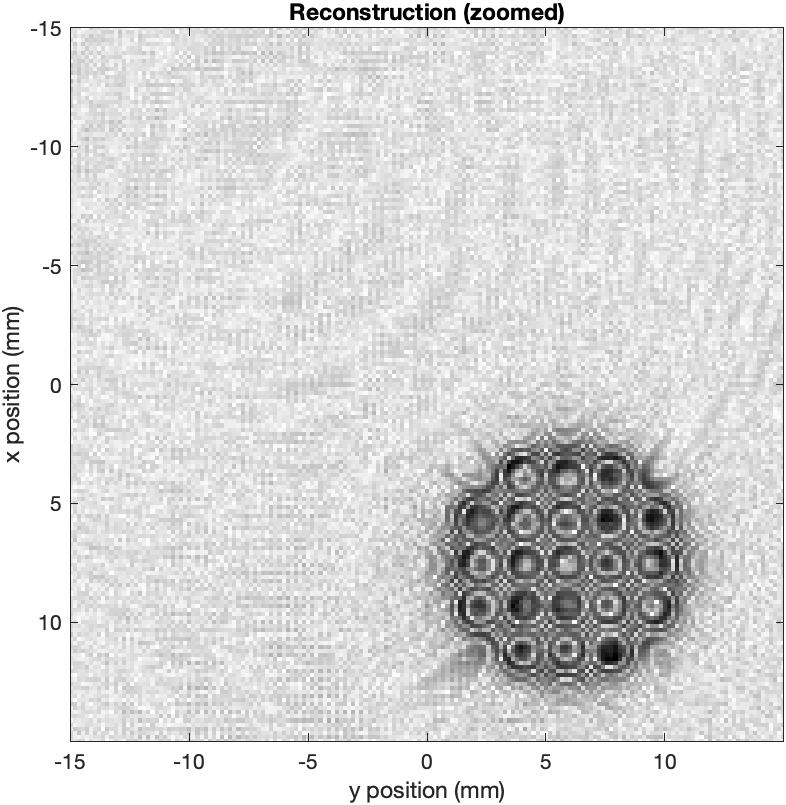 Frame 3
Frame 3
Frame 4
Frame 4
Area of Particle Difference Frame
= Area Dark
Average Area of Particle
Area of Particle Difference Frame
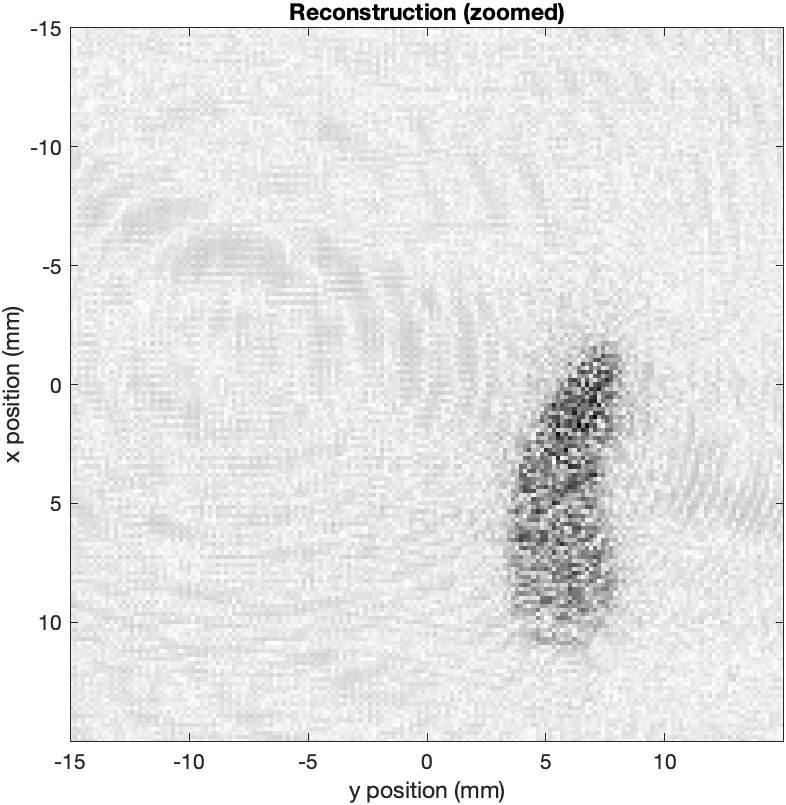 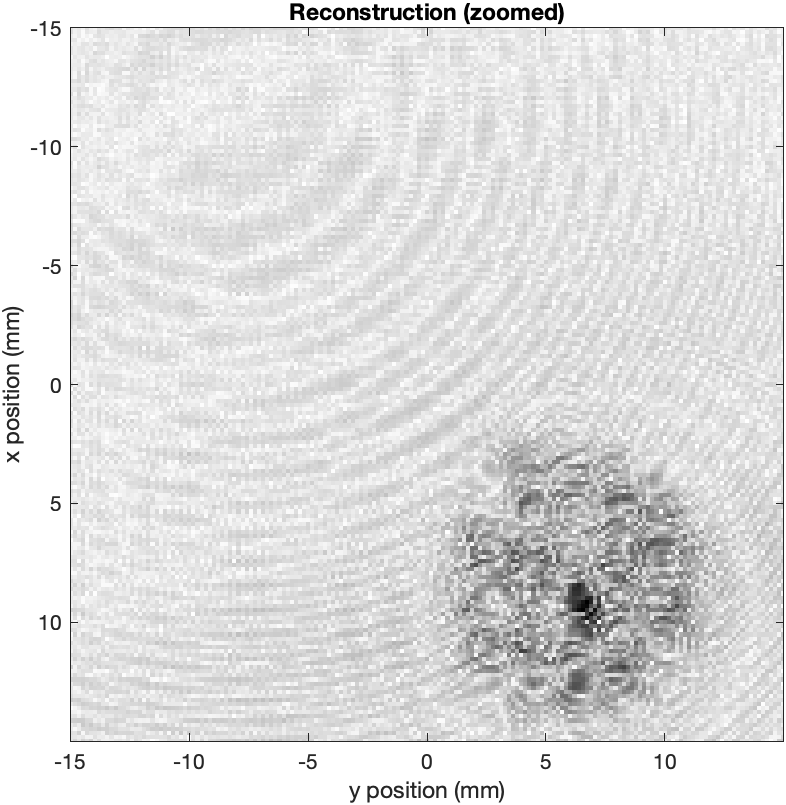 Difference Frame
Difference Frame
Success
Testing
Comp. & Data
Overview
Motion Detection
35
Motion DetectionDetect Z Motion
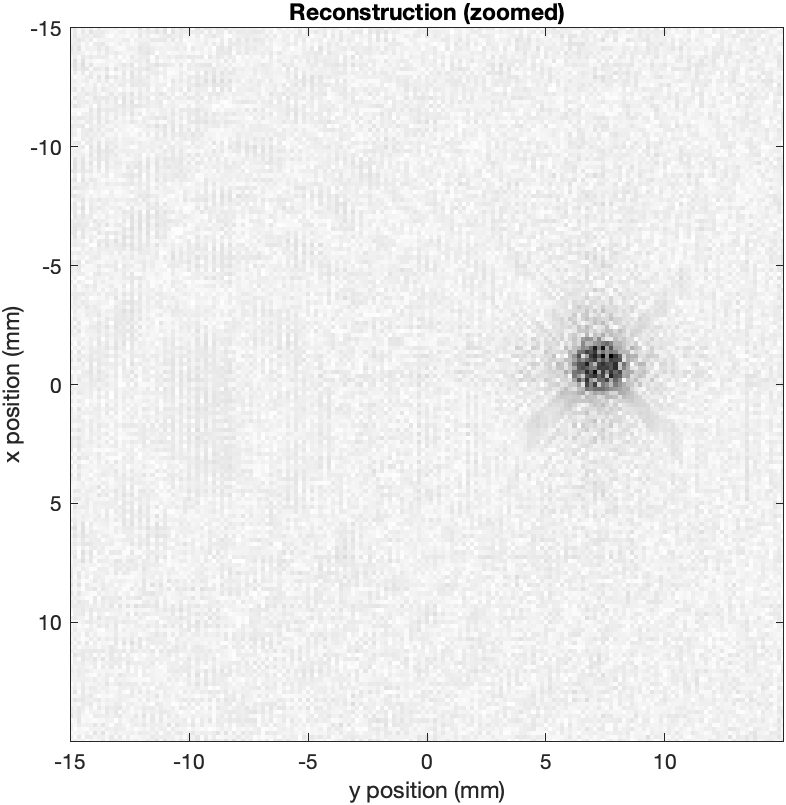 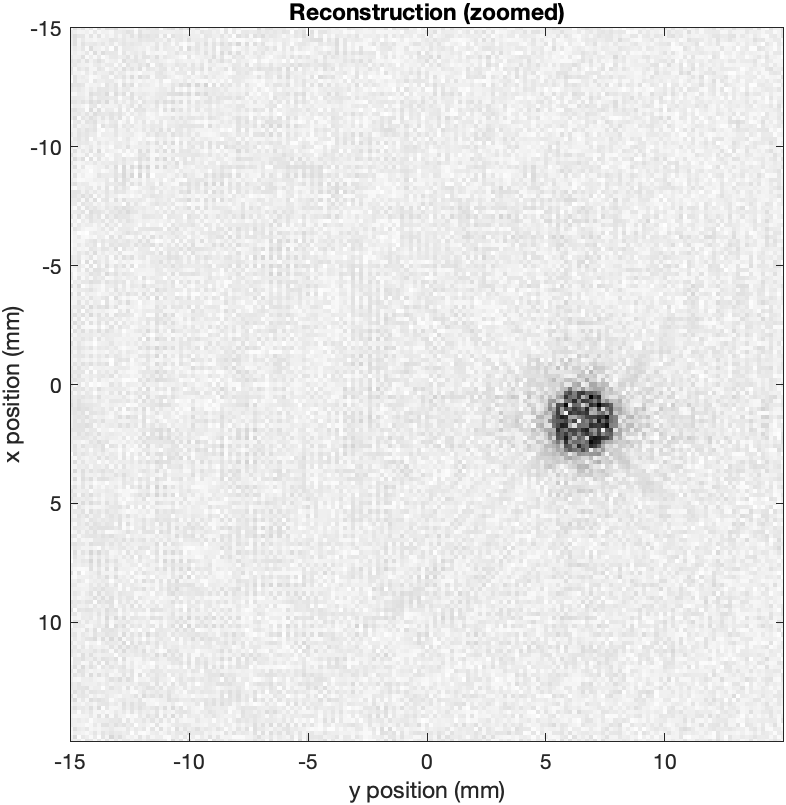 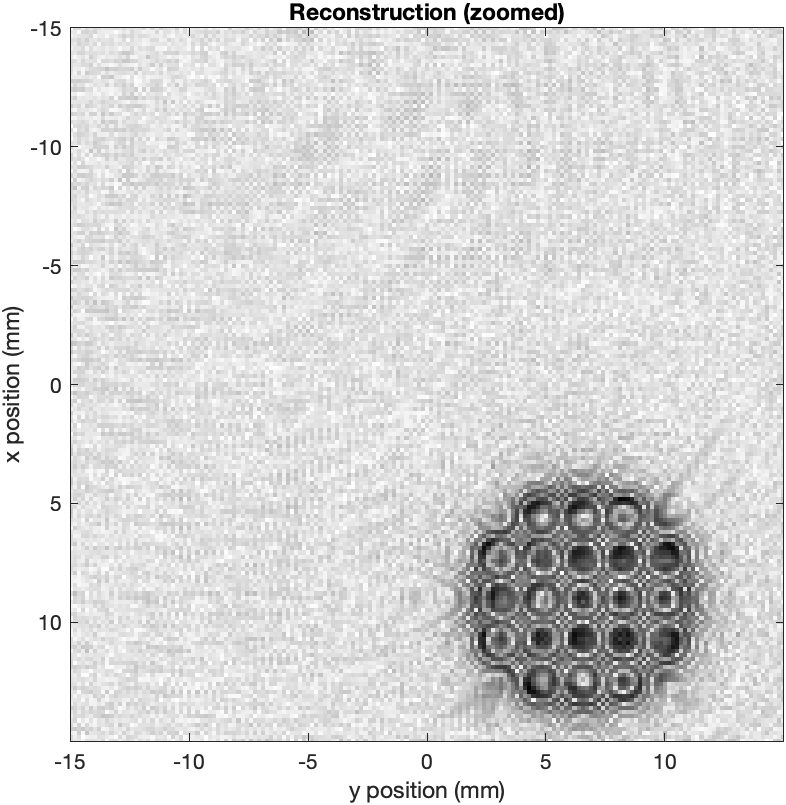 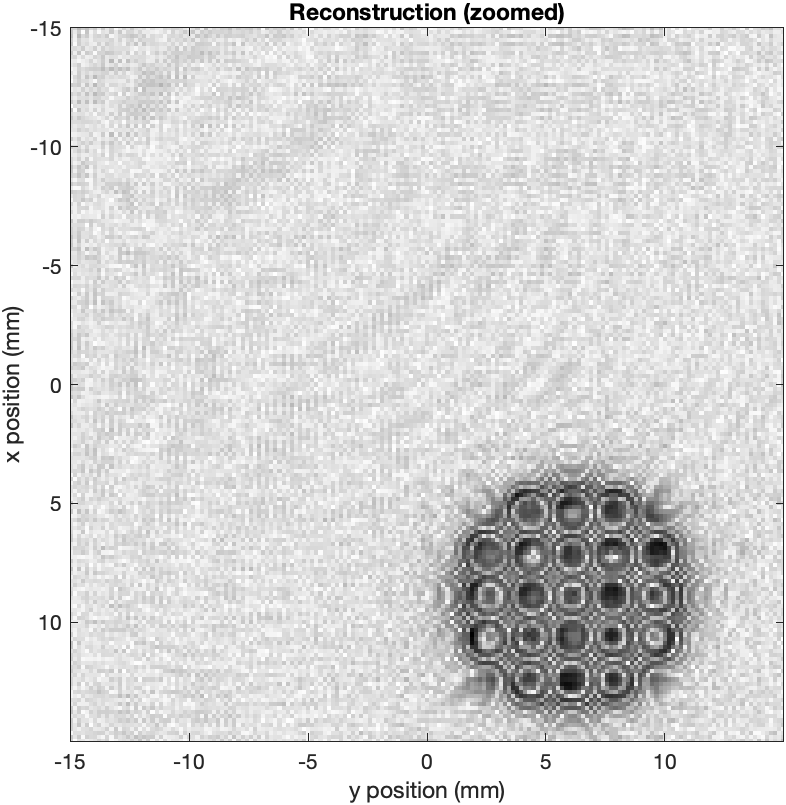 Frame 1
Frame 1
Frame 2
Frame 2
Average Area of Particle 
= (1/#frames) * Σframes (area dark)
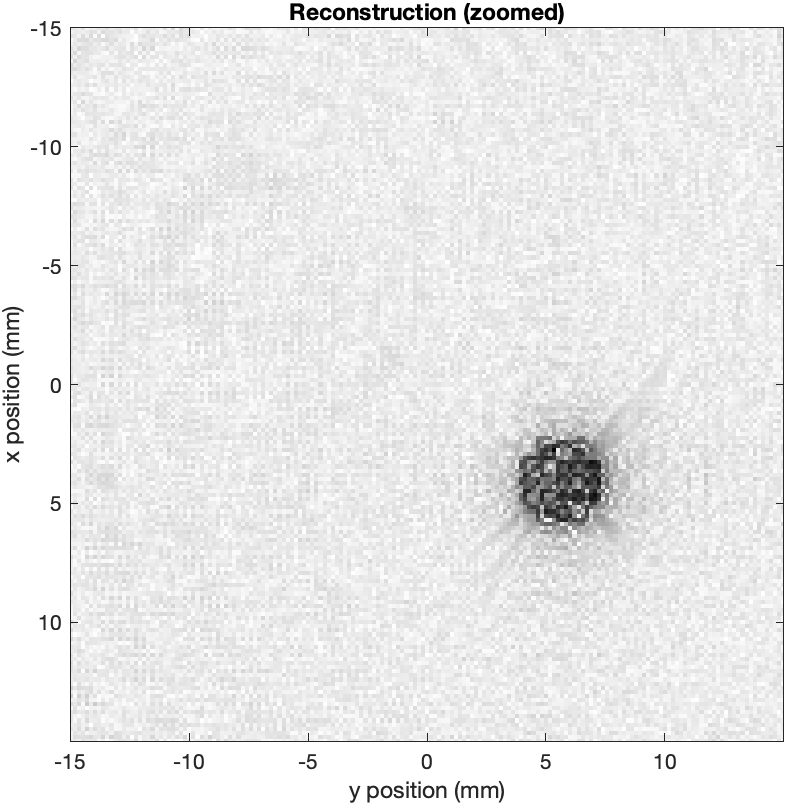 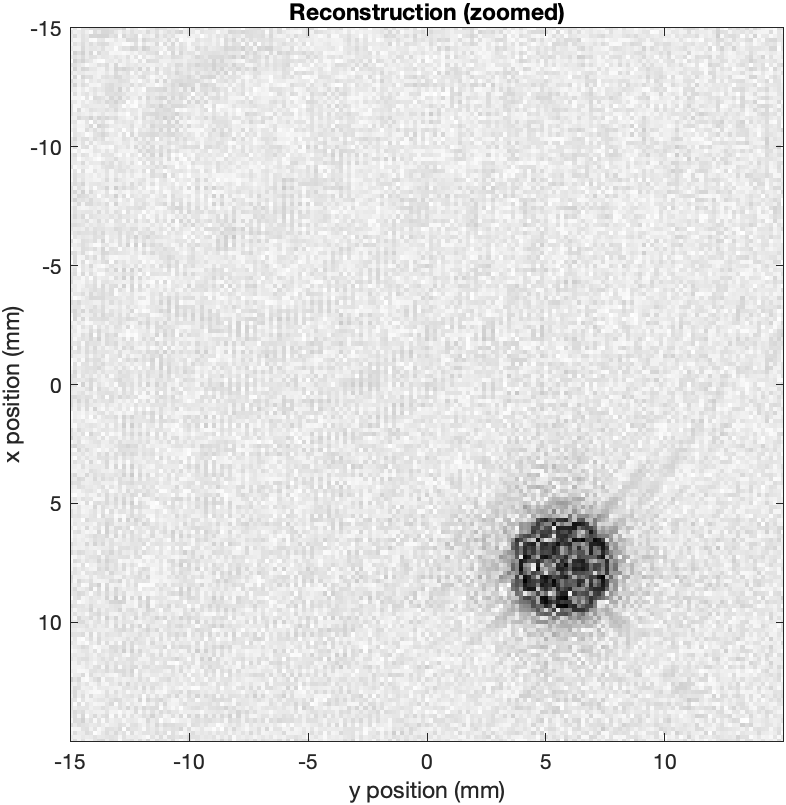 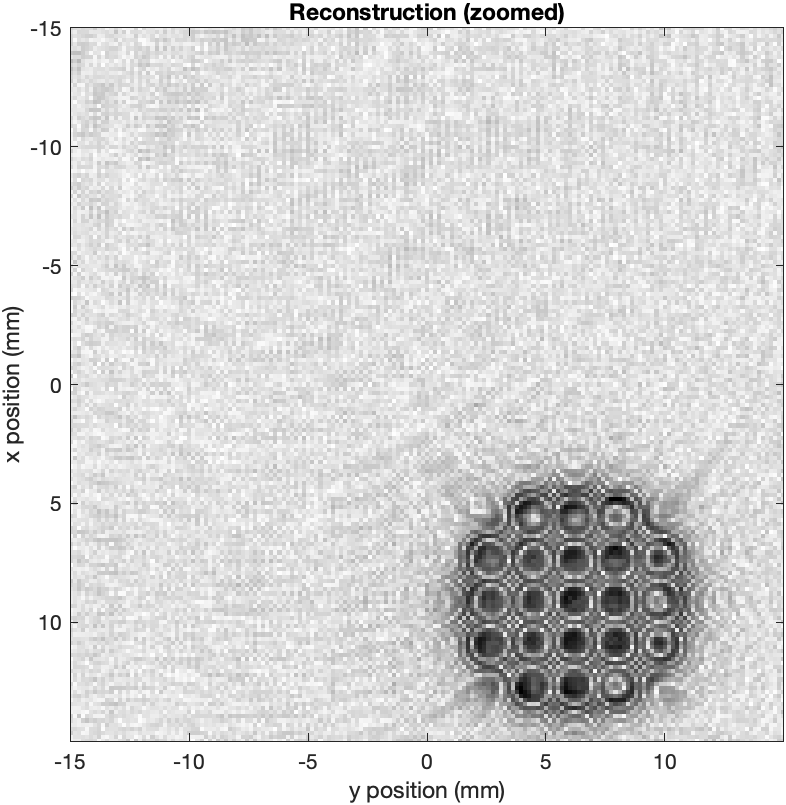 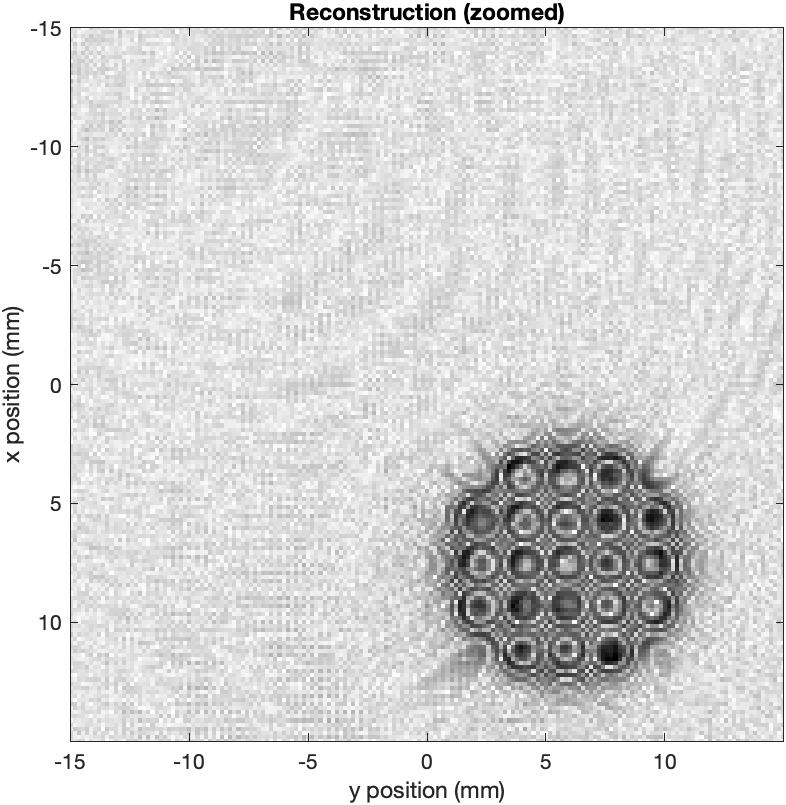 Frame 3
Frame 3
Frame 4
Frame 4
Area of Particle Difference Frame
= Area Dark
Average Area of Particle
Area of Particle Difference Frame
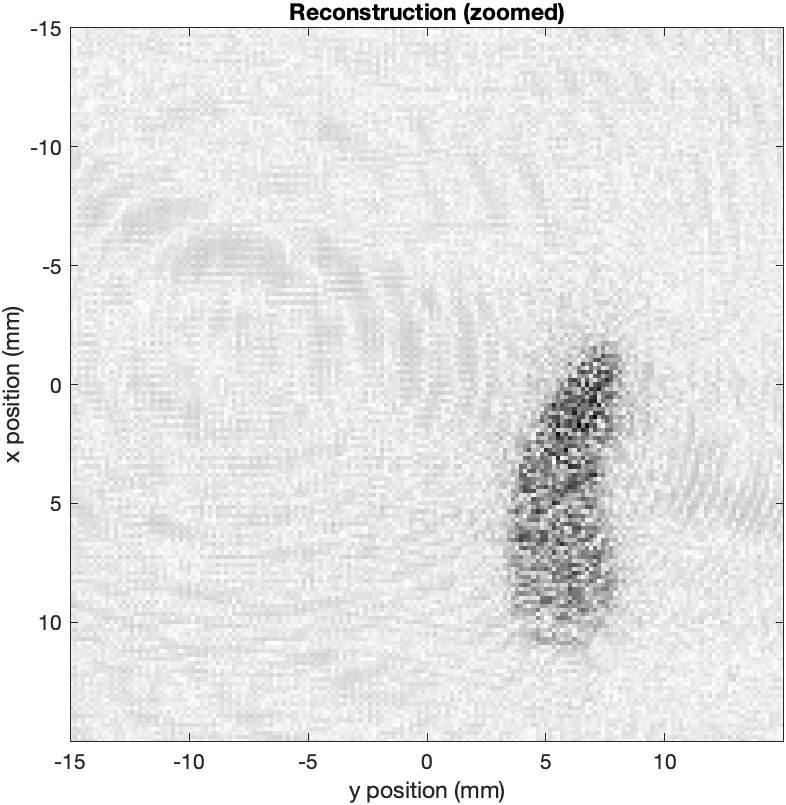 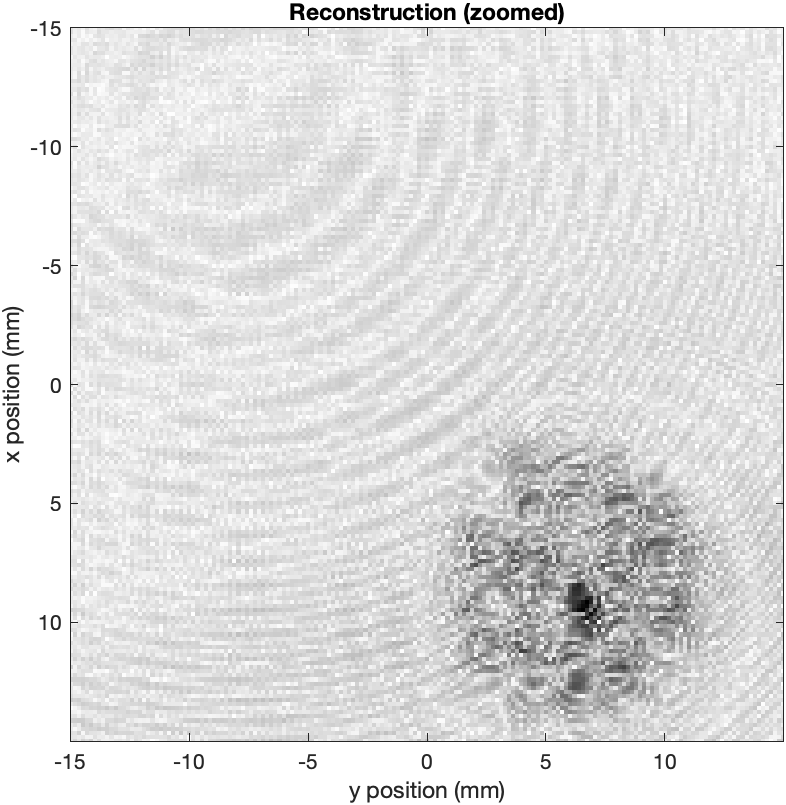 Difference Frame
Rank 10
Difference Frame
Rank 1
Success
Testing
Comp. & Data
Overview
Motion Detection
36
Motion DetectionX Y Velocity
Rank 10:
Rank 1:
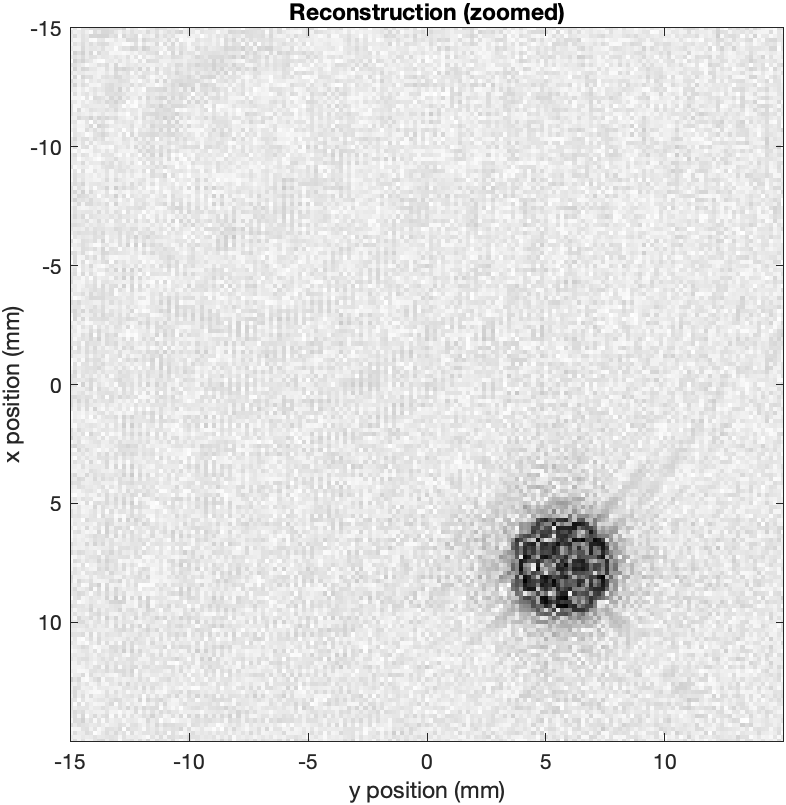 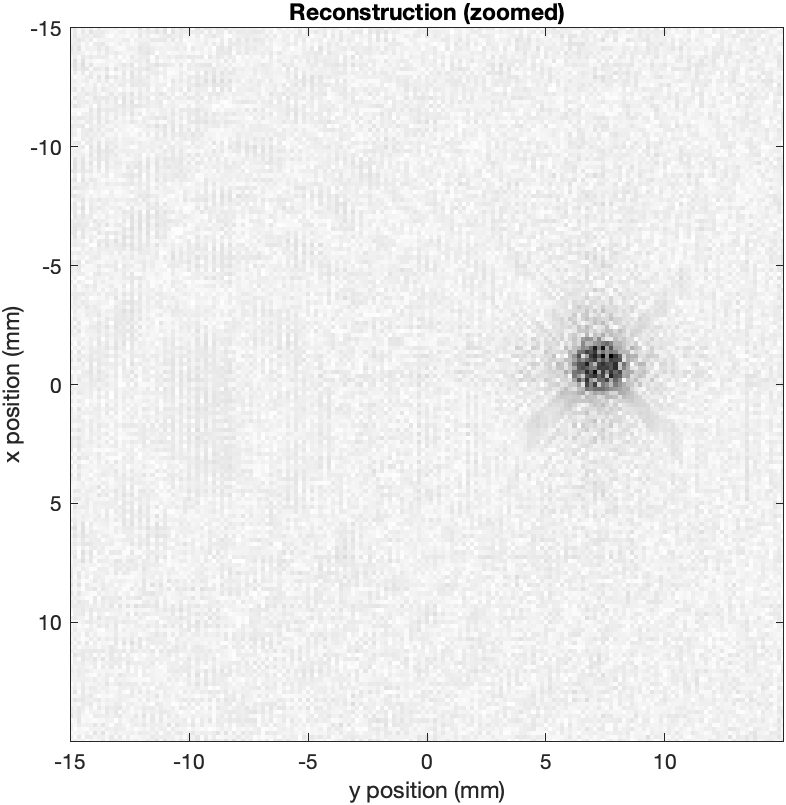 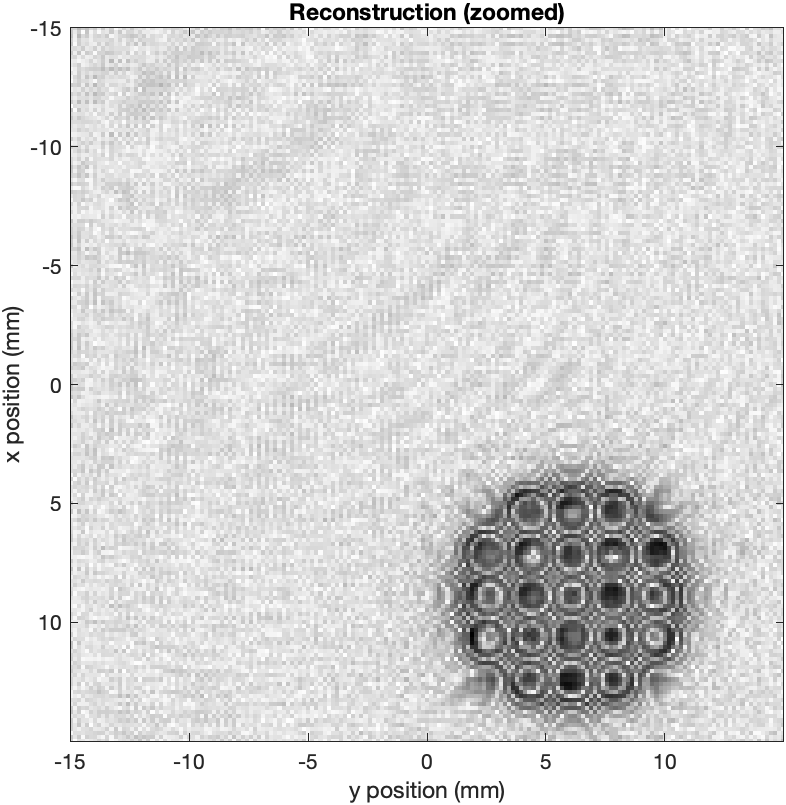 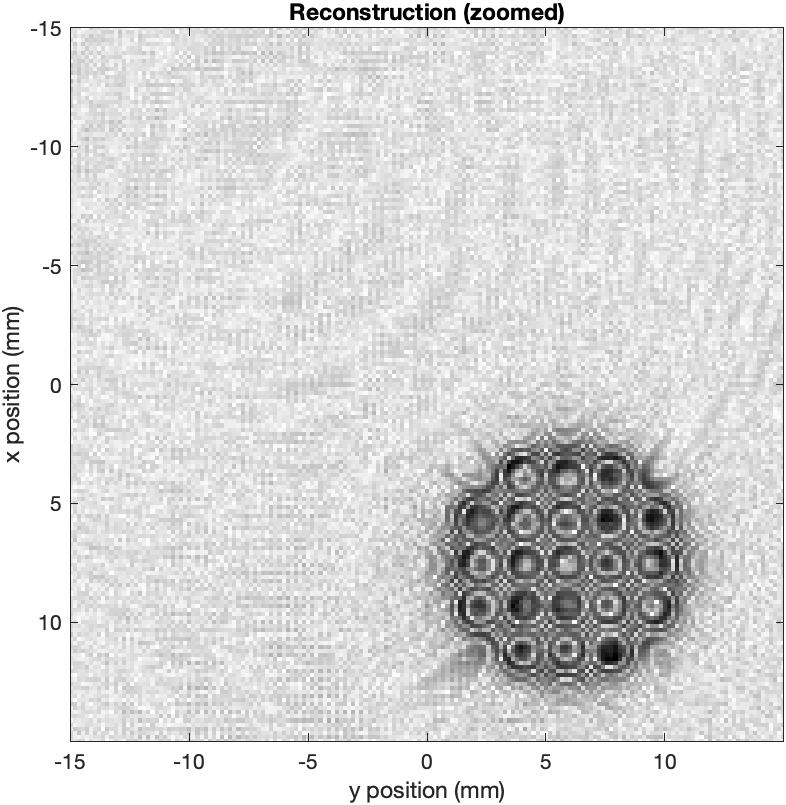 Frame 1: t1
Frame 1 : t1
Frame 4: t4
Frame 4 : t4
dx2+dy2=dr2
dt=t4-t1
Vxy = dr/dt
dx
dx
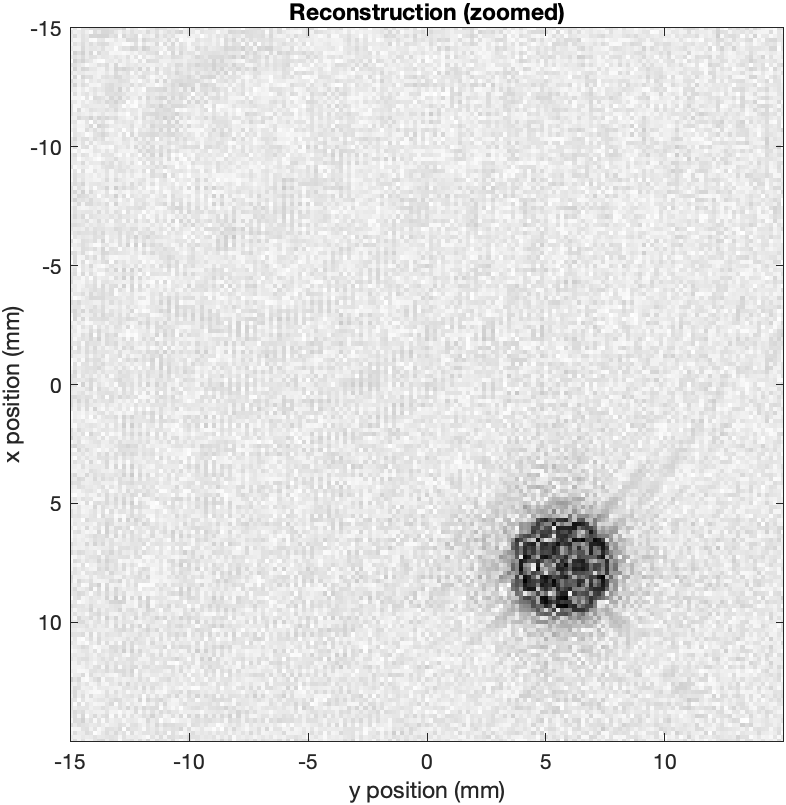 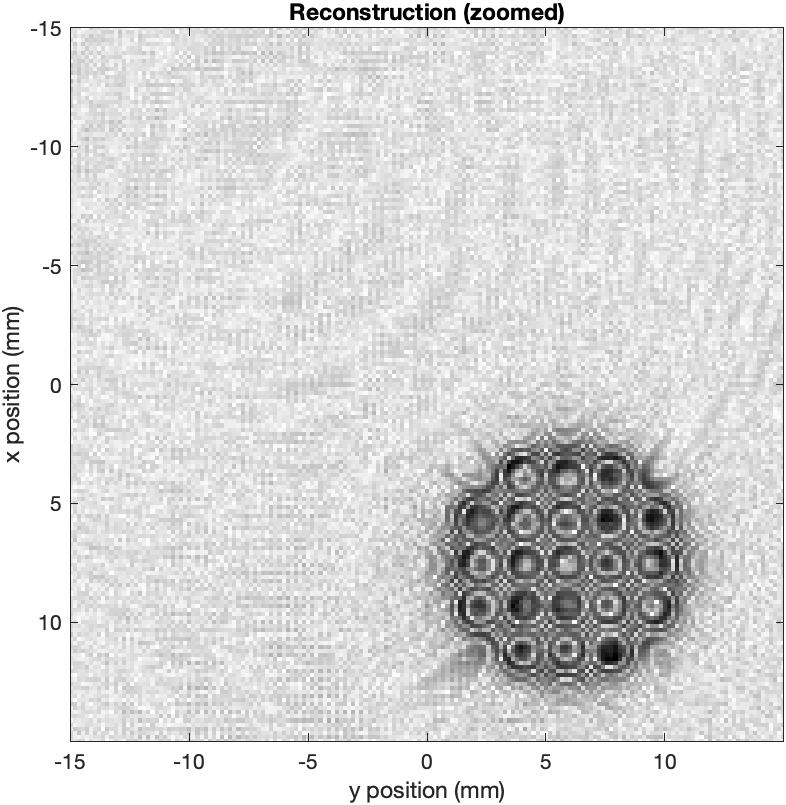 Frame 4
Frame 4
dy
dy
Success
Testing
Comp. & Data
Overview
Motion Detection
37
Motion DetectionSuccess
Final Rank of the simulated particle will be the average of the Velocity rank and the Area Fraction rank
Success
Testing
Comp. & Data
Overview
Motion Detection
38
[Speaker Notes: Explicitaly say Simulated particle is what we are testing against]
Day in the LifeOverview
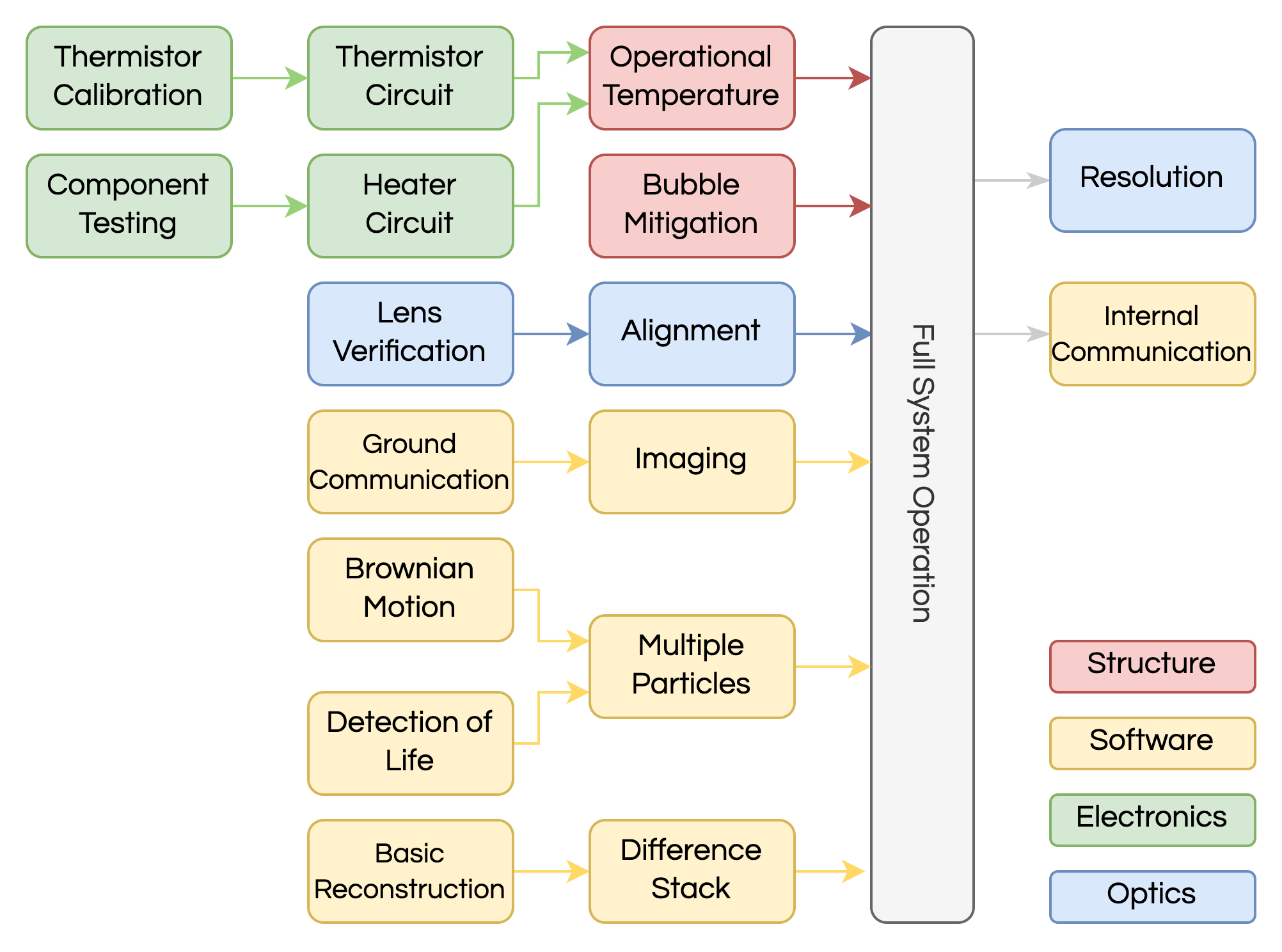 DITL
Success
Thermal
Testing
Optics
Comp. & Data
Key Tests
Overview
DITL
39
[Speaker Notes: Focus: image resolution and internal communication integration. 
Why important: we will be verifying the resolution as required by our sponsor and we will be using real unsimulated particles to test our software functionality in terms of detection of life, as compared to using simulations of particles in our earlier tests
Prerequisites: this is a culmination of all of our previous tests]
Day in the LifeTesting
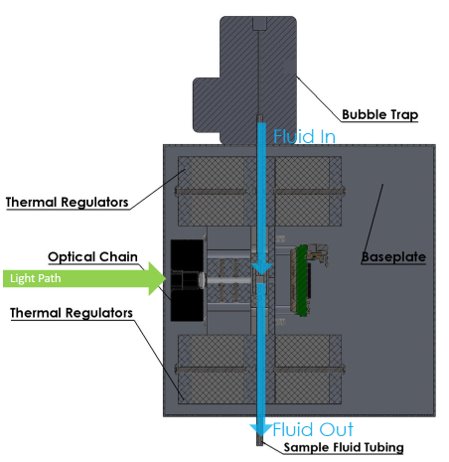 Success
Testing
Comp. & Data
Overview
DITL
40
[Speaker Notes: Here is the general procedure for our DITL test, highlighted are the key steps which iclude running fluid through the system with different dilutions of particles, the light path of the laser through the optical chain, through the imaging chamber , and hitting the sensor, and our image will test our resolution and detection of life & reconstruction functionality]
Day in the LifeTesting Safety
Physical Safety Interlock
Laser at High Power, 10mW
Dangers Class 3b: 
Retinal Damage
Skin Damage
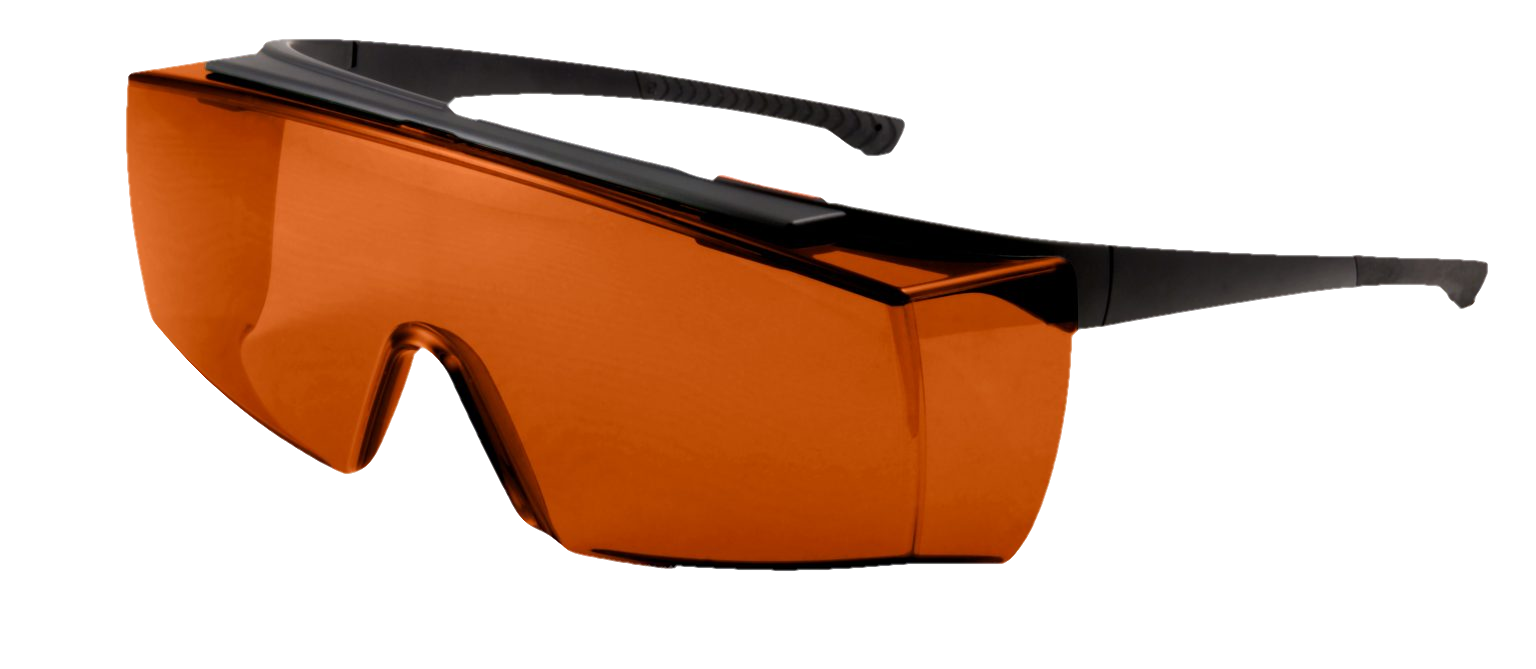 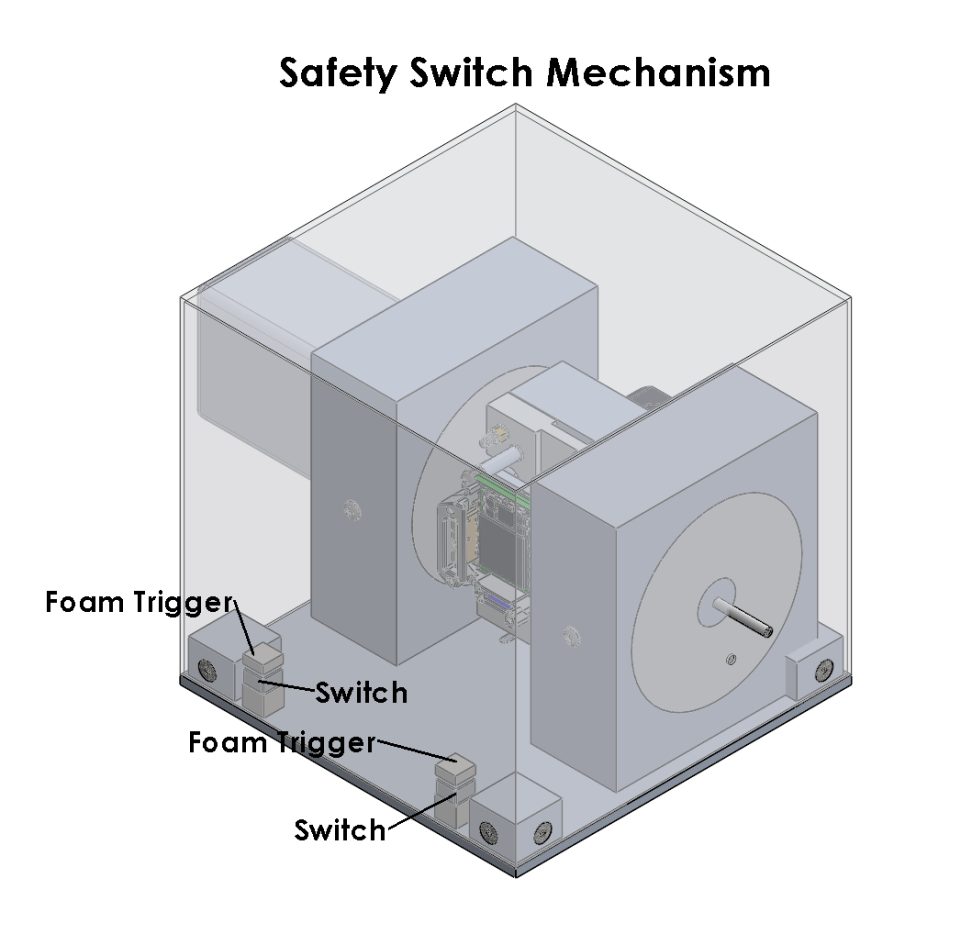 Laser Safety Glasses
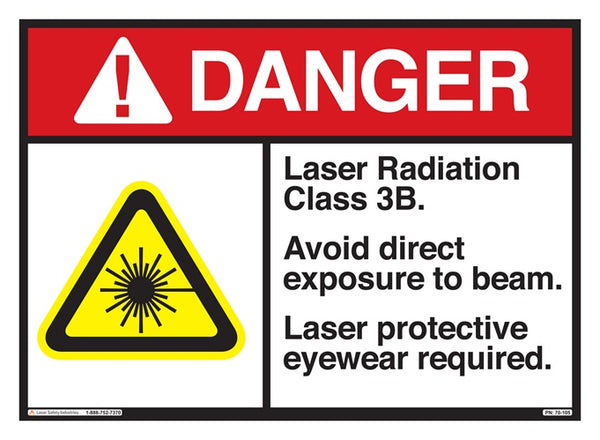 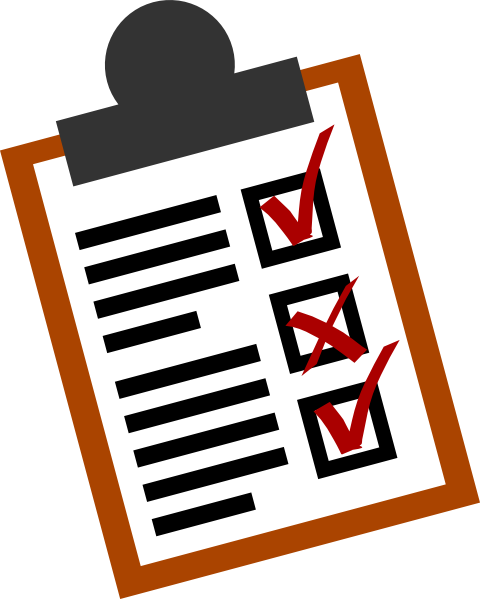 Operational Checklists Throughout & Signage at Entrance
Warning signs outside testing room
Laser
Success
Testing
Comp. &  Data
Overview
DITL
41
[Speaker Notes: Since this test also uses a laser, our testing safety will be similar to what we covered in the thermal survival test. However, this test will use the high power laser which creates a larger safety concern. The difference in our safety procedures is that the momentary switches in the cad model will be triggered by placing the encolsure over the payload, and not triggered by hand. -> we want payload to be fully closed at all times for extra layer of protection]
Day in the LifeFluid Intake
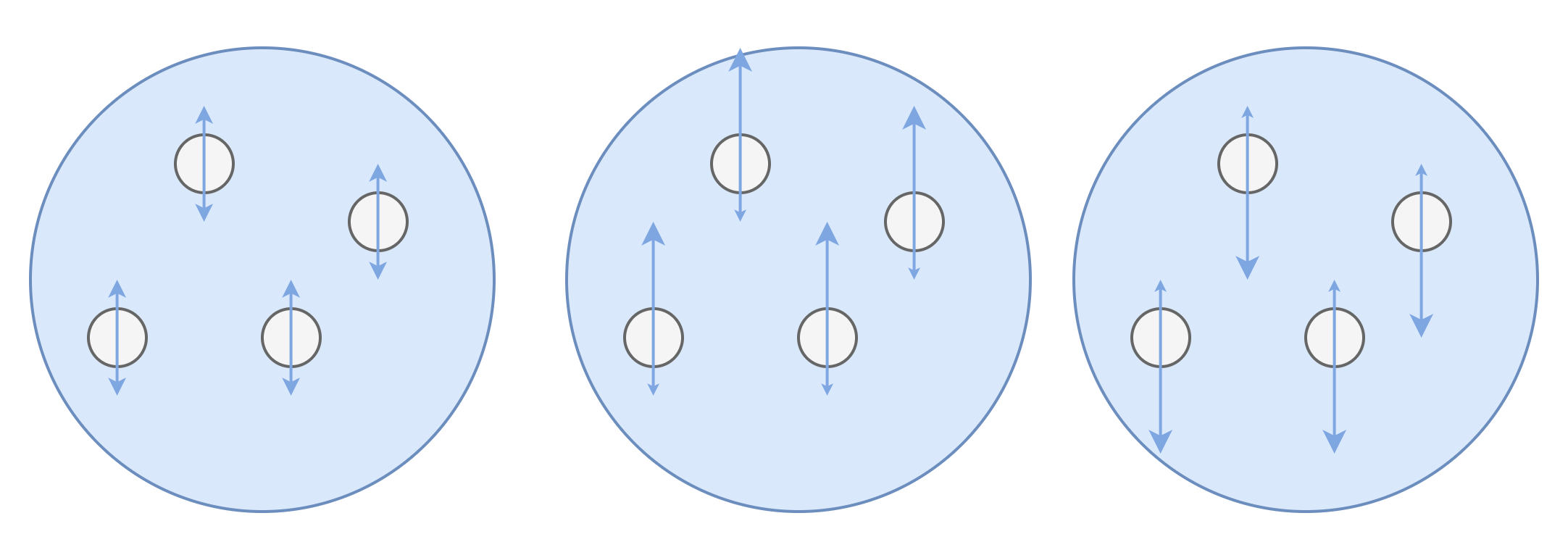 Filtered water 
0.99 g/cm3
Saltwater(Earth)
1.02 g/cm3
Saltwater(Enceladus)
1.03 g/cm3
Particle density less than fluid density- raise
Particle density greater than fluid density- sink
Particle density comparable to fluid density- float
Microspheres:
1um in diameter
1 g/cm3
*Change salinity of fluid and we can simulate Non-Brownian motion without life.
Success
Testing
Comp. &  Data
Overview
DITL
42
Day in the LifeThermal Control – Requirements and Hardware
Sample Tubing and Heater:
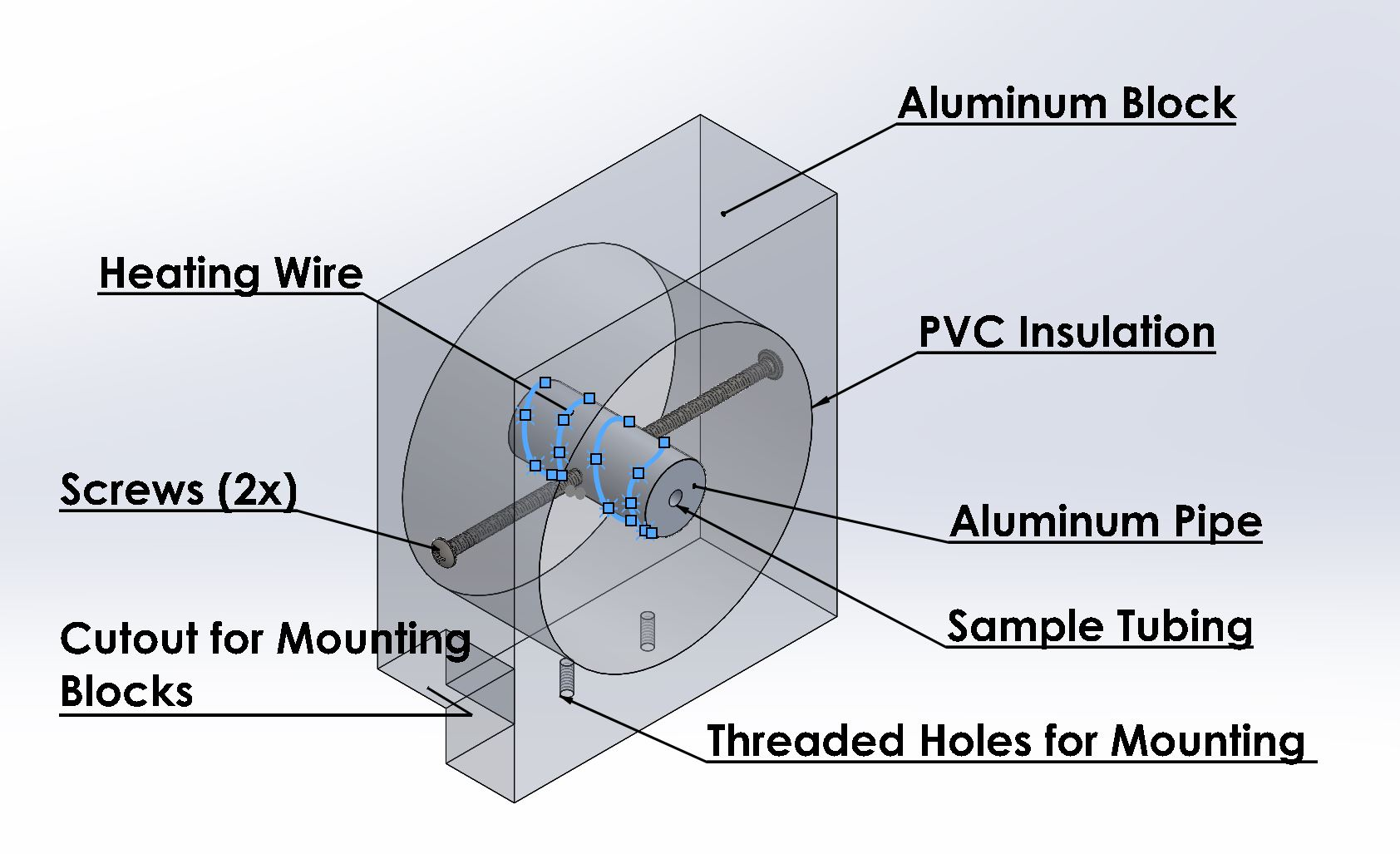 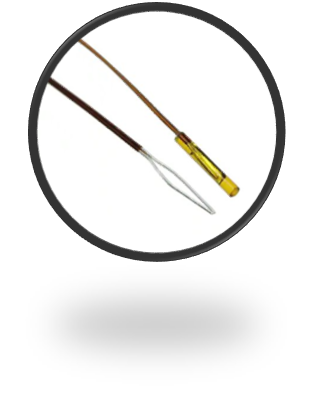 NTC Thermistor
Calibrated* to measure  
± 1°C  accuracy
*Details of calibration in the backup slides
Success
Testing
Comp. & Data
Overview
DITL
43
Day in the LifeThermal Control – Con Ops
Feedback Control Loop
Determine Success

Standard deviation of temperature must lie within 1°C of 30°C

Thermal control software must operate in parallel with imaging software.
Activate
thermal feedback control
Compare to target temp (30 °C)
Store 
thermistor 
data
Calculate temp from thermistor voltage signal
Bring baseplate to ambient temp (~20 °C)
Set heater power proportional to error
Success
Testing
Comp. & Data
Overview
DITL
44
Day in the LifeImaging
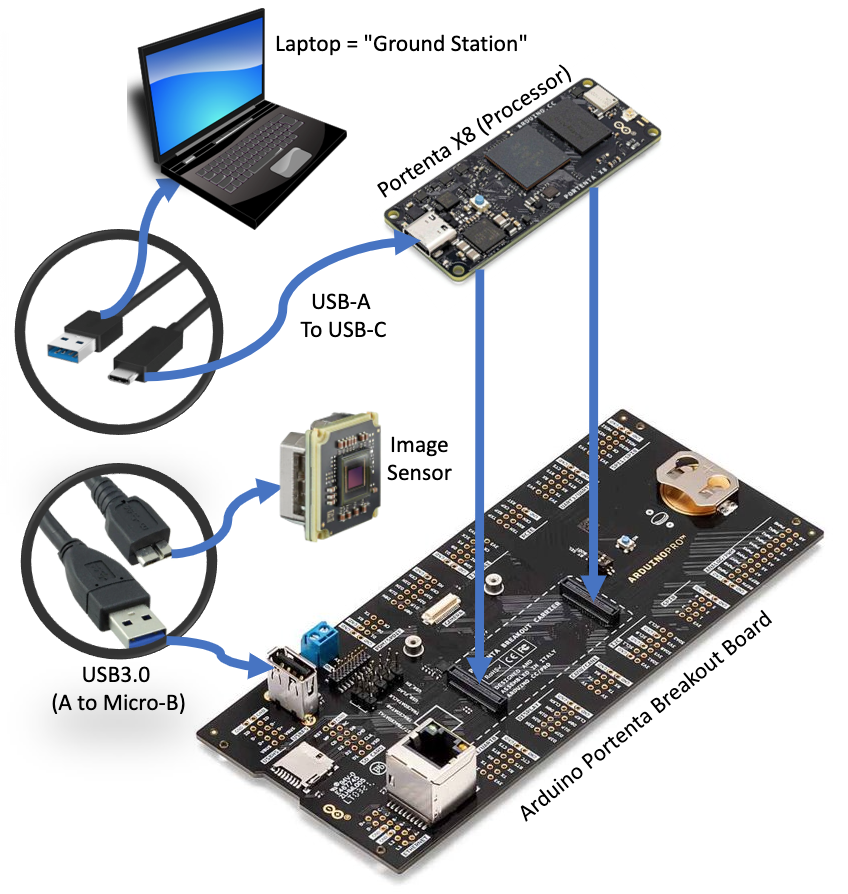 Data Collection
Step 1: Move fluid to sample chamber
Step 2: Turn on camera 
Step 3: Turn on Laser (Illuminate sample)
Step 4: Take images of sample

Image Raw Hologram
Take images at ~22 fps for 100 frames

Portenta Interface
Save data for further analysis
Data will be analyzed and monitored via Laptop
Success
Testing
Comp. & Data
Overview
DITL
45
Day in the LifeOptical Success - Resolution
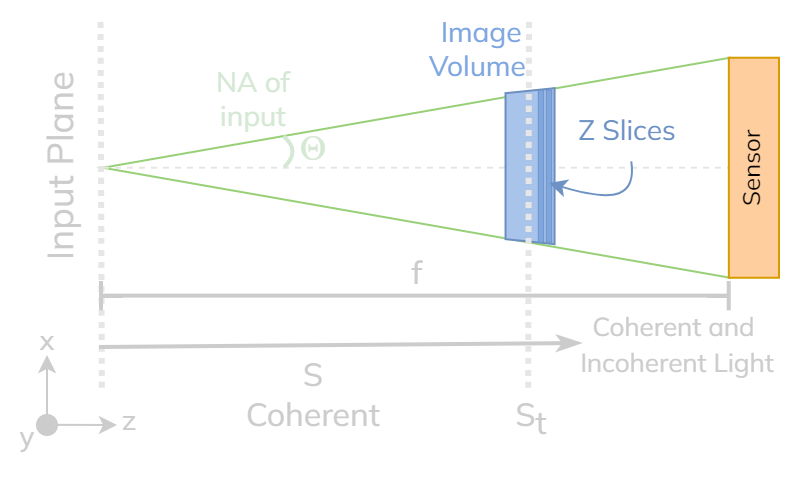 Model prediction:
XY resolution = 0.60 um
Z resolution = 1.5 um
Success criteria:
XY Resolution < 0.80 um
Z Resolution < 2 um
Success
Testing
Comp. & Data
Overview
DITL
46
Day in the Life Testing Software Command & Control
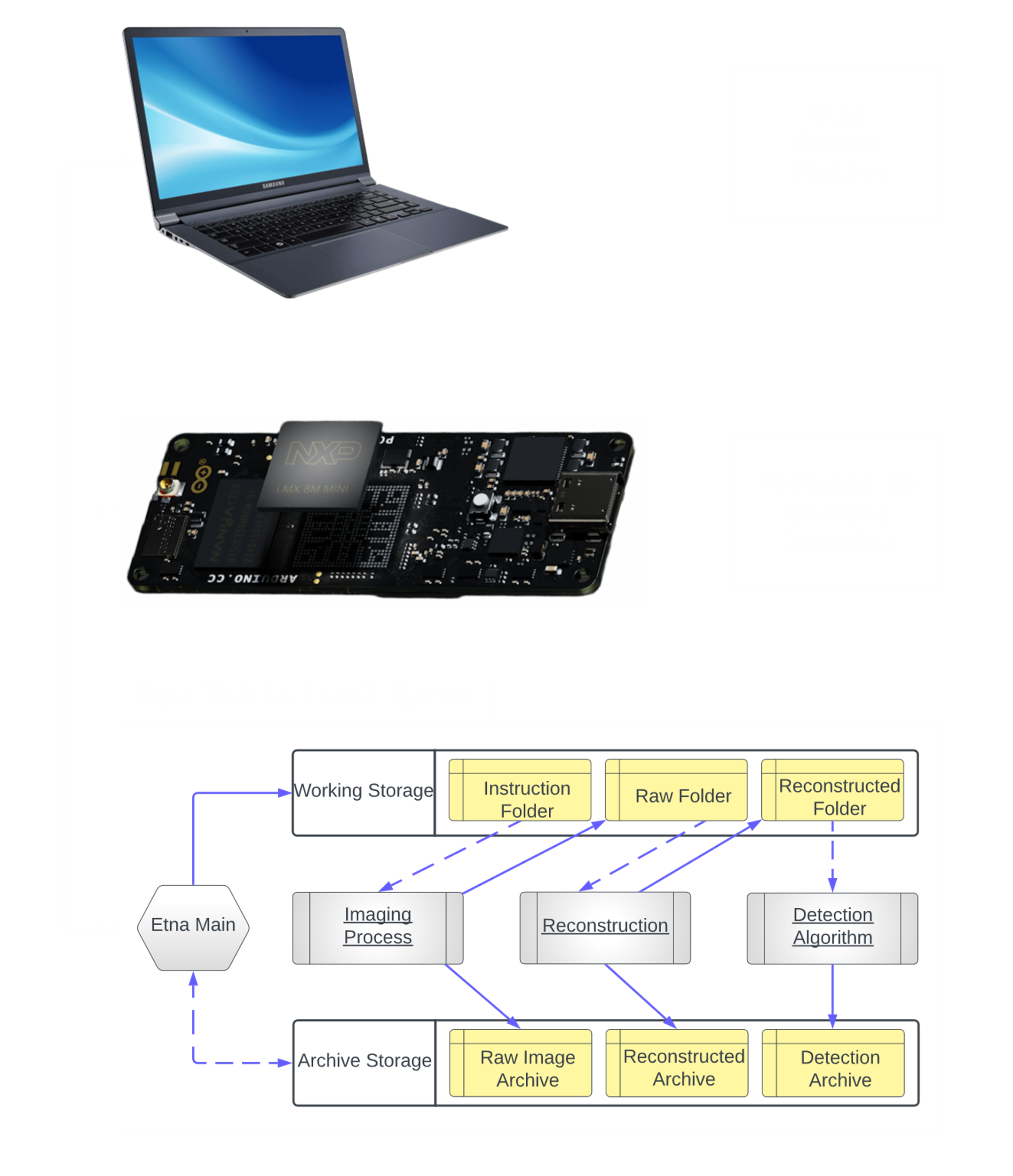 Success
Testing
Comp. & Data
Overview
DITL
47
Day in the Life Testing Software: Ground Station – Module Communication
Tests:
Communication: Ground station - Etna Module
Verification:
Send command array to Etna and receive corresponding status messages
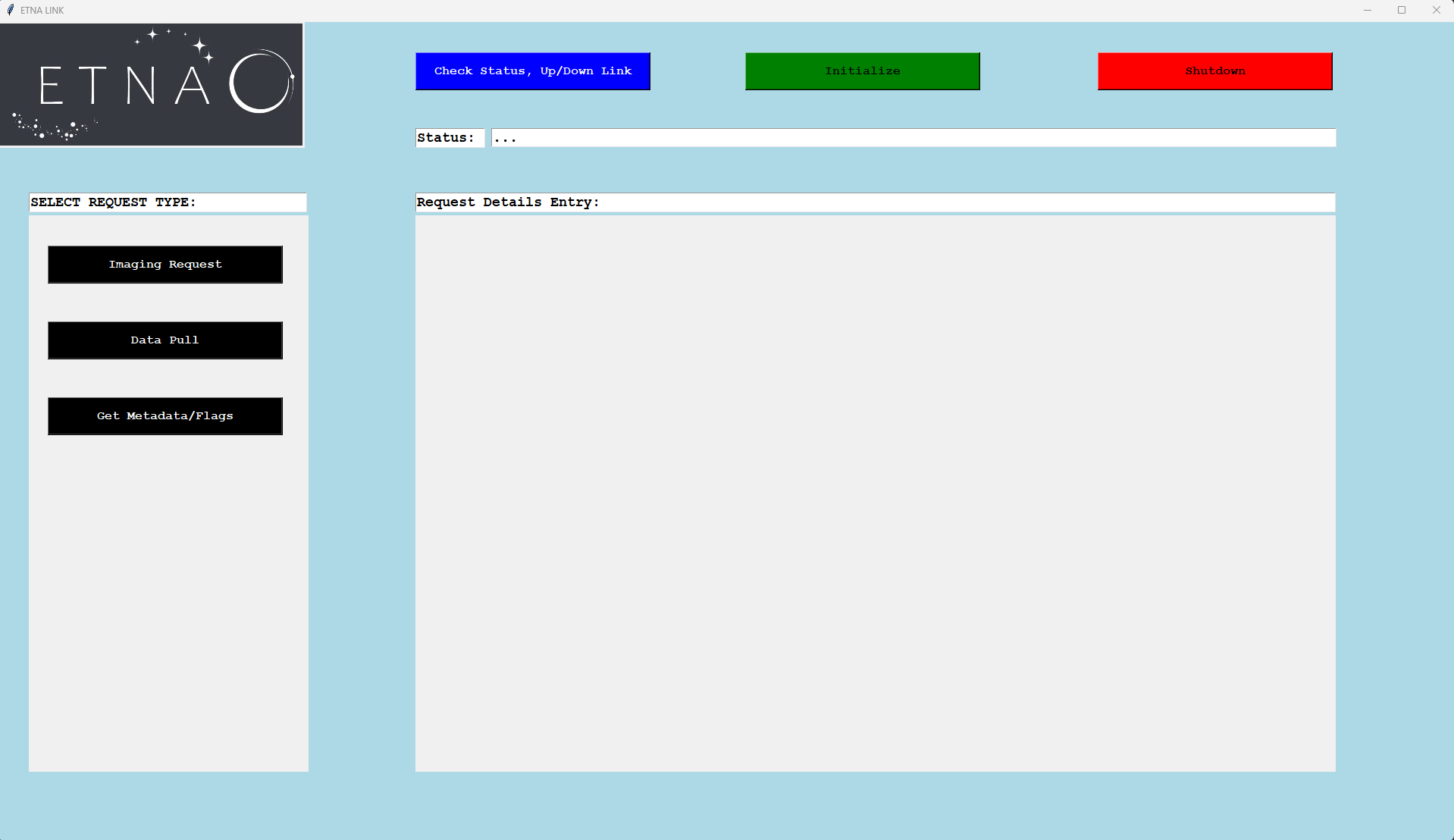 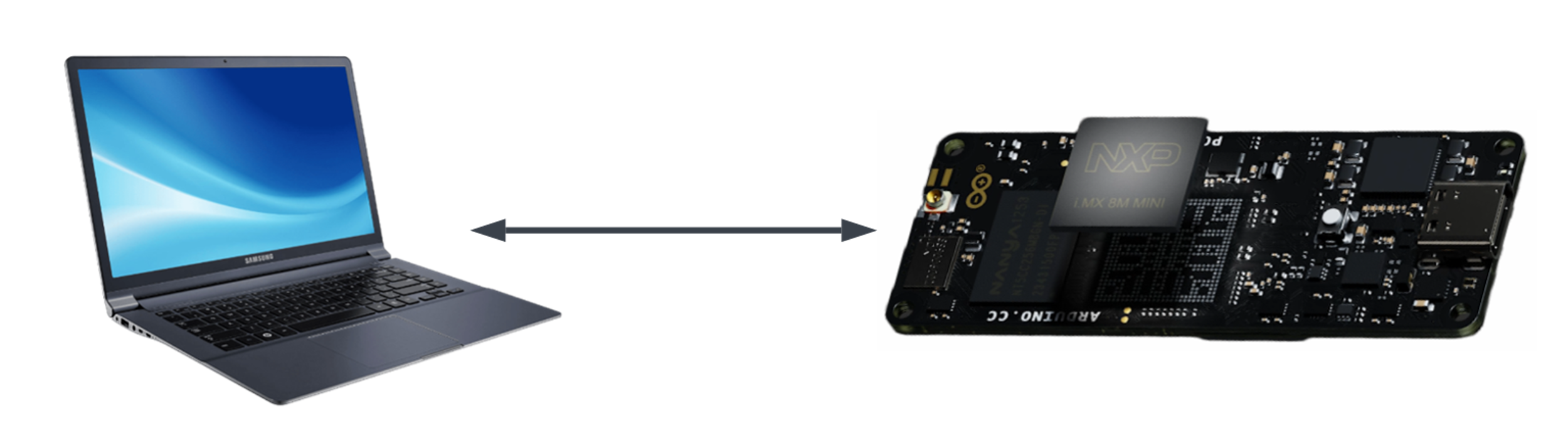 Success
Testing
Comp. & Data
Overview
DITL
48
Day in the Life Testing Software: Local System
Tests: 
Communication: Etna Module Local System
Verification:
 Send command packet and receive verification file from all folders in storage
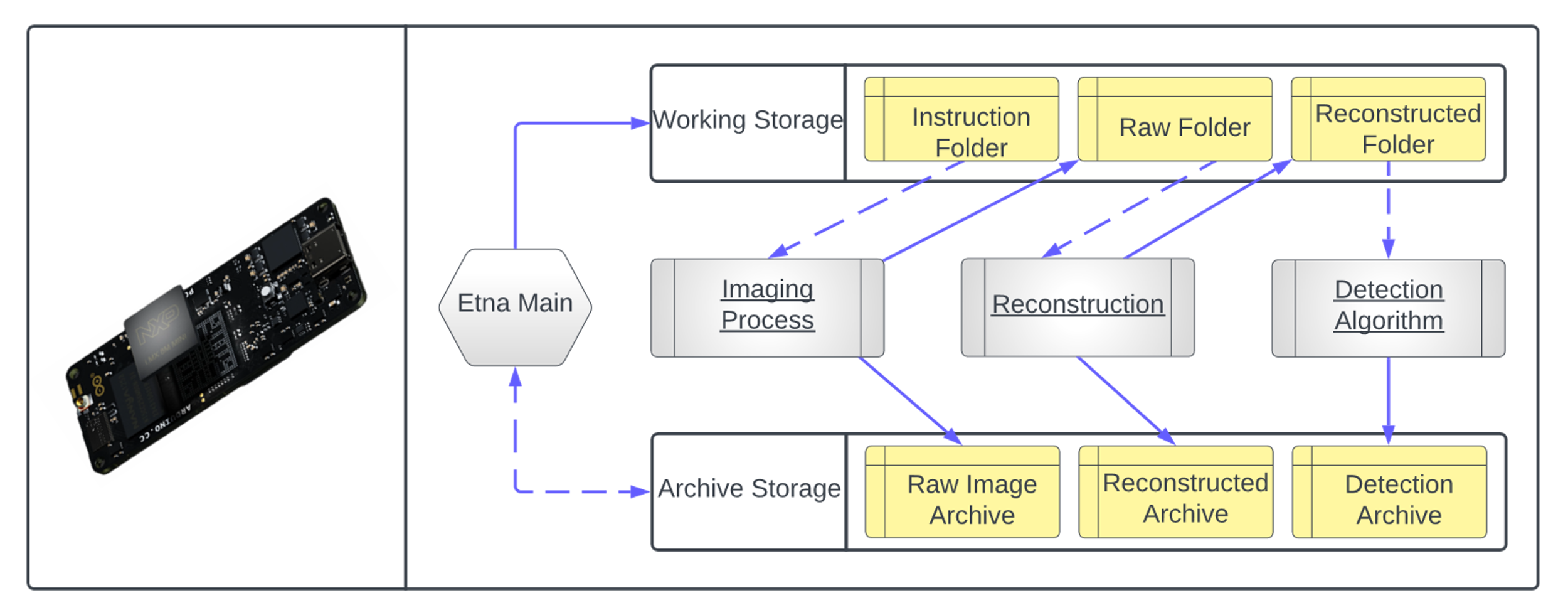 Success
Testing
Comp. & Data
Overview
DITL
49
Budget
Budget
Schedule
Testing
Overview
Overall Budget
EEF Funding – March 22nd
Budget
Schedule
Testing
Overview
51
Backup Slides
Imaging Sensor
53
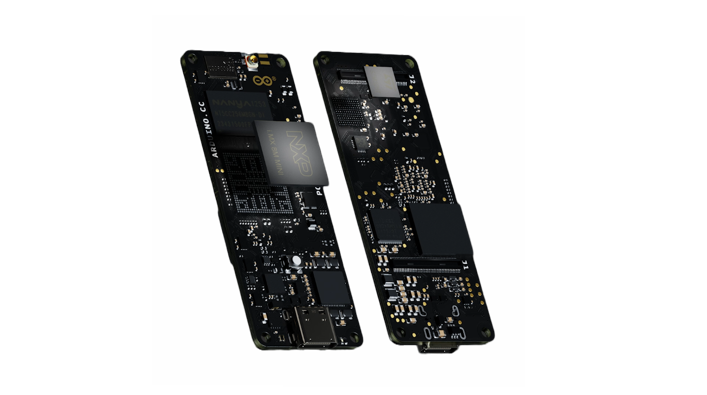 Processor: Portenta X8
CPU: 
4x ARM® Cortex-A53   (1.8 GHz)
1x  ARM® Cortex® M4 (400 MHz)
Microcontroller:
1x  ARM® Cortex-M7 (480 MHz)
1x  ARM® Cortex-M4 (240 MHz) 
4000 mW Maximum Power Consumption 
200 mW Low Power Mode
Component and assembly efficiency 
User Friendly
Language Choice / Compatibility
Linux OS preloaded onboard
Arduino driven microcontroller
High Safety Factor
54
Camera Power
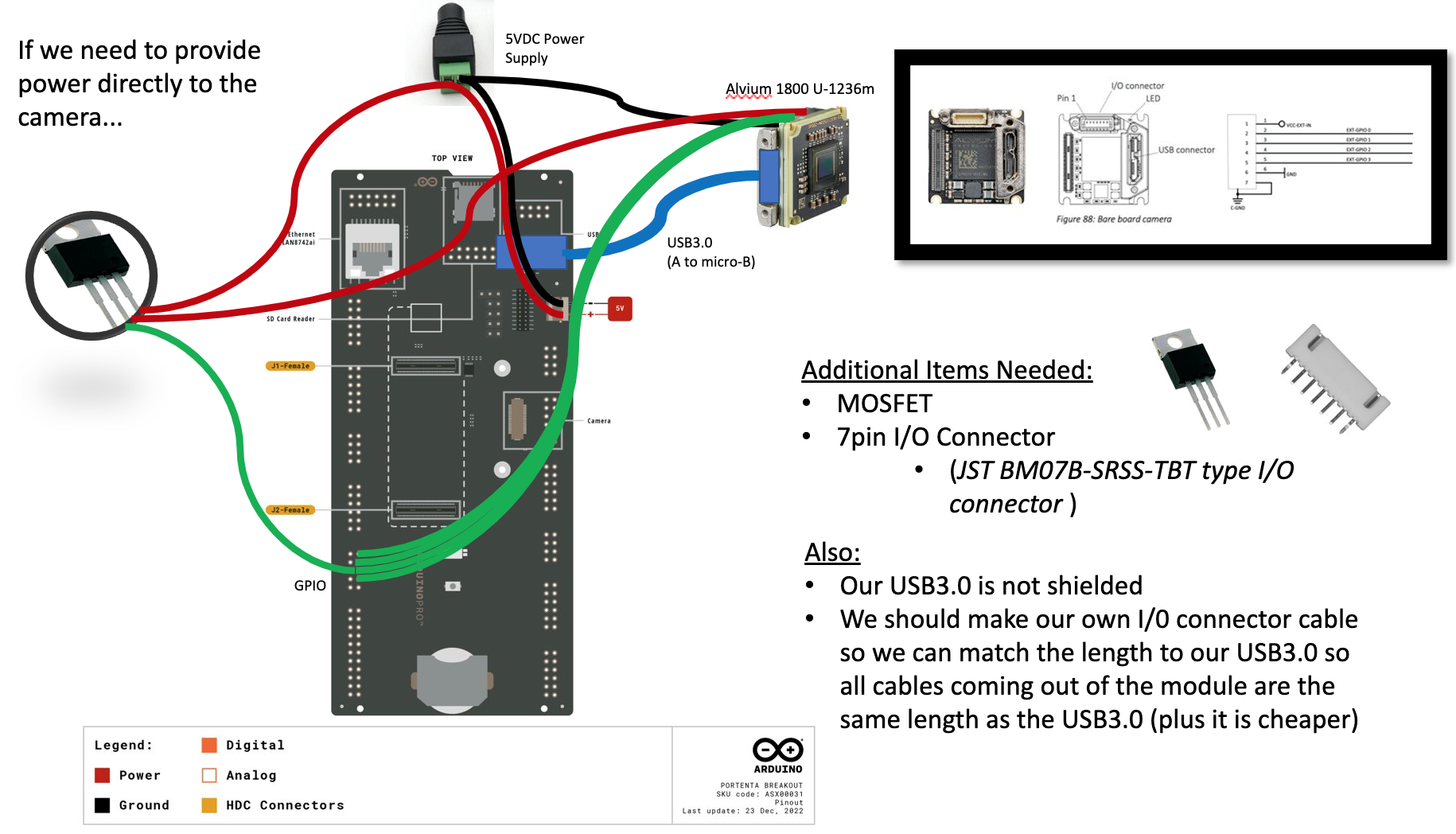 55
Electronics Functional Block Diagram
56
Thermistor Calibration
Accuracy Requirement: ±1°C 
(Thermal 2.1.3) 
Thermocouple Accuracy: ± 0.015°C
(F150 Precision Thermometer)
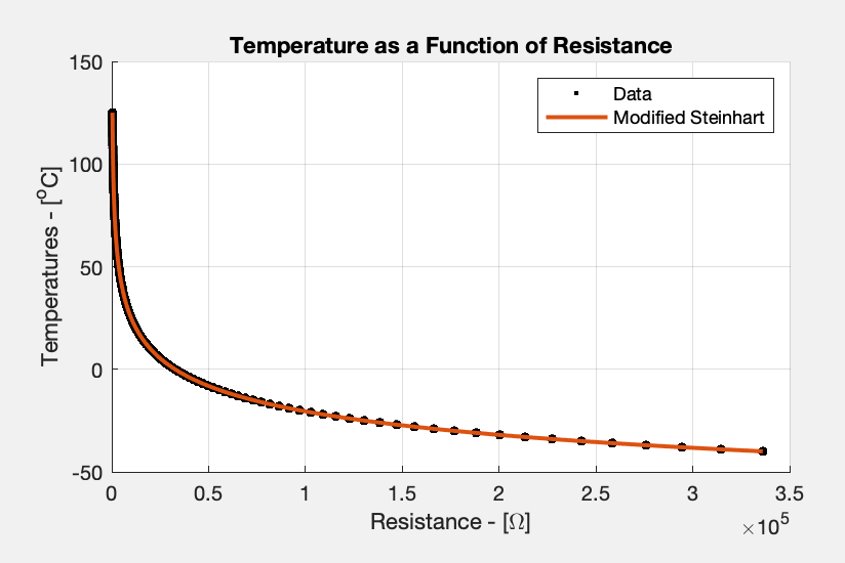 Steinhart–Hart Equation:
Calibration Points
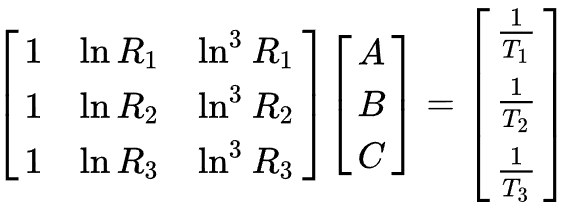 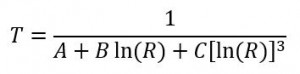 Testing
Comp. & Data
Success
Overview
Thermal
57
Thermistor Calibration
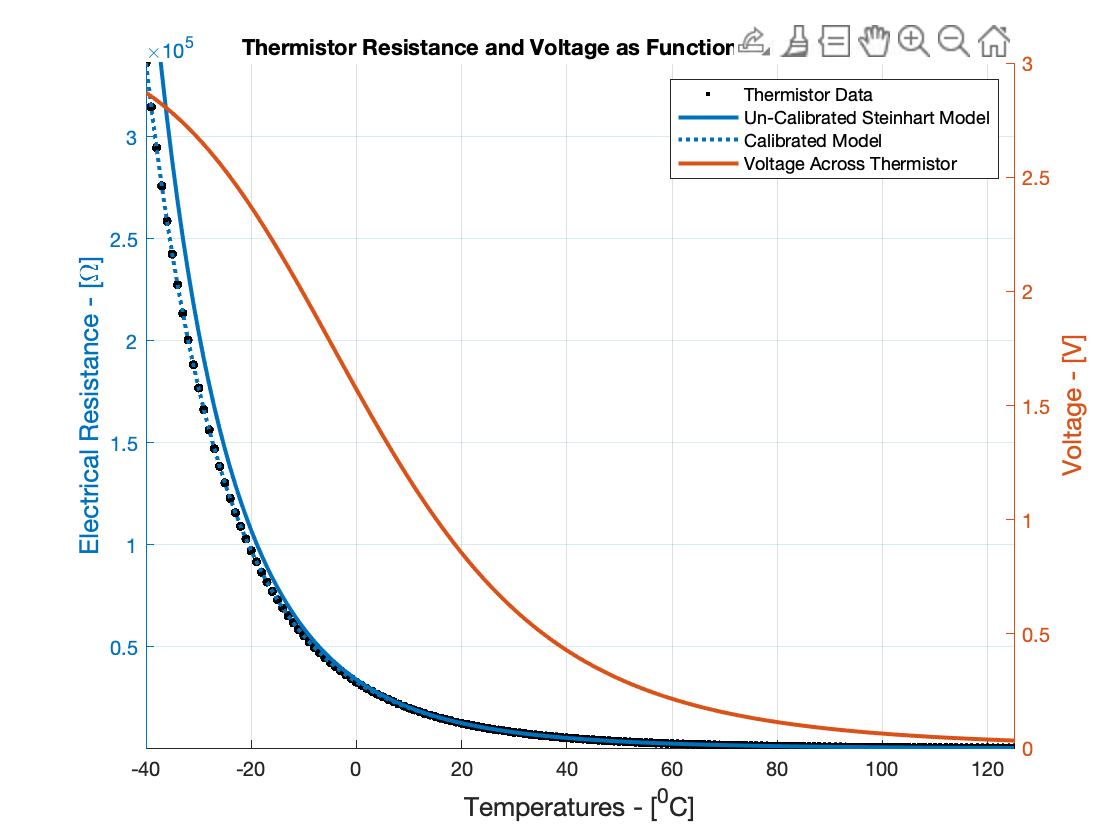 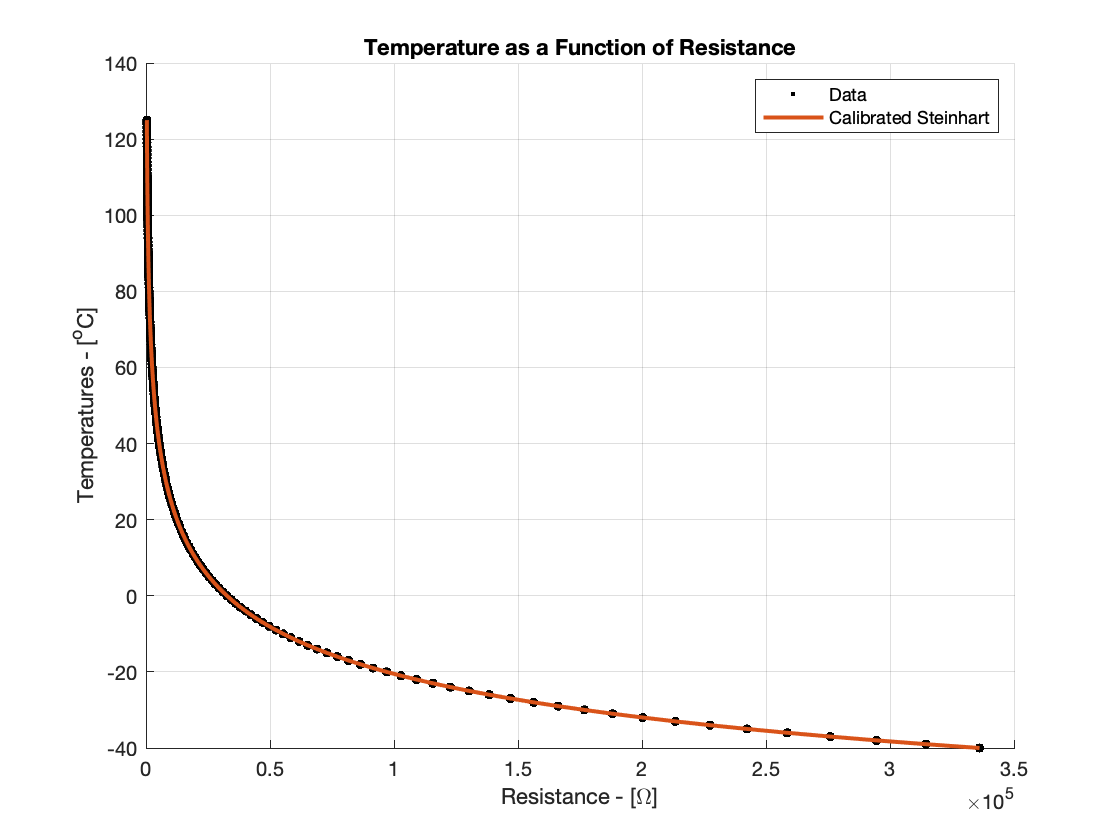 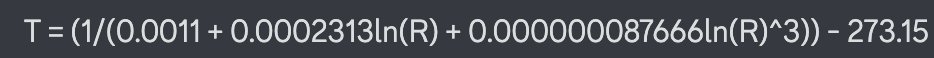 58
Thermal Control Success
Failure:
Fail: Std of our signal > Pass/fail boundary
Fail: Both V_pp (or T_pp) and std of our signal > Pass/fail boundary
Levels of Success
Pass: Std of our signal < Pass/fail boundary
Ideal: Both V_pp (or T_pp) and std of our signal < Pass/fail boundary
Voltage vs Time:
Temperature vs Time:
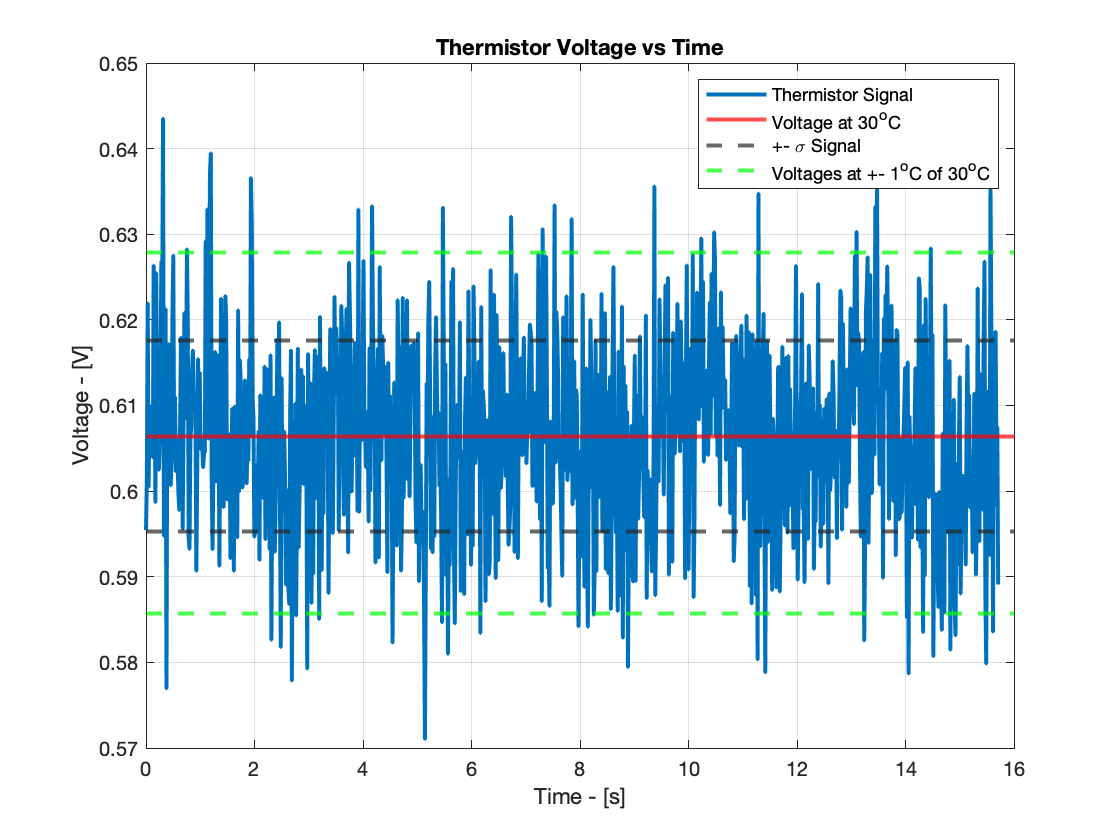 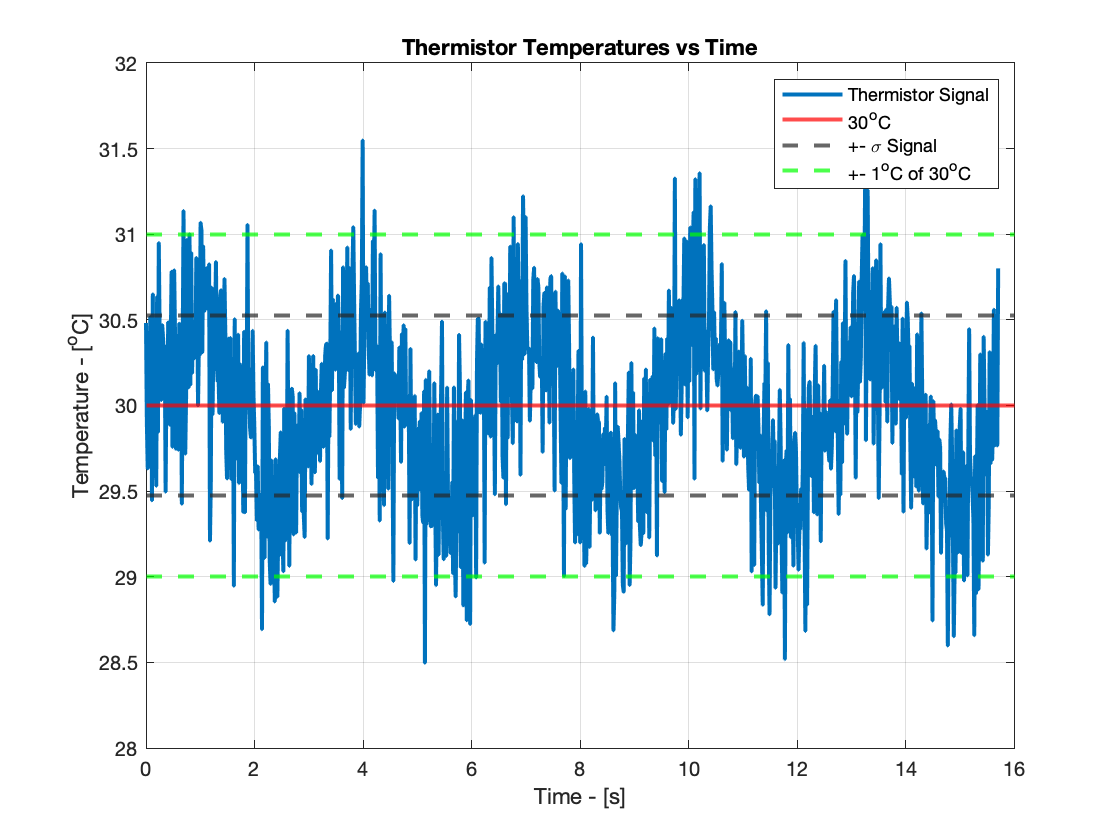 59
60
Temperature Control Circuitry
61
Thermistor Testing Setup
Bench 1
Bench 2
Thermocouple
Meter
Thermocouple
100C or 0C water
Arduino Uno
Thermistor
62
Thermal Survival Light Area Math
No movement in Z:
A = π*10.42

+1mm movement
A = π*9.52

-1mm movement
A = π*11.32 – 2*Amissing
Amissing = r2acos(1-h/r)- (r-h)sqrt(2rh-h2)
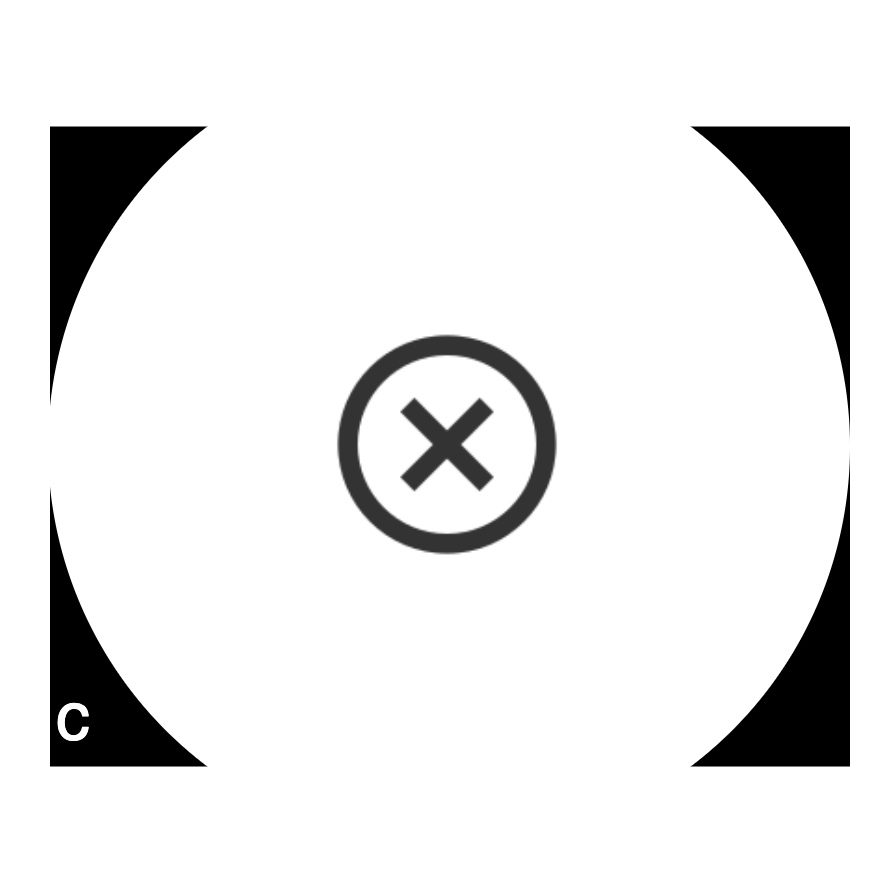 Amissing
h
r
hsensor
63
Detection Classification
Motion DetectionTesting – Reconstruction Prerequisite
12,000 Sec. Requirement
As modeled for CDR (R3.7.1)
Test Success:
Test reconstruction of one full simulated image set using the Portenta
Produce one stack of z slice images matching the input of the hologram generator
Meet time requirement
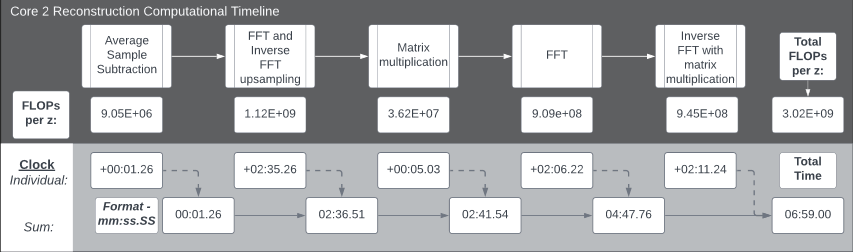 65
[Speaker Notes: Just wanted to put some stuff on the slide for now-Izaak]
Motion DetectionSimulating Particles
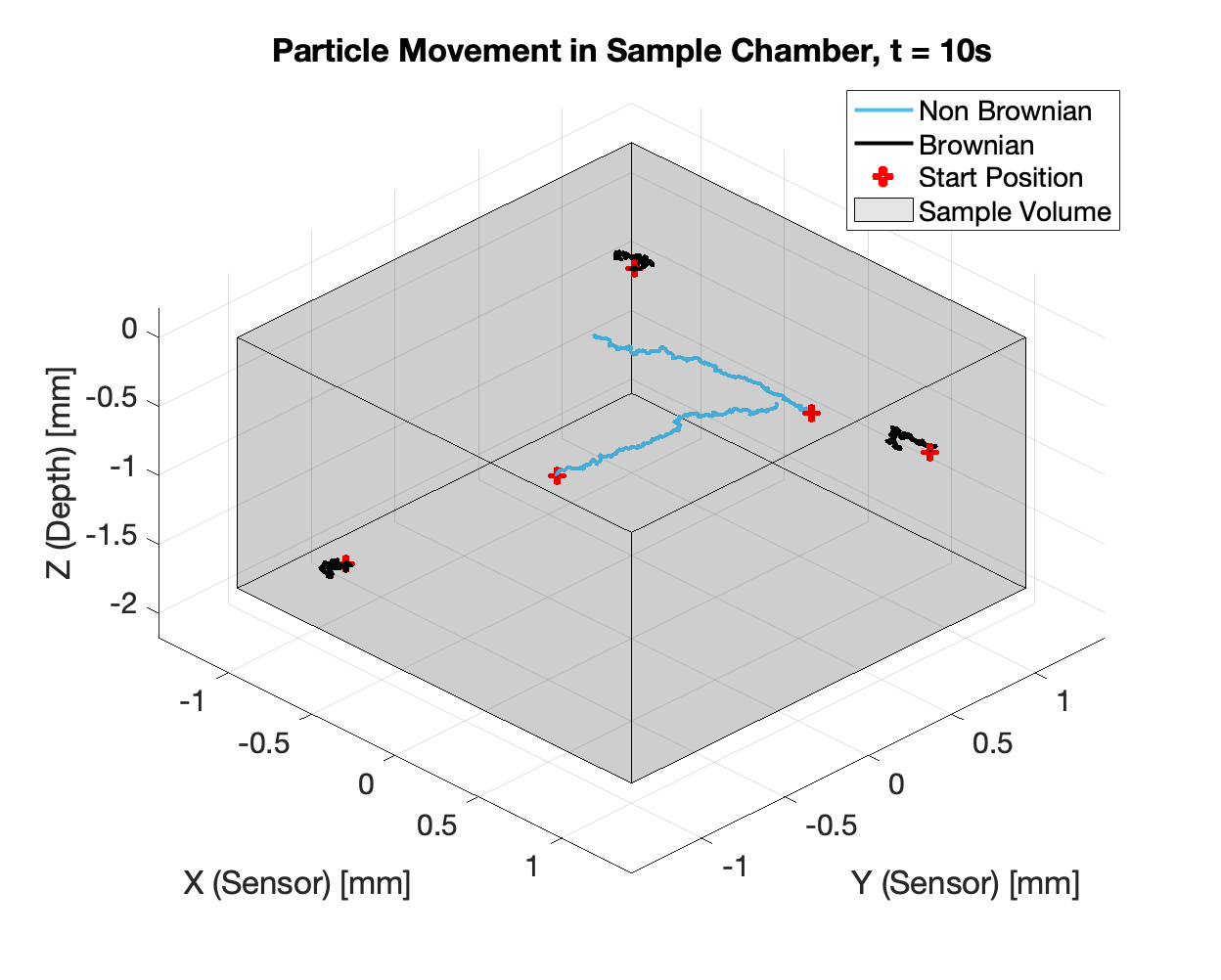 Sample Chamber Dimensions: 
depth = 1.18 mm
diameter = 2.36 mm
Min speed = 2 μm/s
Max speed = 200 μm/s
Max fps = 23
Dt = 1/23

-Randomly choose starting position w/in sample chamber (r0)
-Choose “bias” velocity based on rank(v0)
Rank = 1, v0 = 2-20 μm/s
Rank = 10, v0 = 180-200 μm/s

-Choose random(Brownian) velocity at each timestep
vr = 2-400 μm/s
r = (rx,  ry,  rz)
r = (vx,  vy,  vz)

For i = 1: #sec
ri = ri-1 + (v0 + vr)* Dt

Output (rx,  ry,  rz)
Elert, G. (n.d.). Speed of a Bacterium - The Physics Factbook.
66
Day in the Life Software
Day in the LifeSoftware Success
Model prediction:
Detection Flags Received
Reconstruction time <12k sec.
Responses to command array

Success criteria:
Procedure/Test-Packet details

*add specific requirements that this is meeting
Key Requirements Satisfied:
Communication
3.1.1 - 3.1.4
Reconstruction
3.7.1
Detection
3.8.7
Storage
3.9.1 - 3.9.2
68
DITL software
Verifying functionality 
Is everything outputting right?
*** add another test for verifying reconstruction and detection?
69
DITL software: Electronics Connection
Sensor Interfacing Test
Using the GUI send a desired resolution to the sensor
Verified if correct resolution is output
Laptop and Portenta Connection
Does the laptop receive data from the Portenta
Do commands successfully get sent to the Portenta
70
[Speaker Notes: Really just a brain storm slide that's why it is hidden]
DITL software: Software Communications
File Sharing Test
Testing the connection of all the individual parts of the software and the file sharing system
If given an input hologram will it show up as a output of the detection code
A inputted hologram make it through the imaging process, Reconstruction and finally Detection Code and output into the detection output folder
Commands
Can a Shut off command be sent and executed
Can a request for data be accepted
Data is successfully sent to the laptop
Can other commands be sent to the Etna Module
Ie: FPS, Exposure time, and Resolution
71
[Speaker Notes: Really just a brain storm slide that's why it is hidden]
CAD Breakdown
CAD Design: Optical Chain
Side Section View
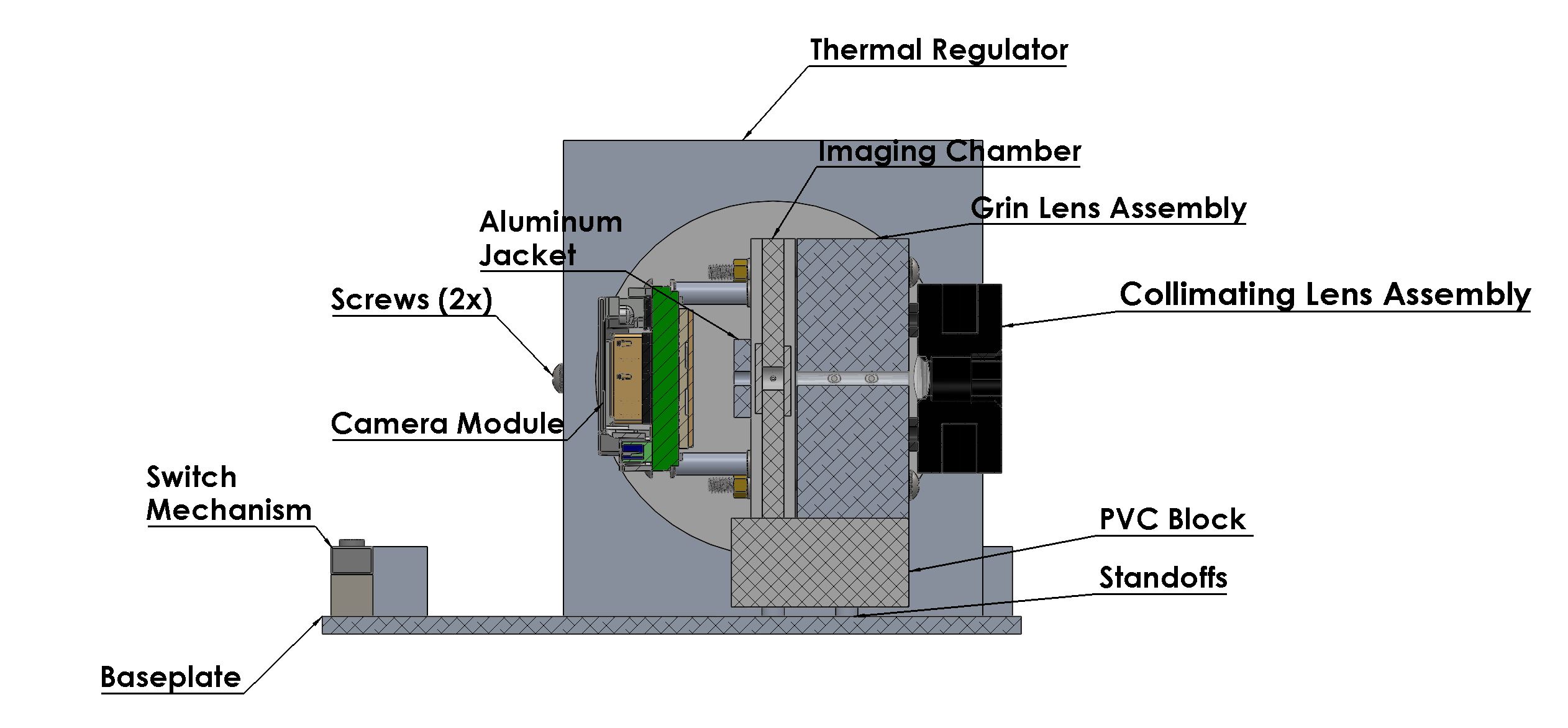 Light Path
X-axis
Z-axis
73
CAD Design: Optical Chain
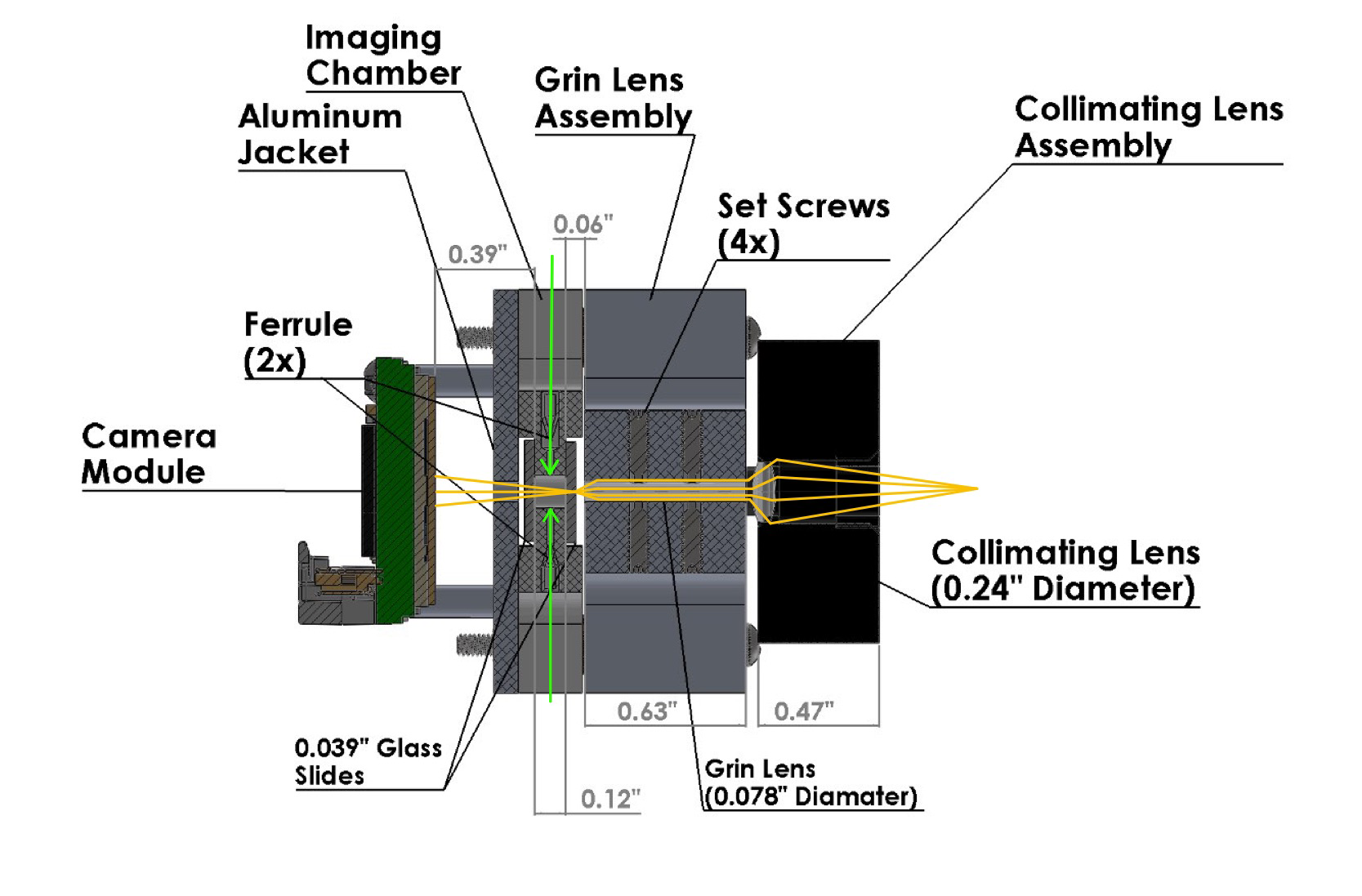 74
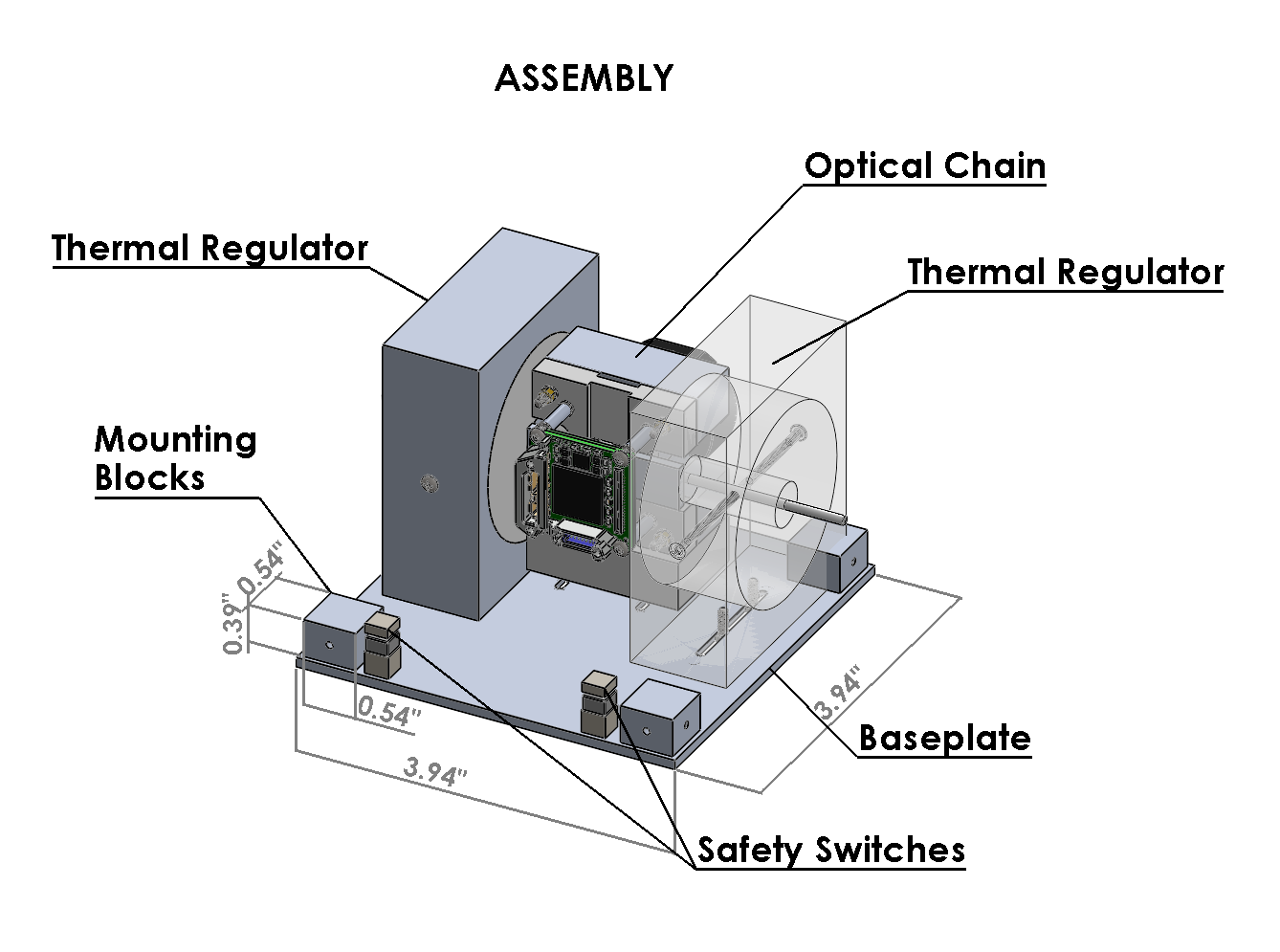 CAD DESIGN: Open Box
75
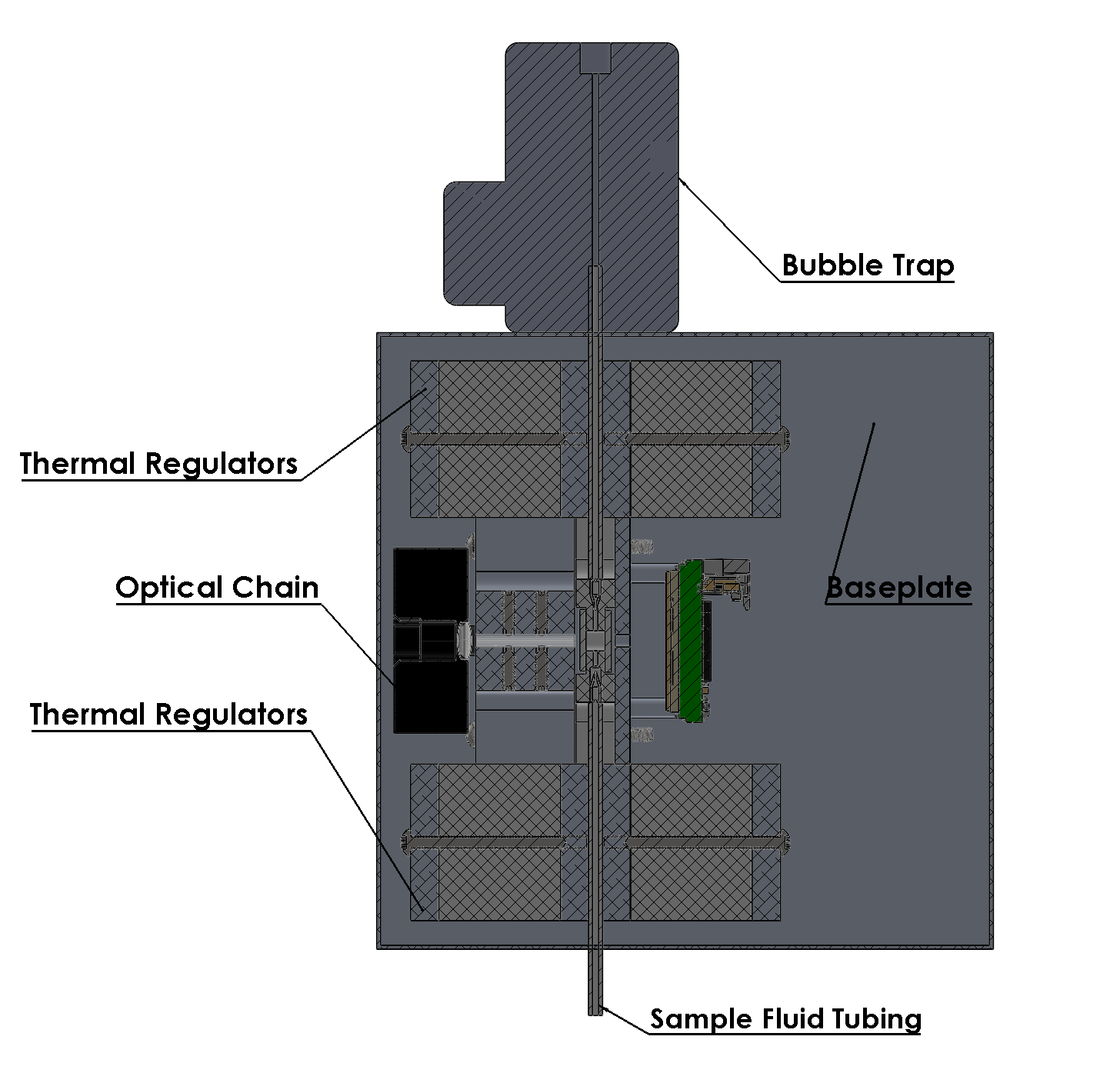 Fluid In
CAD DESIGN: Top Section View of Full Assembly
Light Path
Fluid Out
76
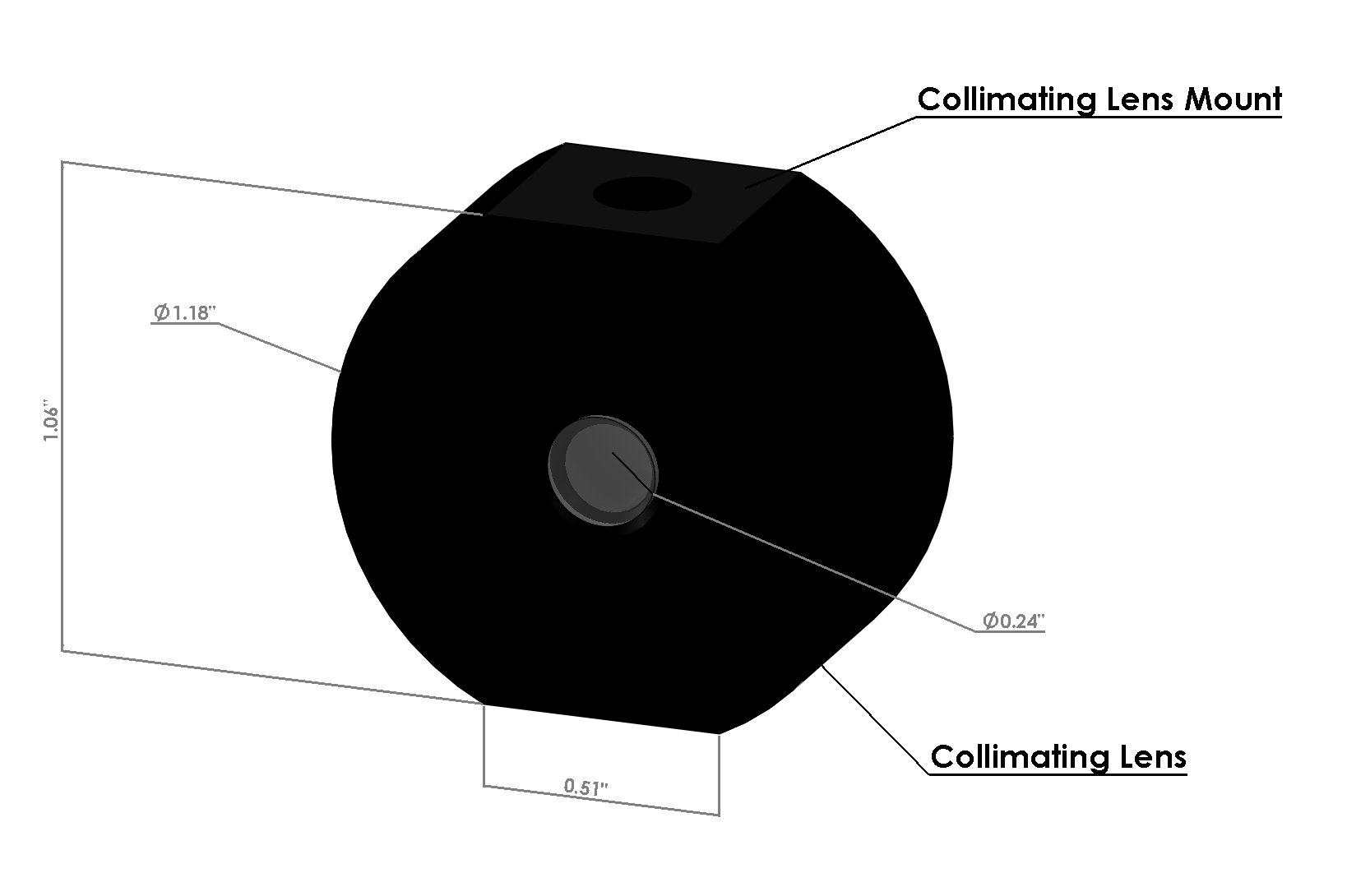 CAD DESIGN: Collimating Lens Assembly
77
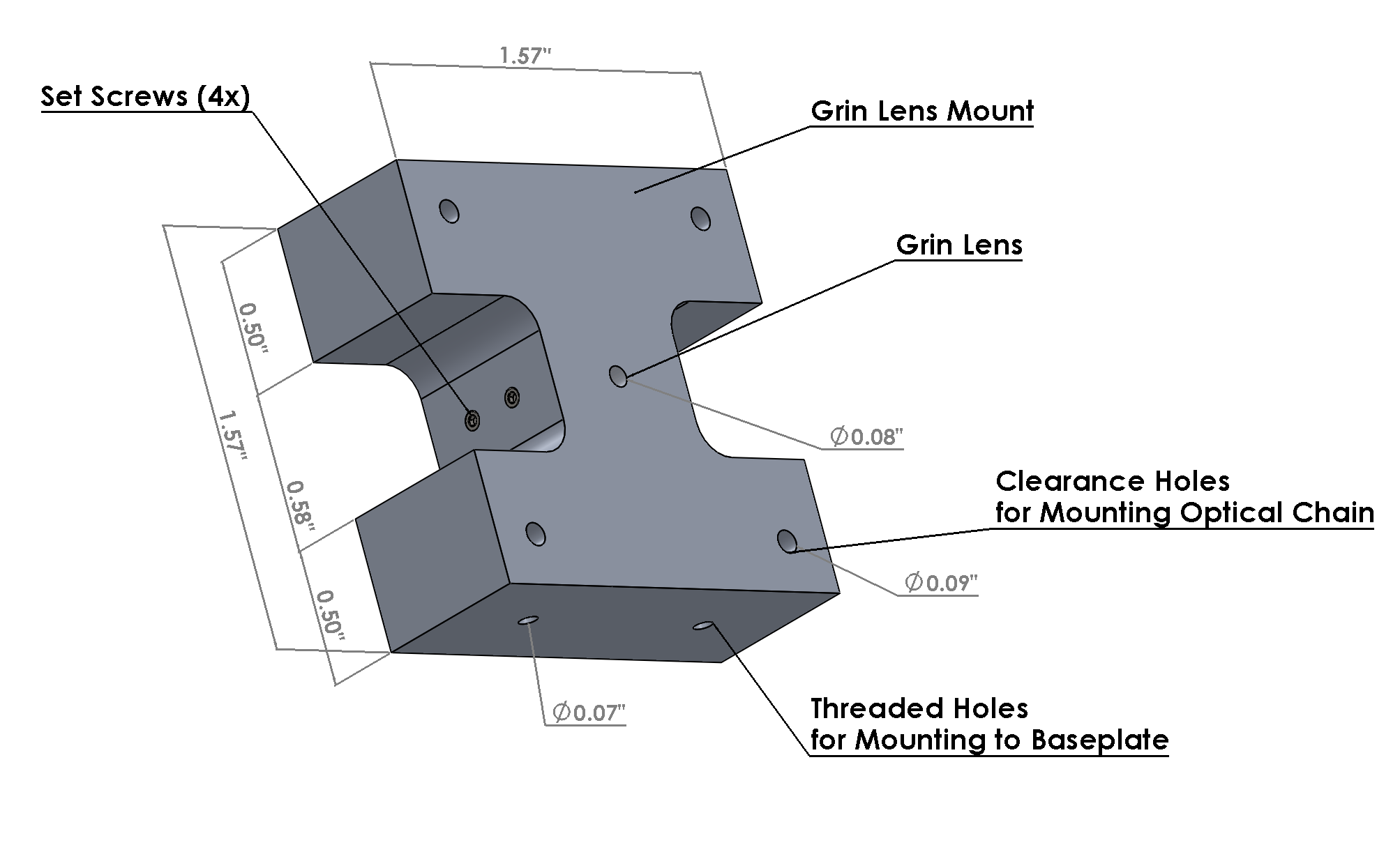 CAD DESIGN: Grin Lens Assembly
78
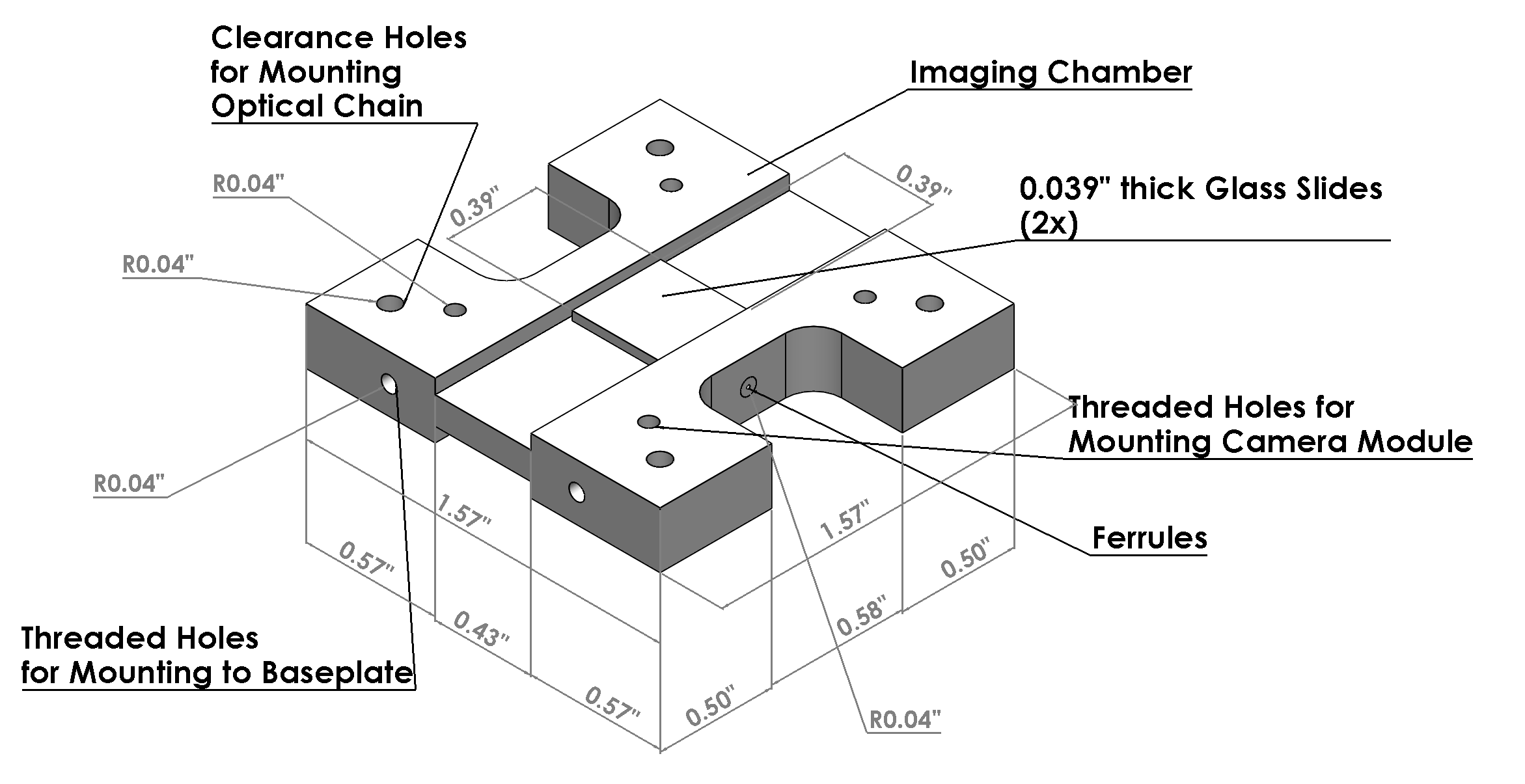 CAD DESIGN: Imaging Chamber
79
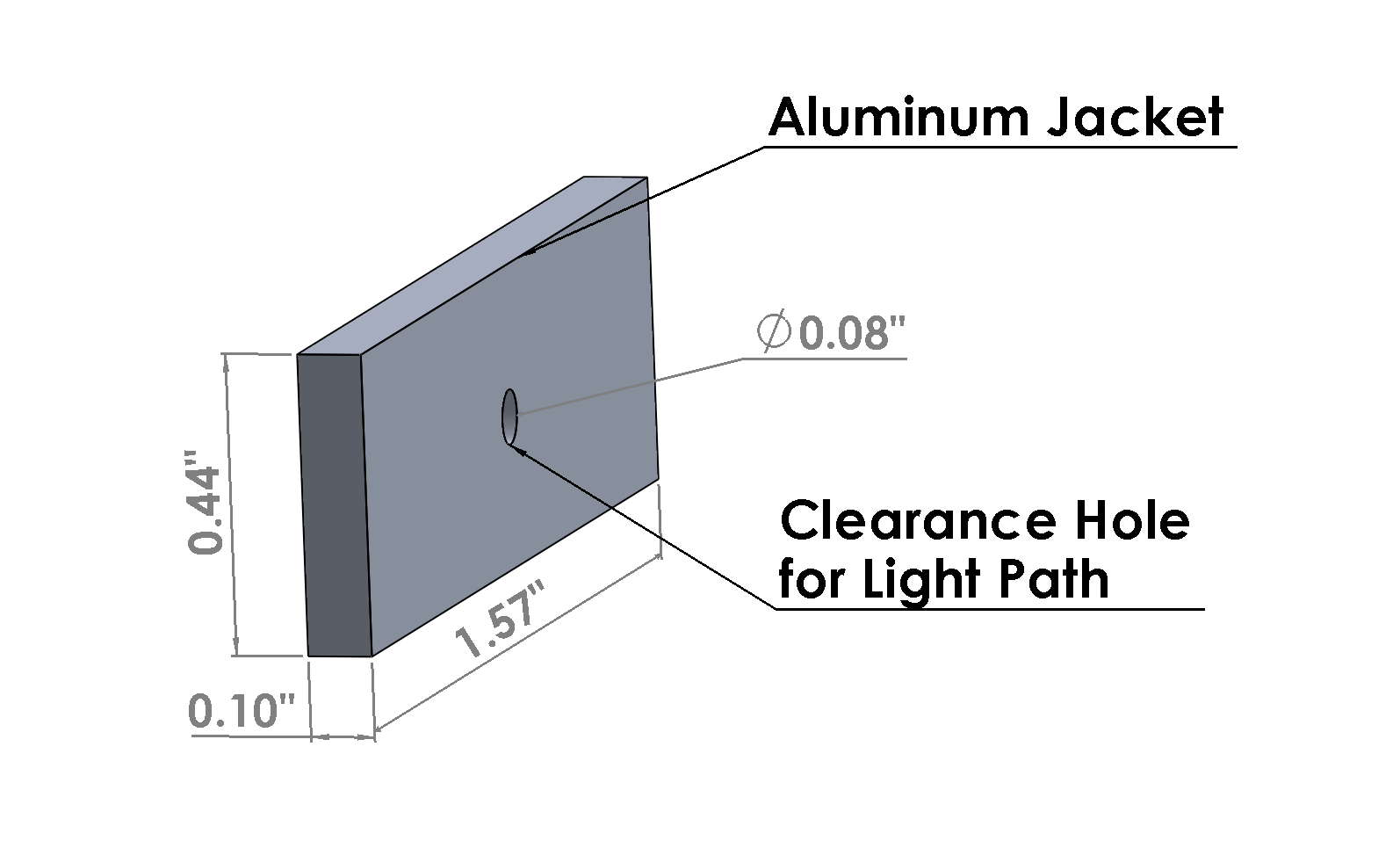 CAD DESIGN: Aluminum Jacket
80
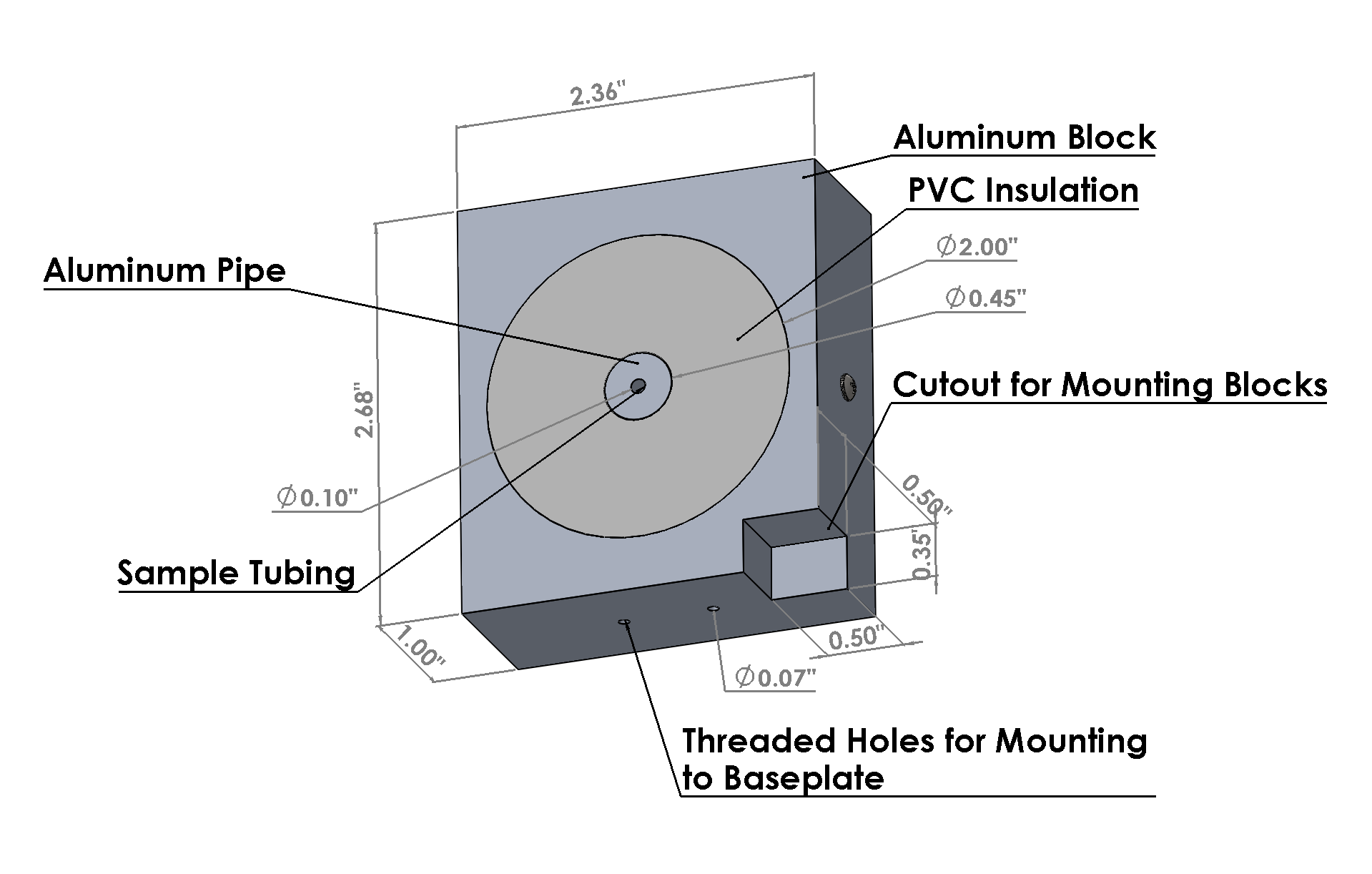 CAD DESIGN: Thermal Regulators
81
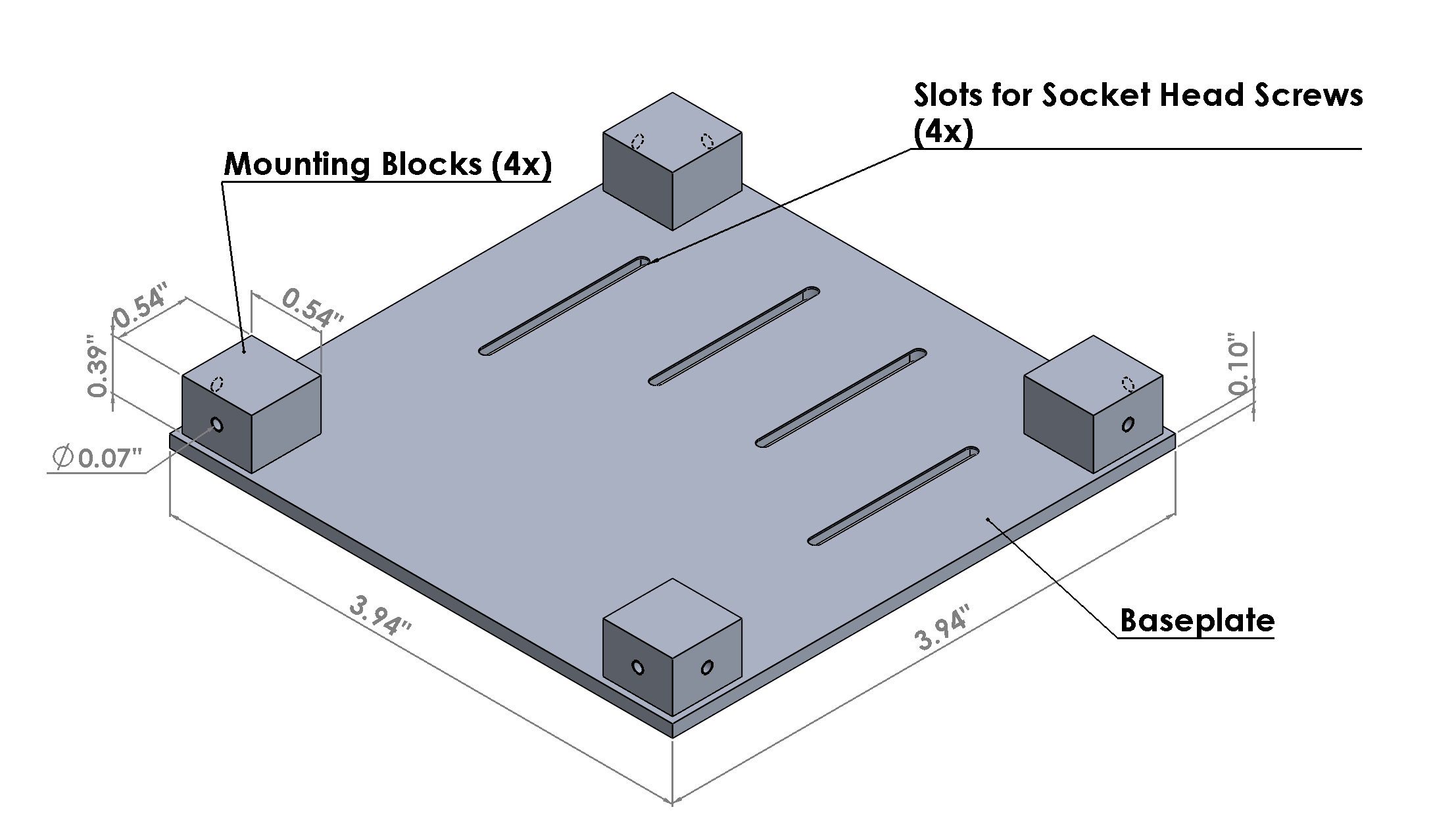 CAD DESIGN: Baseplate
82
Budget Breakdown - Components
Electronics Budget
84
Mechanical Budget
85
Optics Budget
86
Testing Budget
87
Requirements
Level 0
89
Level 1
90
Level 2
91
Level 2 (cont.)
92
Level 3
93
Level 3 (cont.)
94